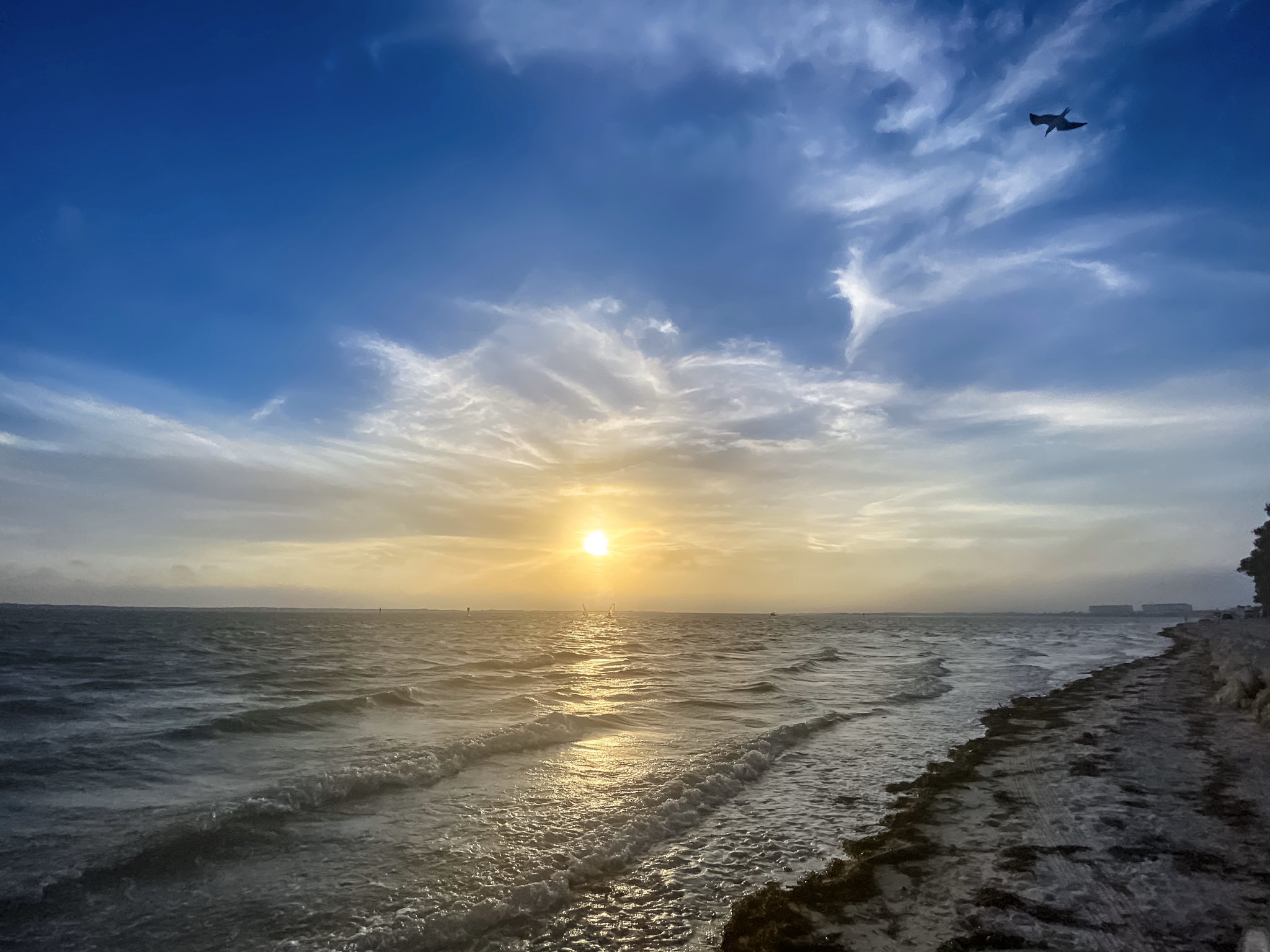 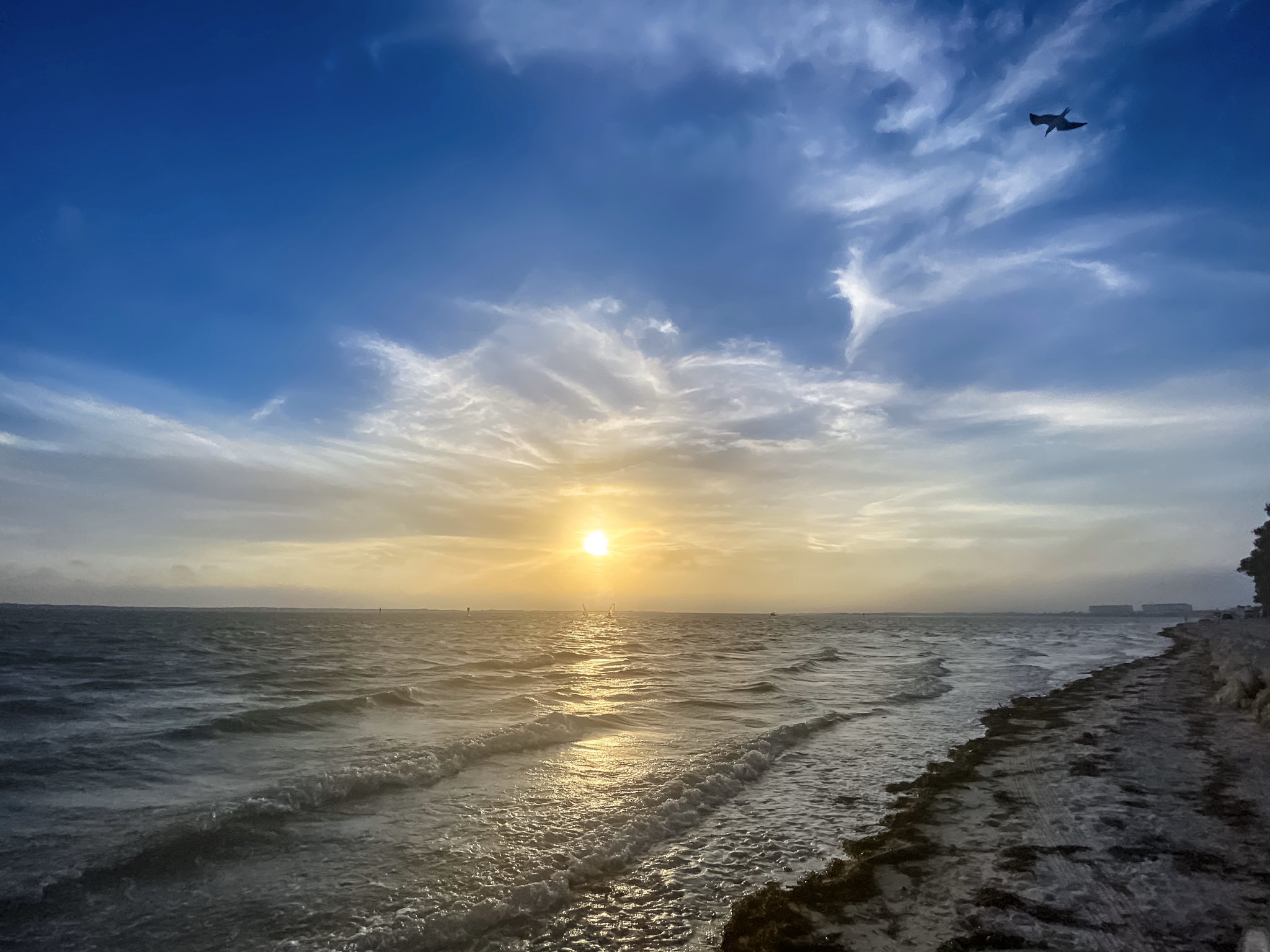 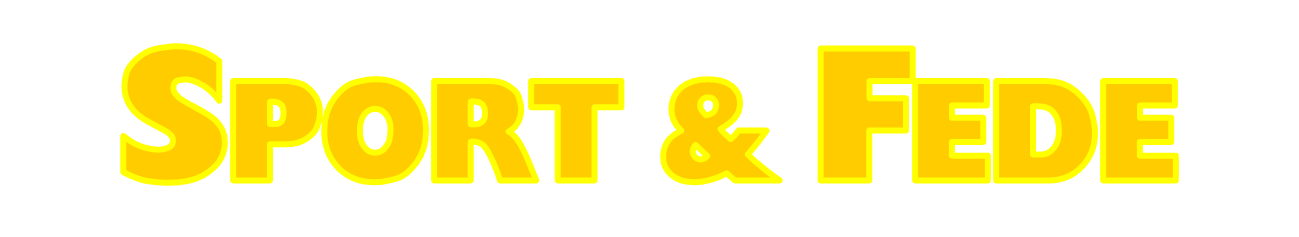 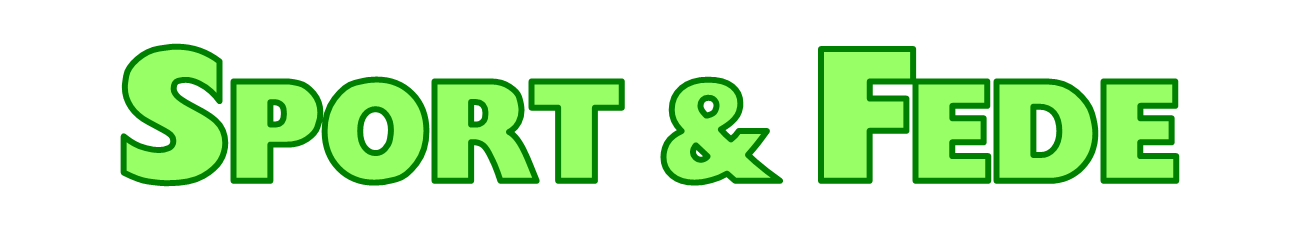 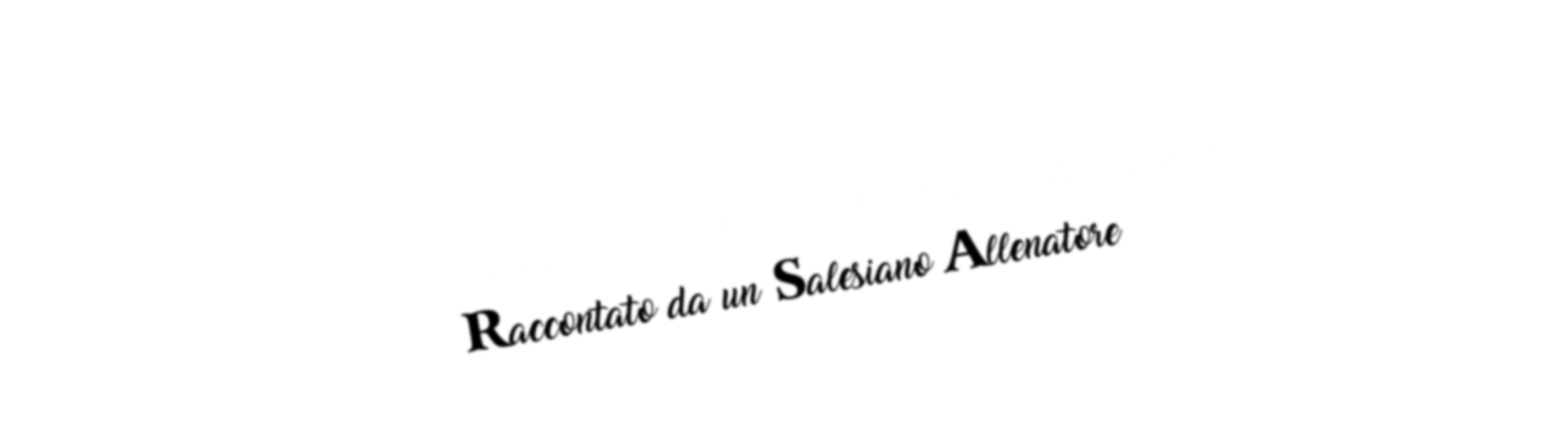 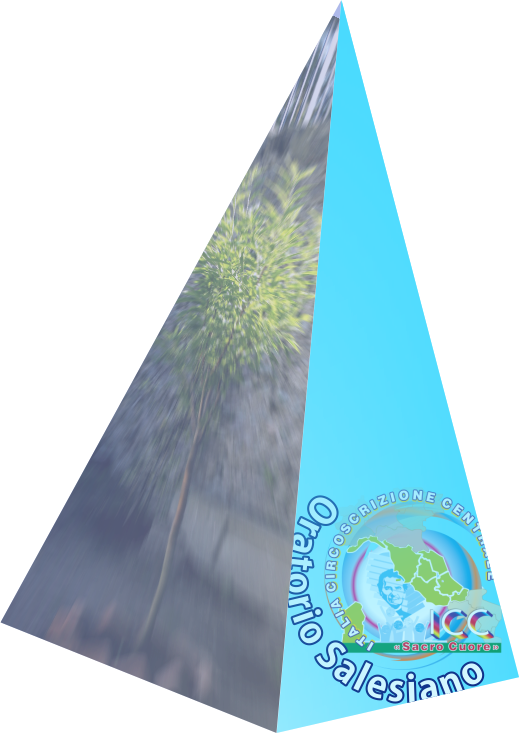 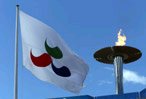 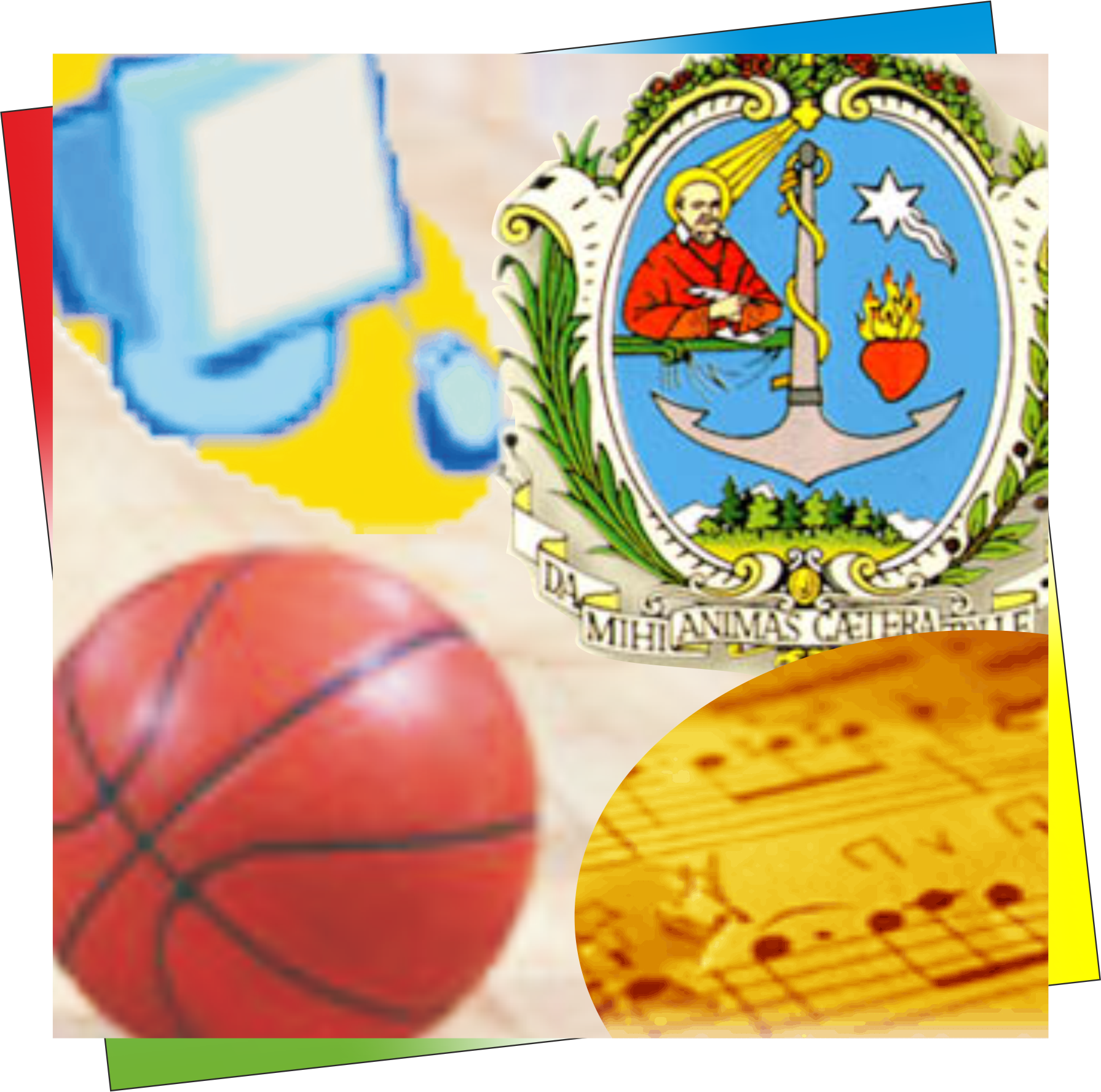 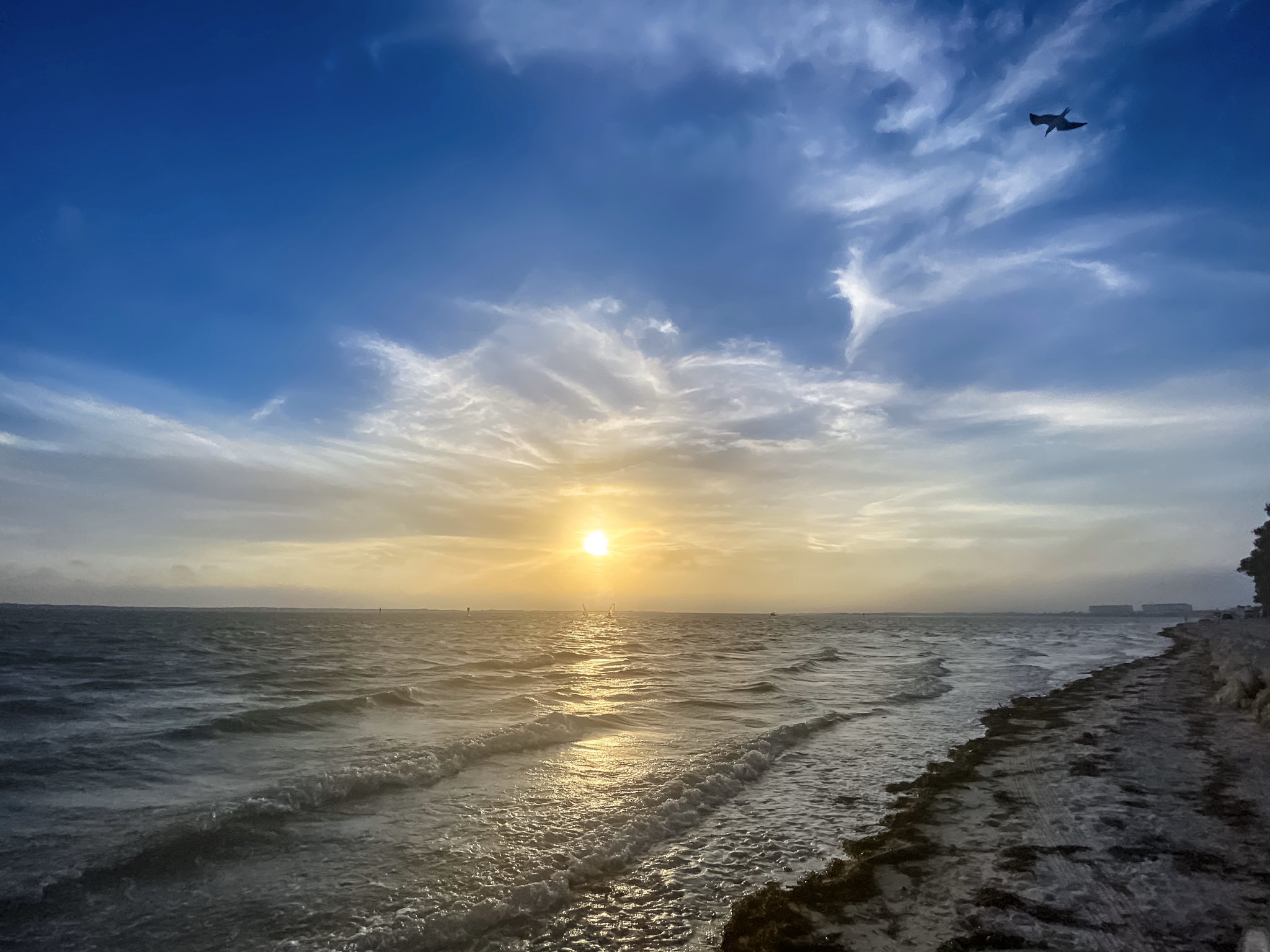 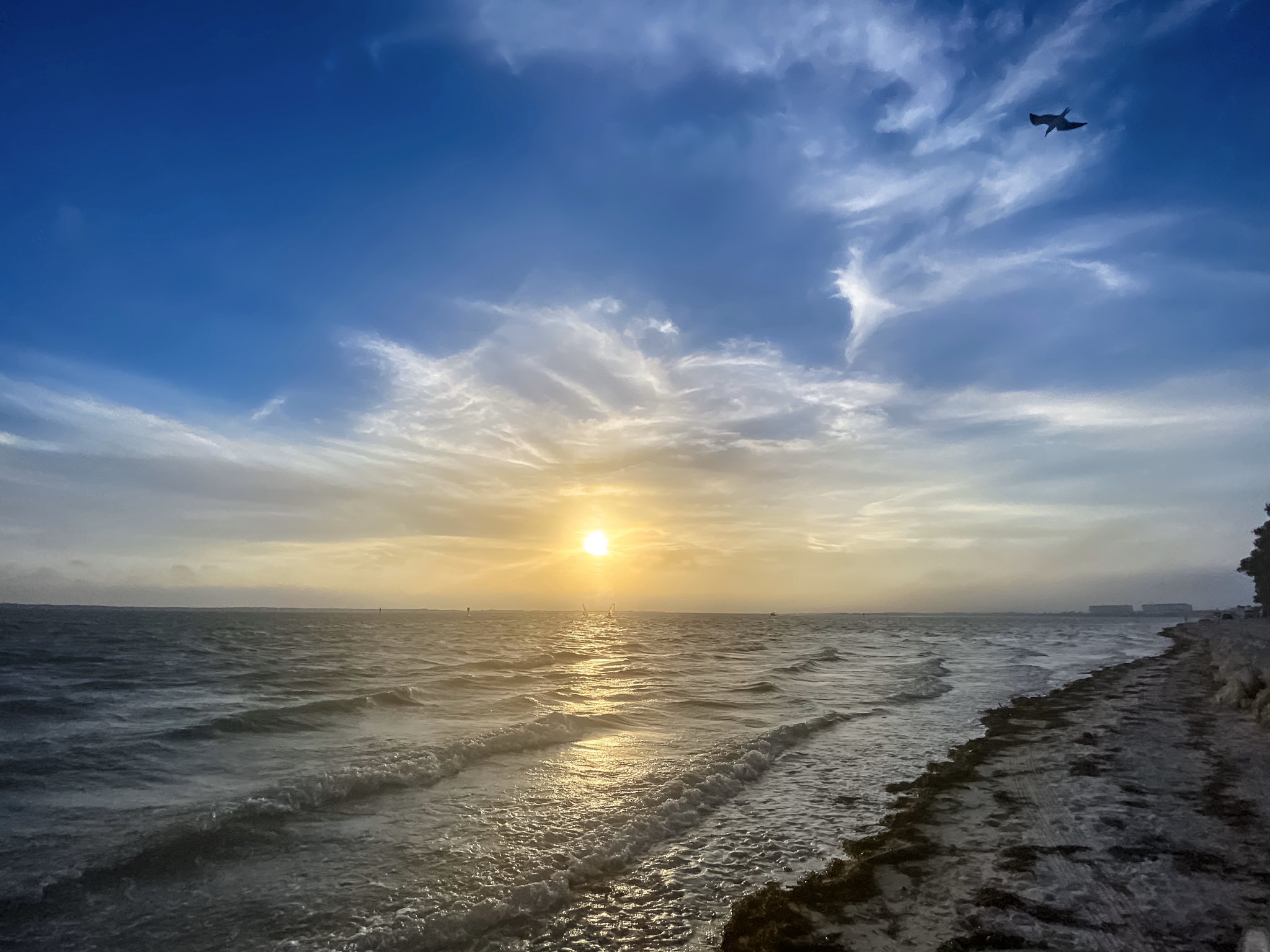 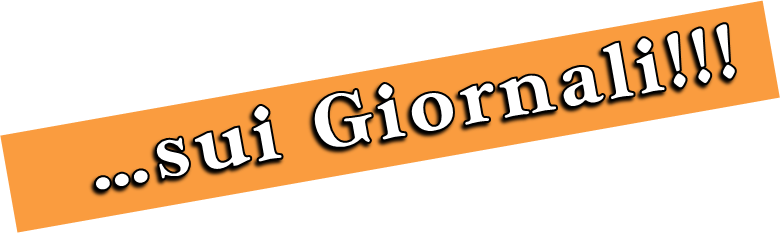 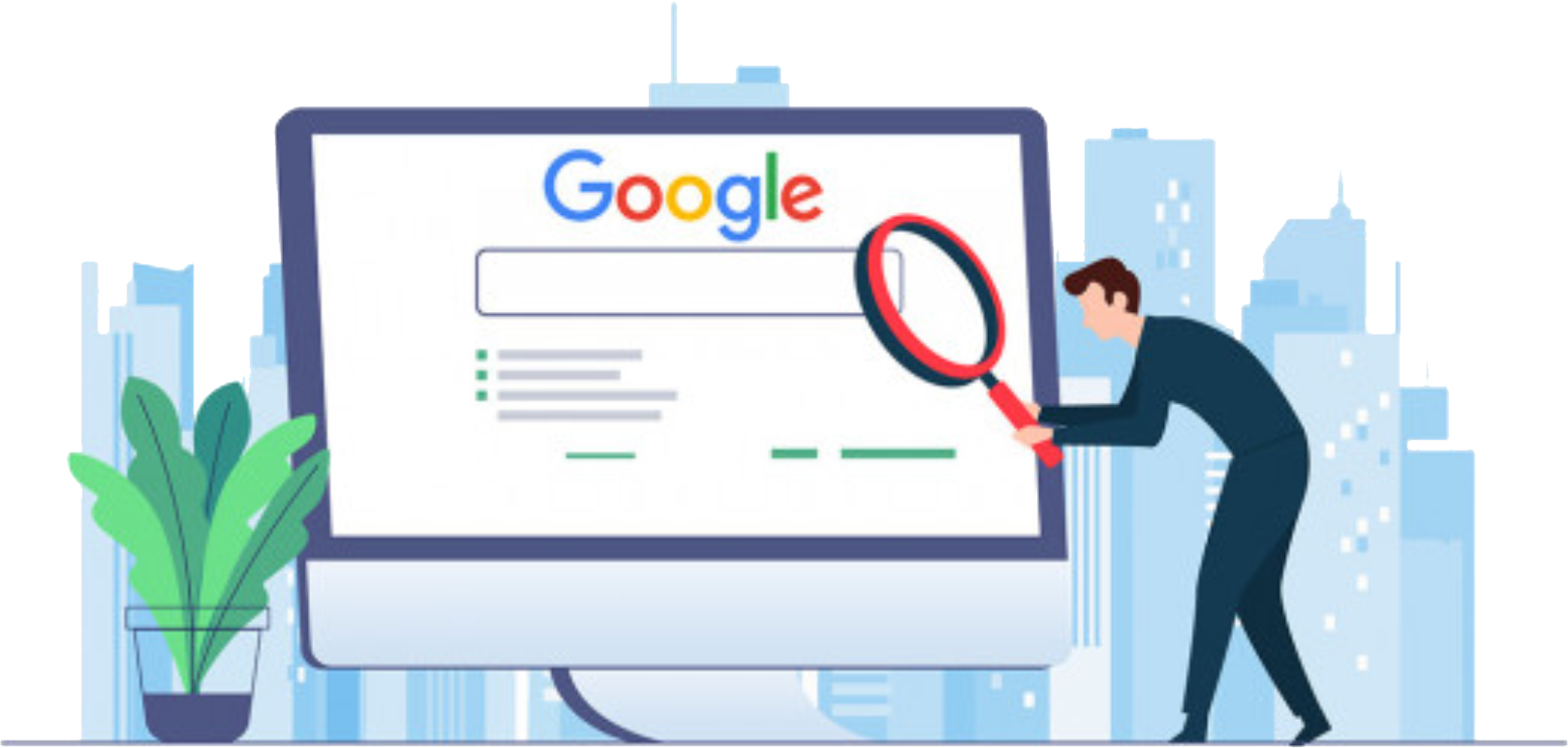 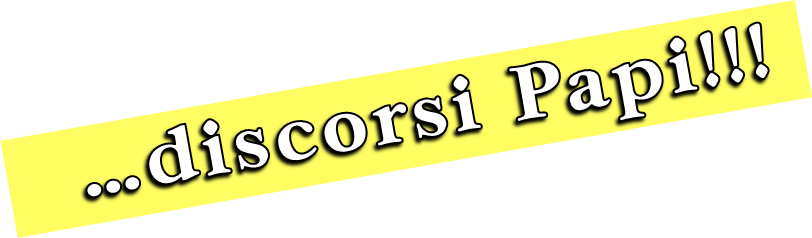 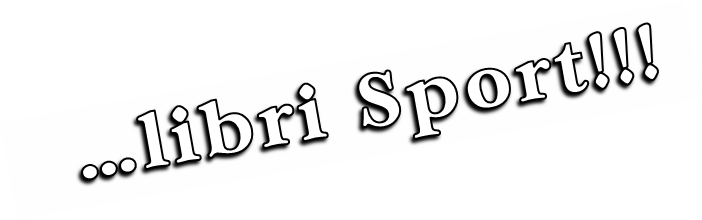 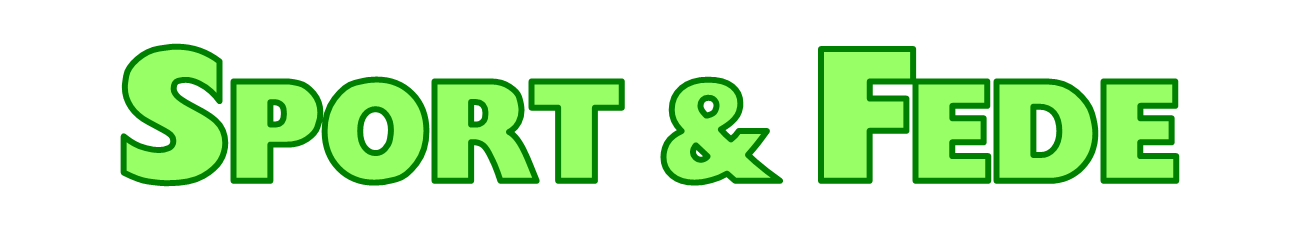 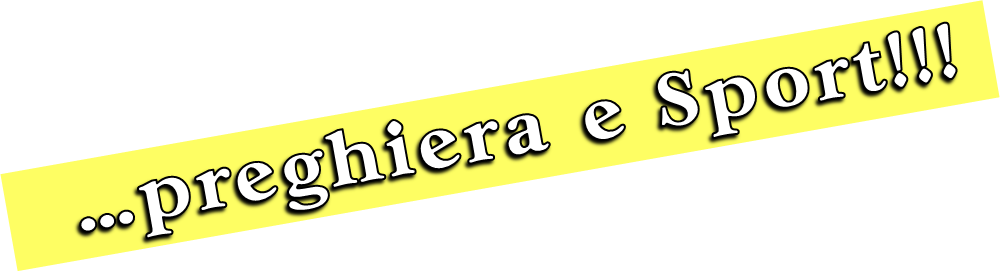 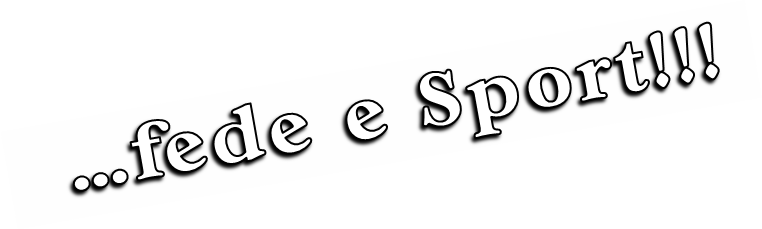 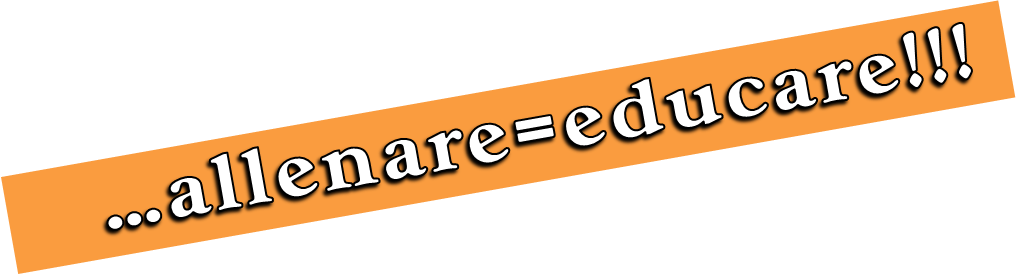 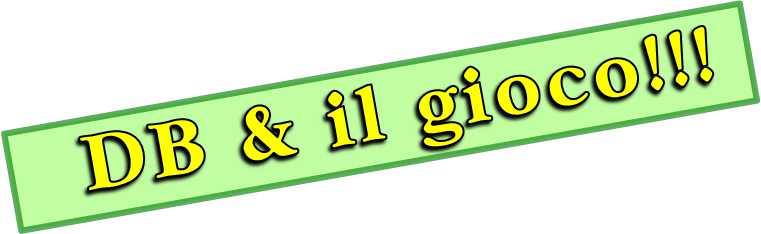 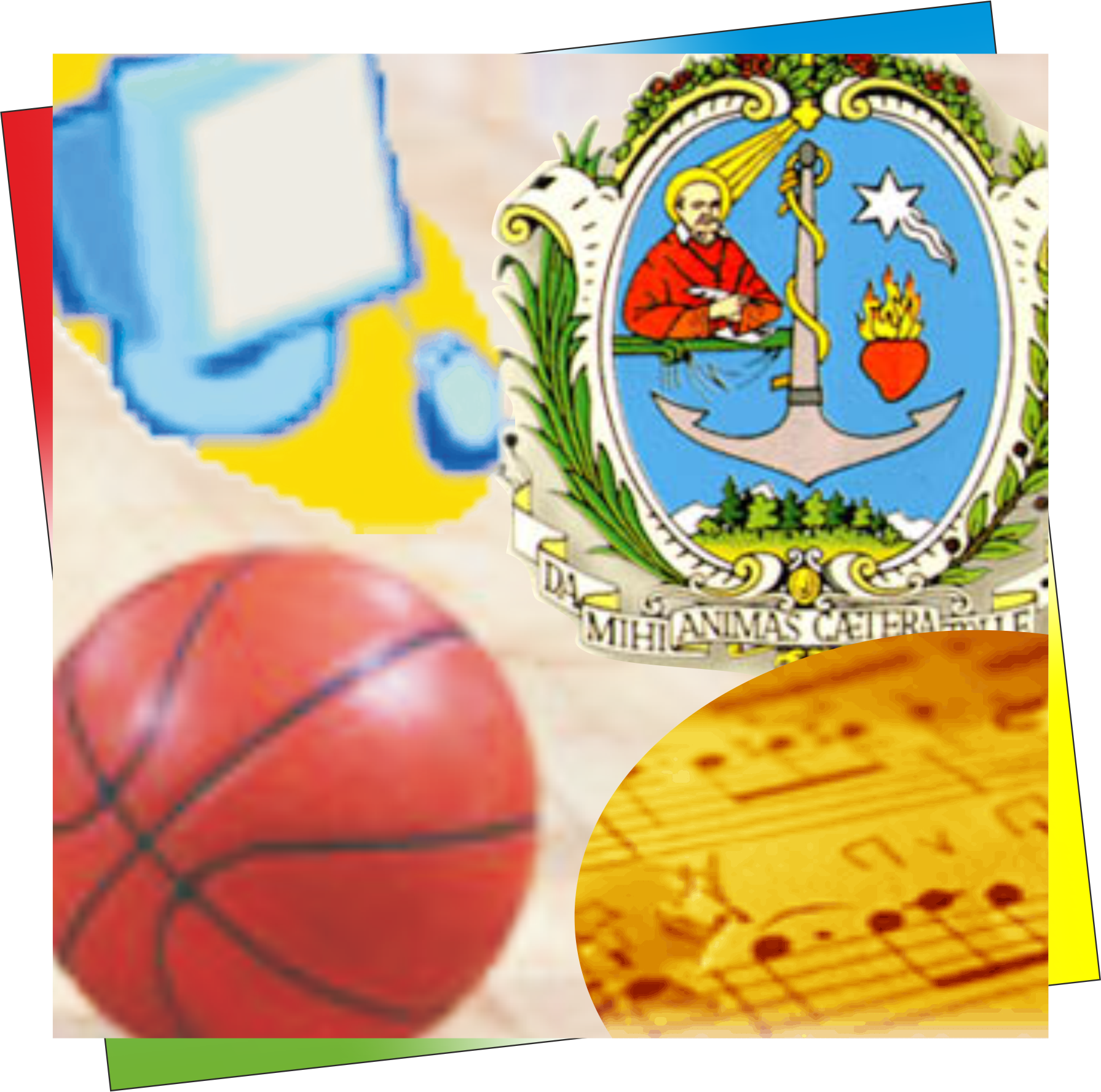 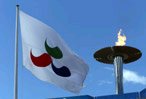 …
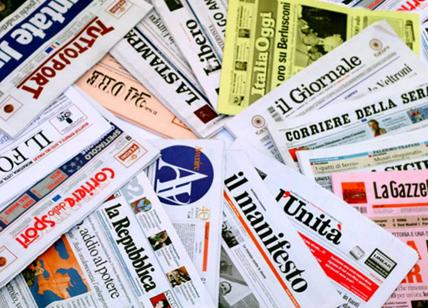 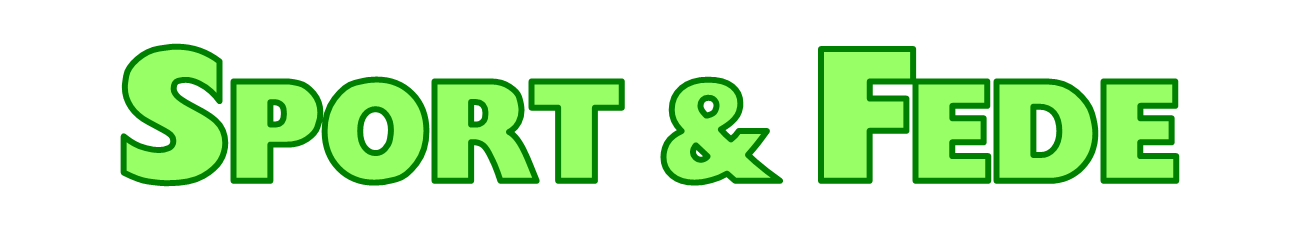 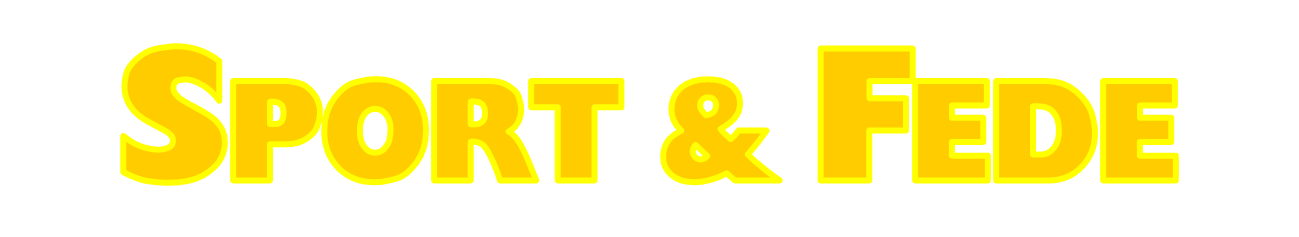 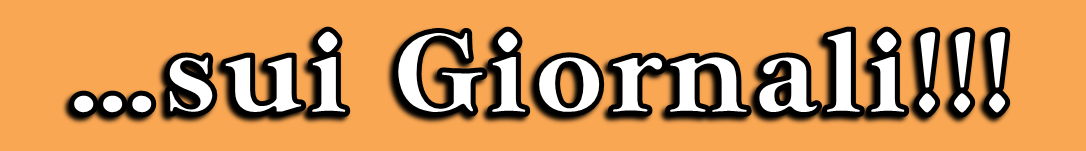 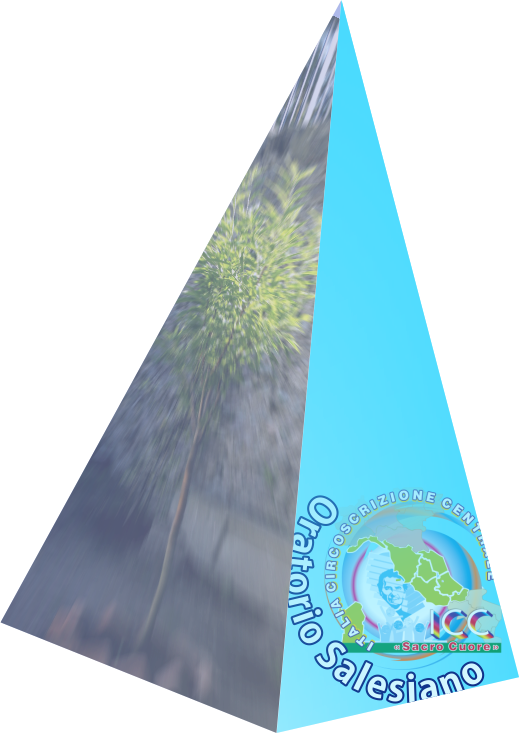 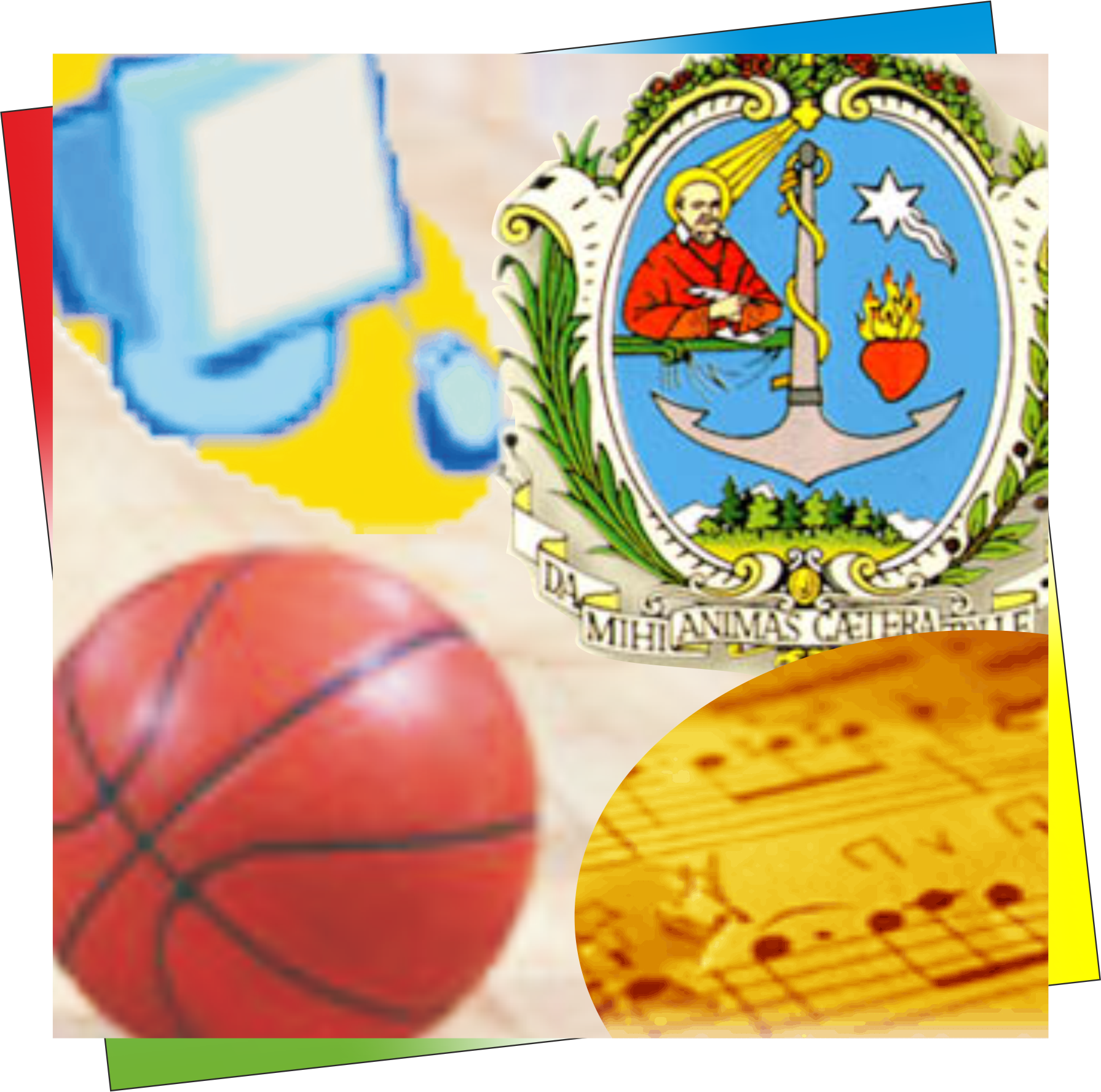 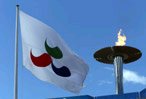 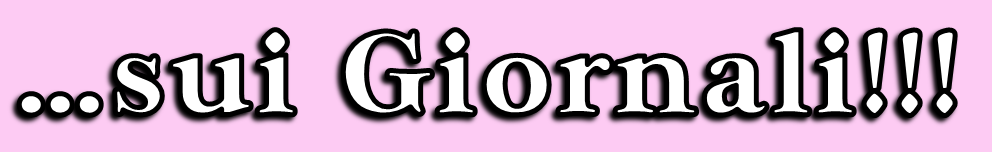 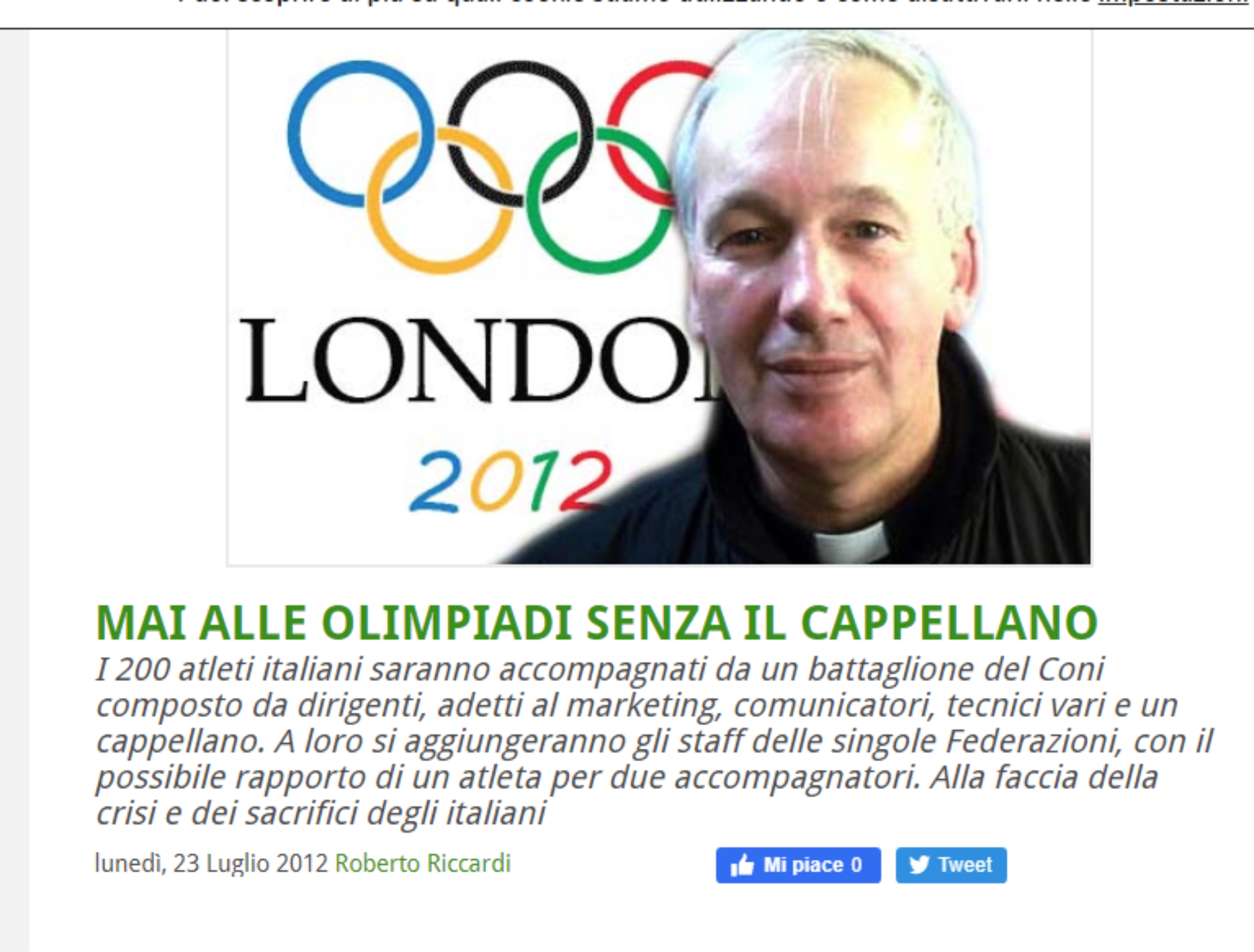 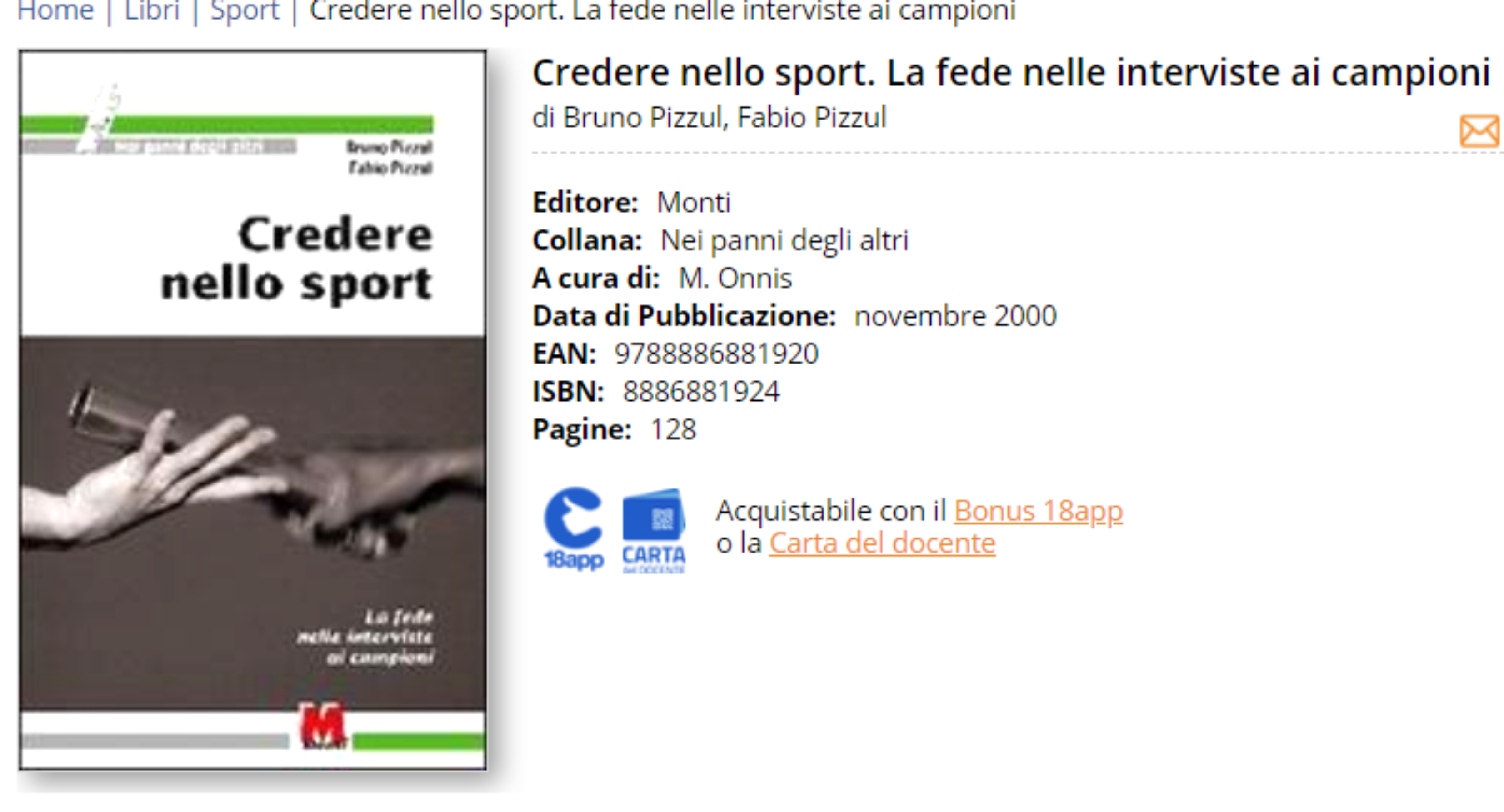 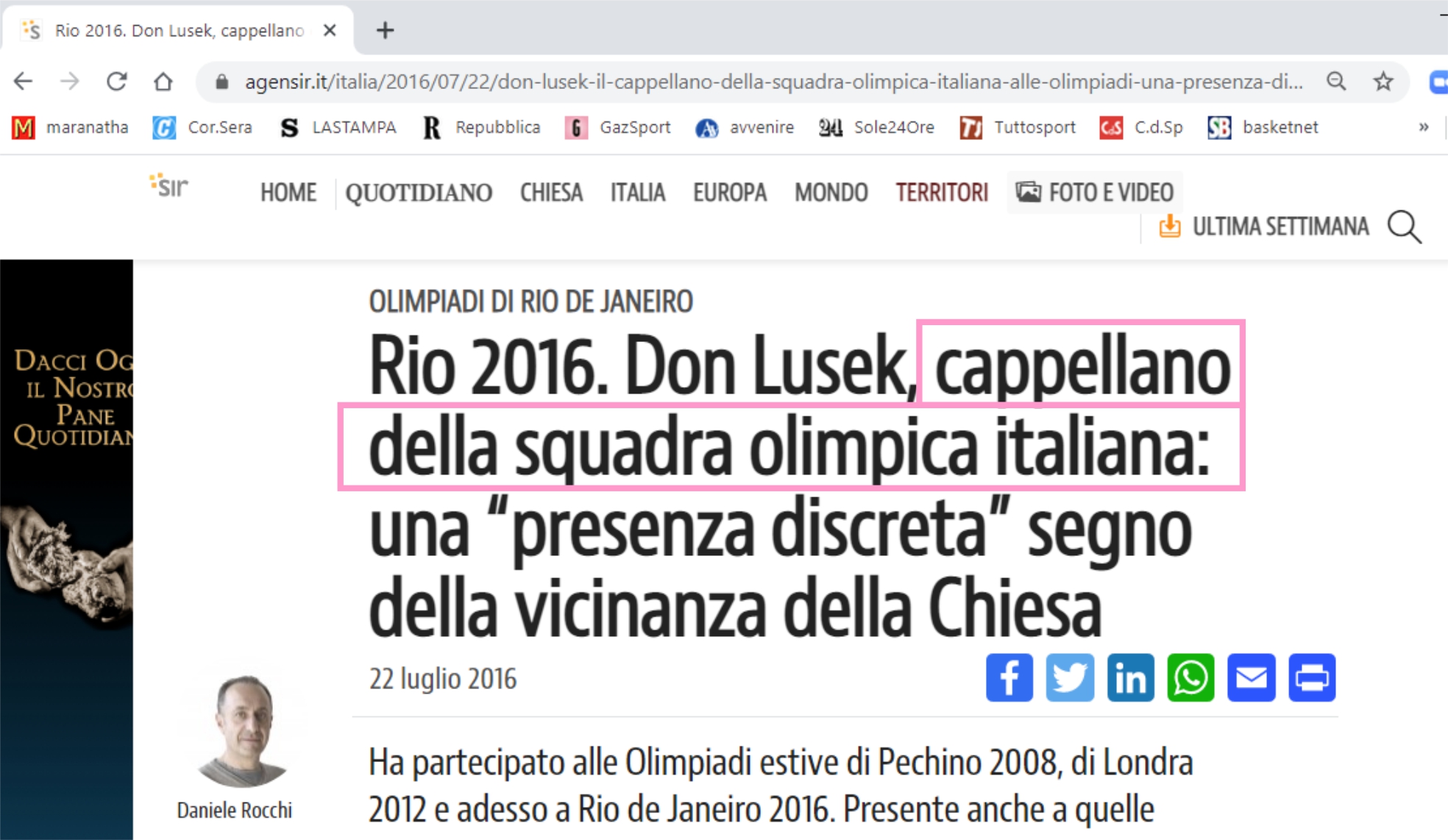 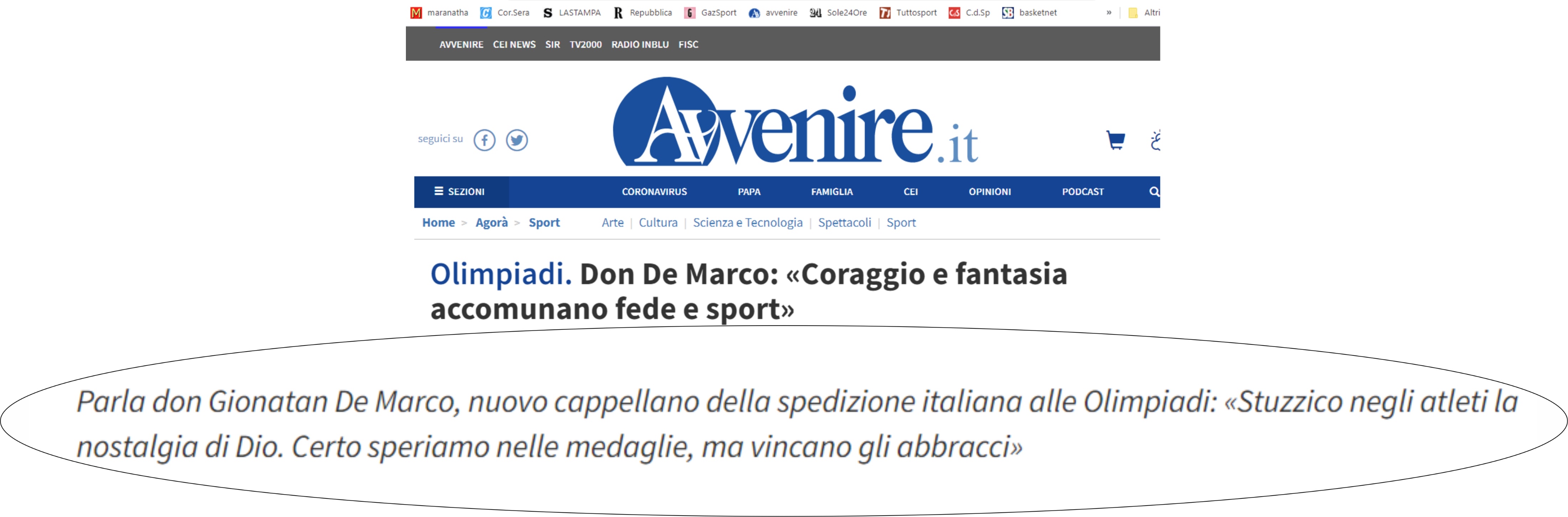 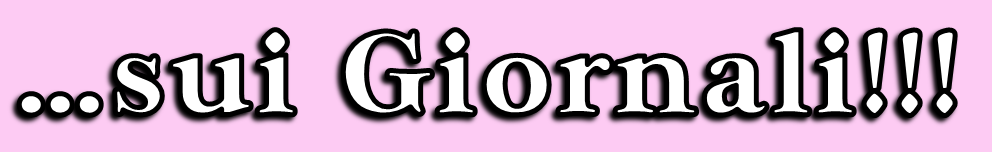 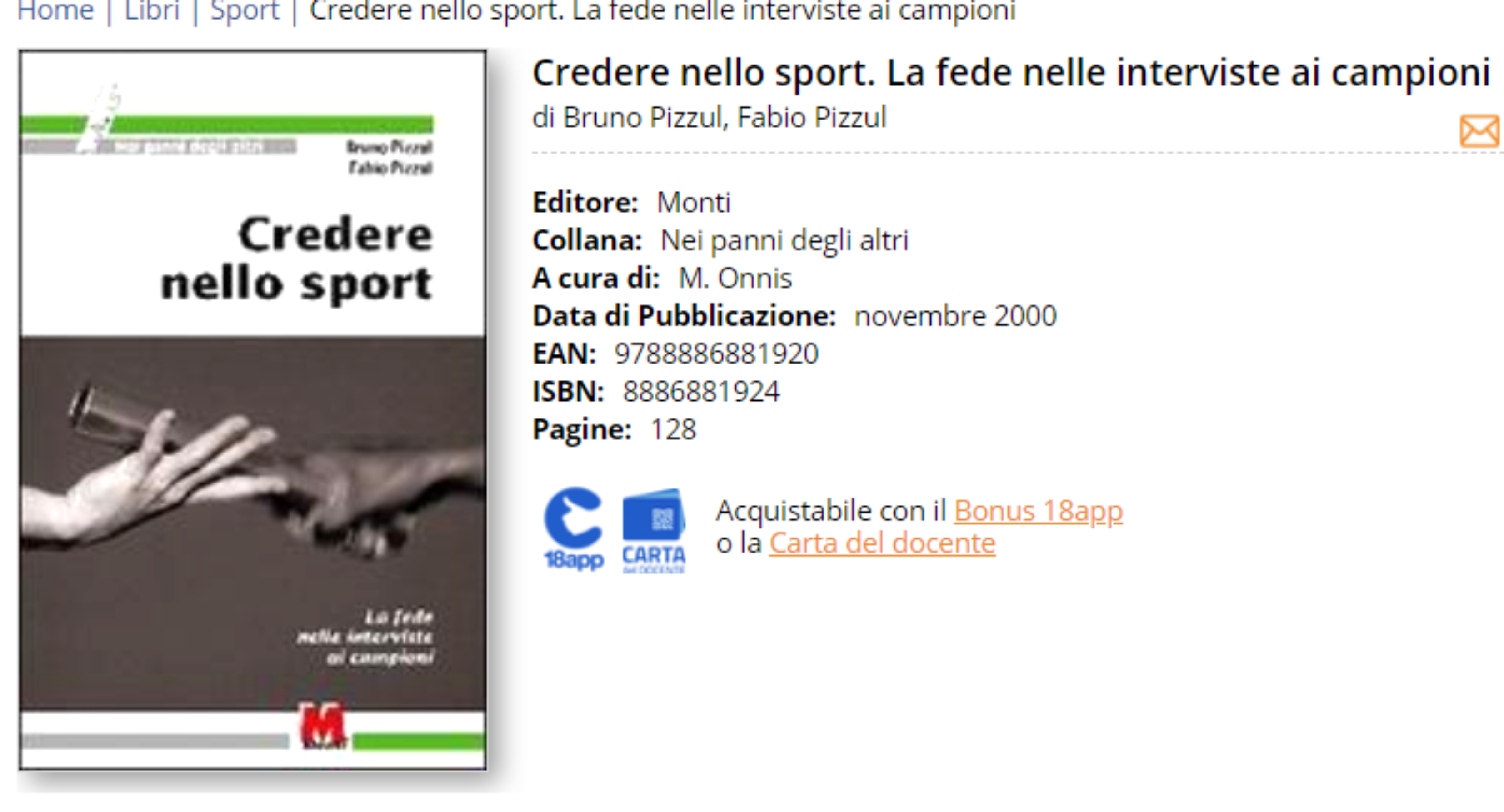 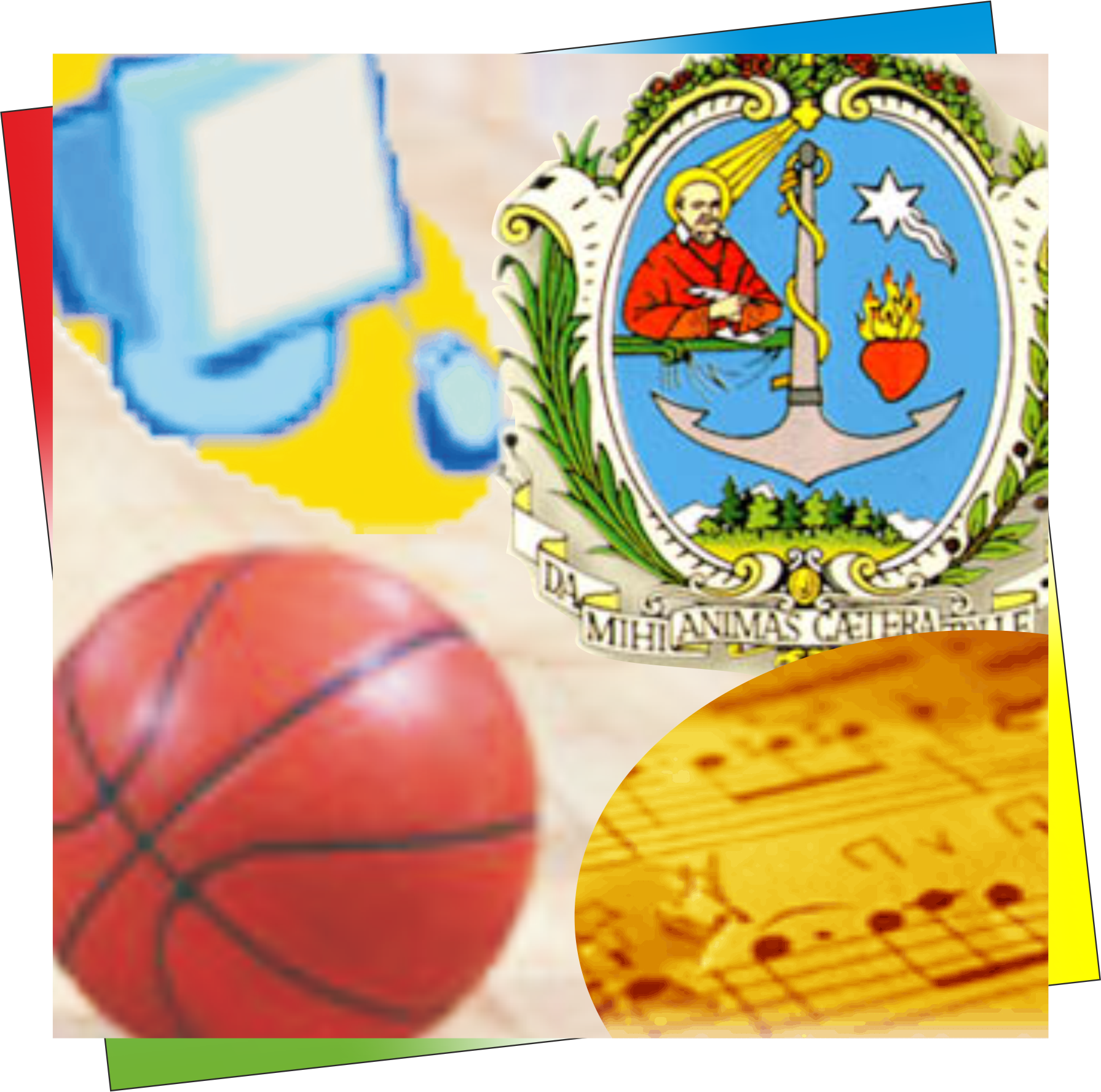 Con un po’ di attenzione …si trovano vari articoli
Nei giornali quotidiani
Più ancora nei settimanali 
Ben fatti nei mensili
… ci sono anche libri che raccolgono interviste
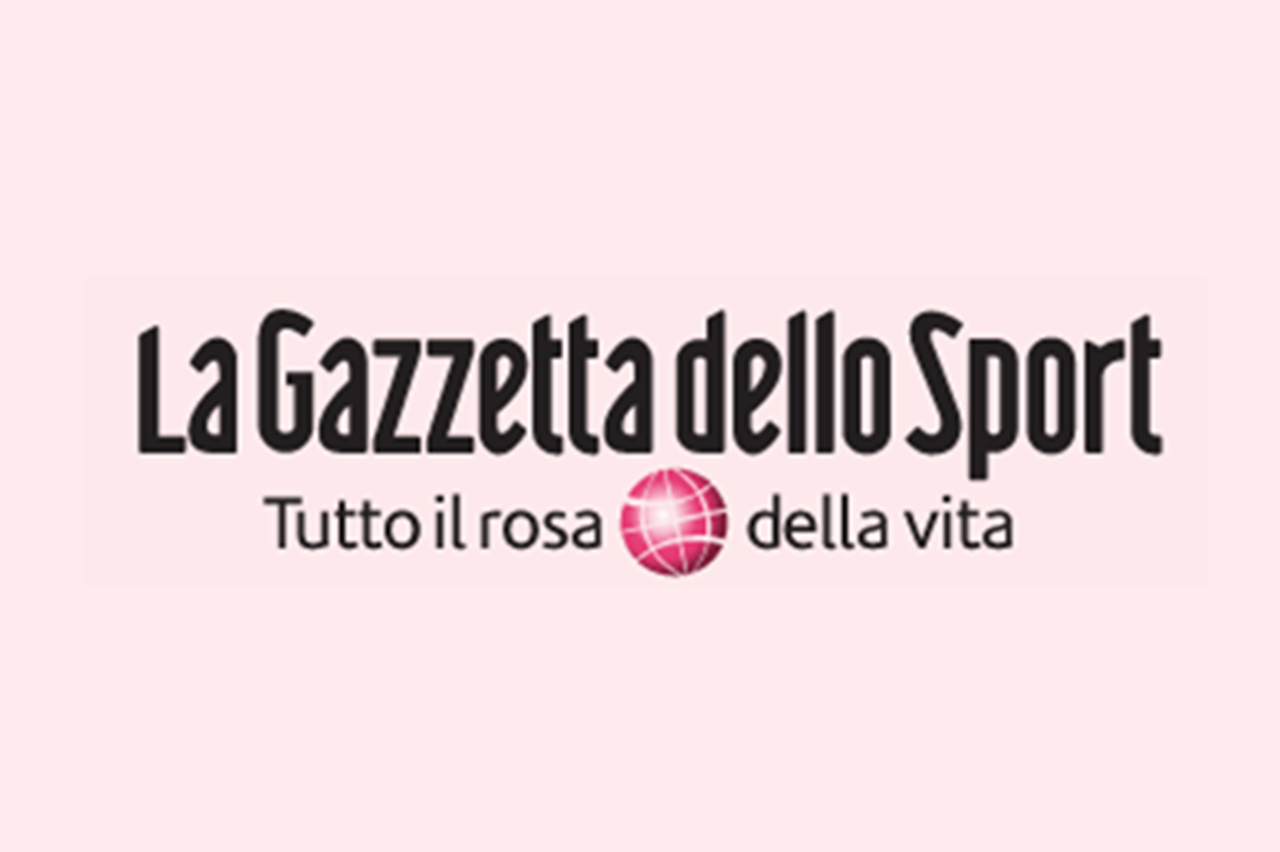 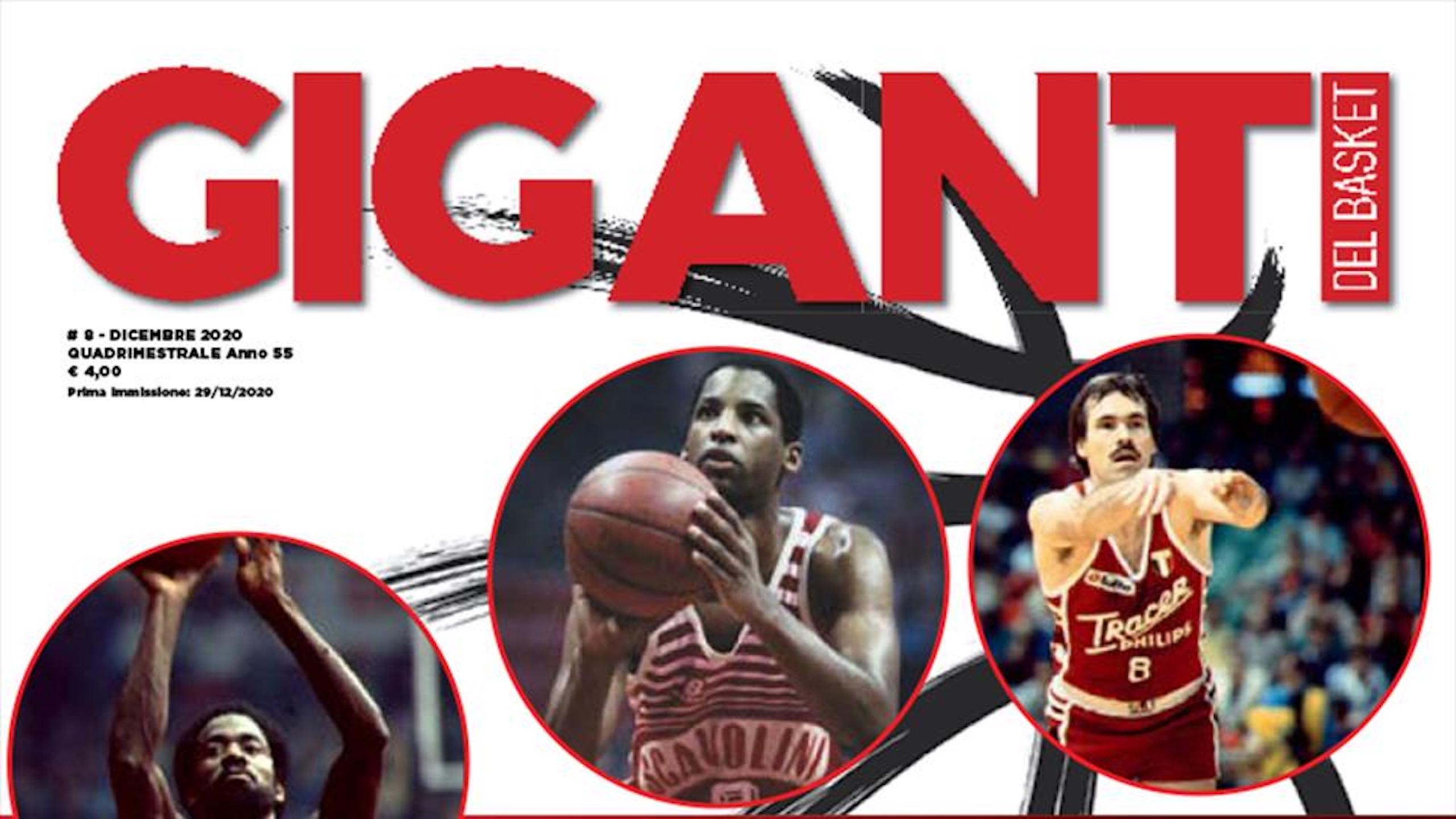 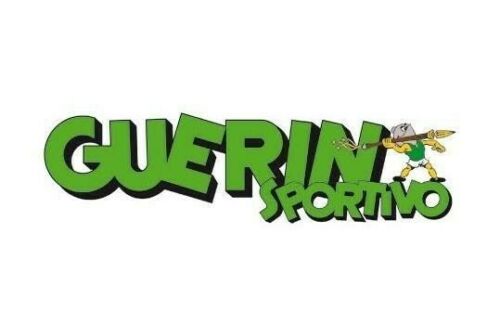 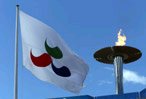 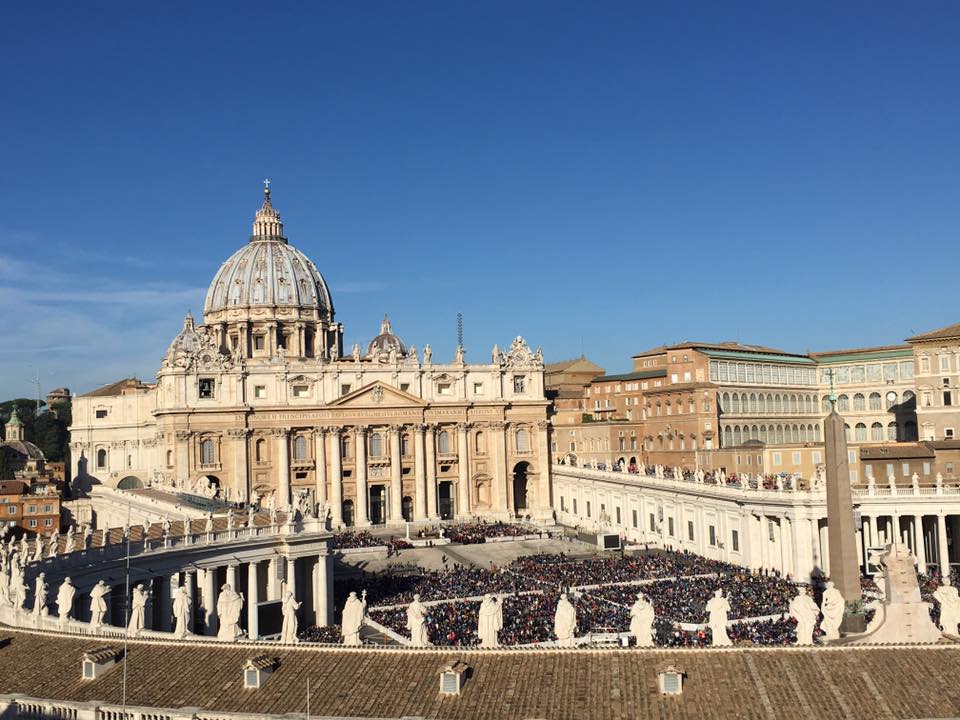 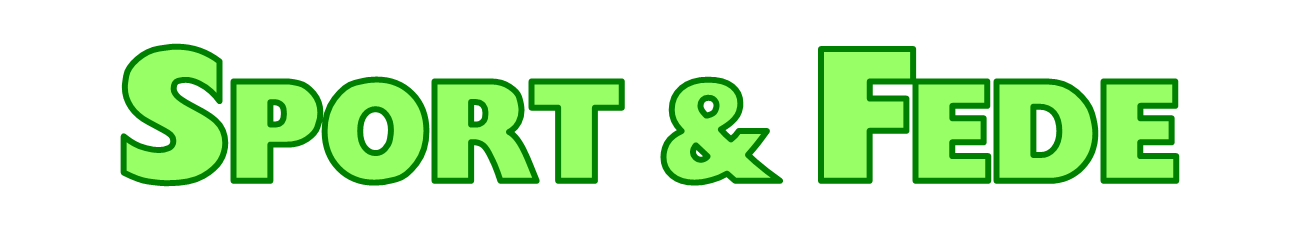 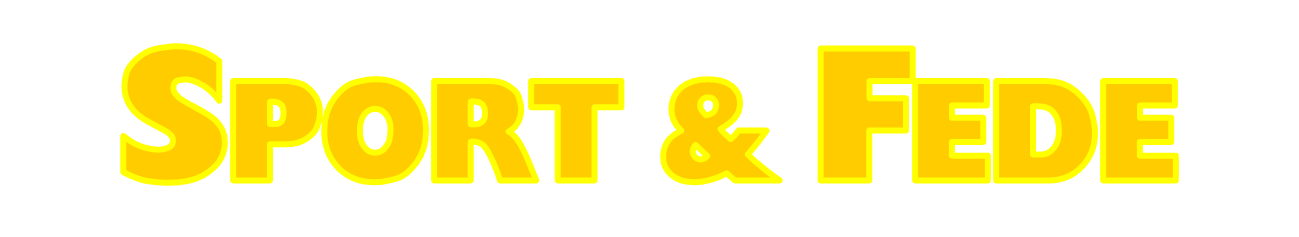 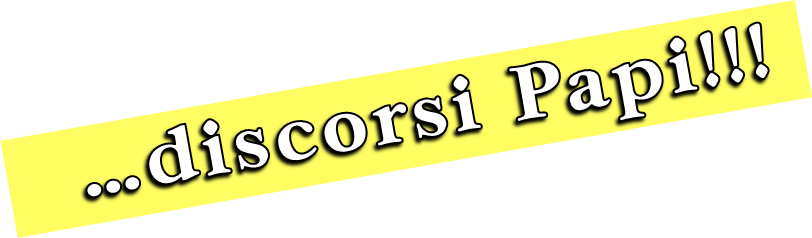 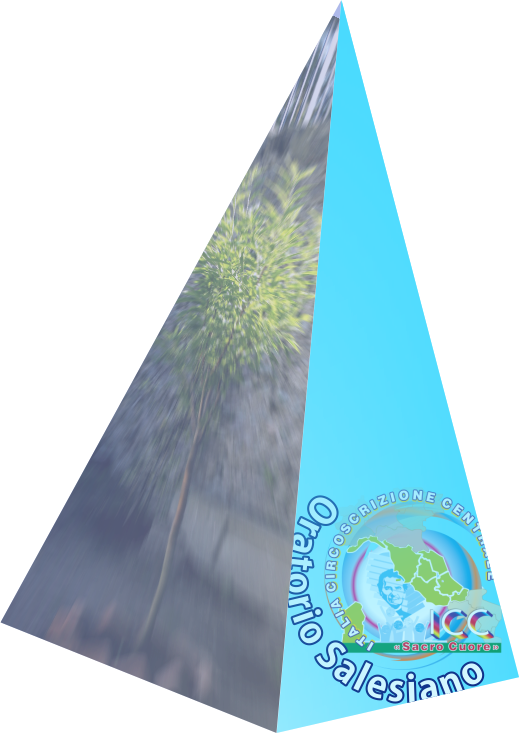 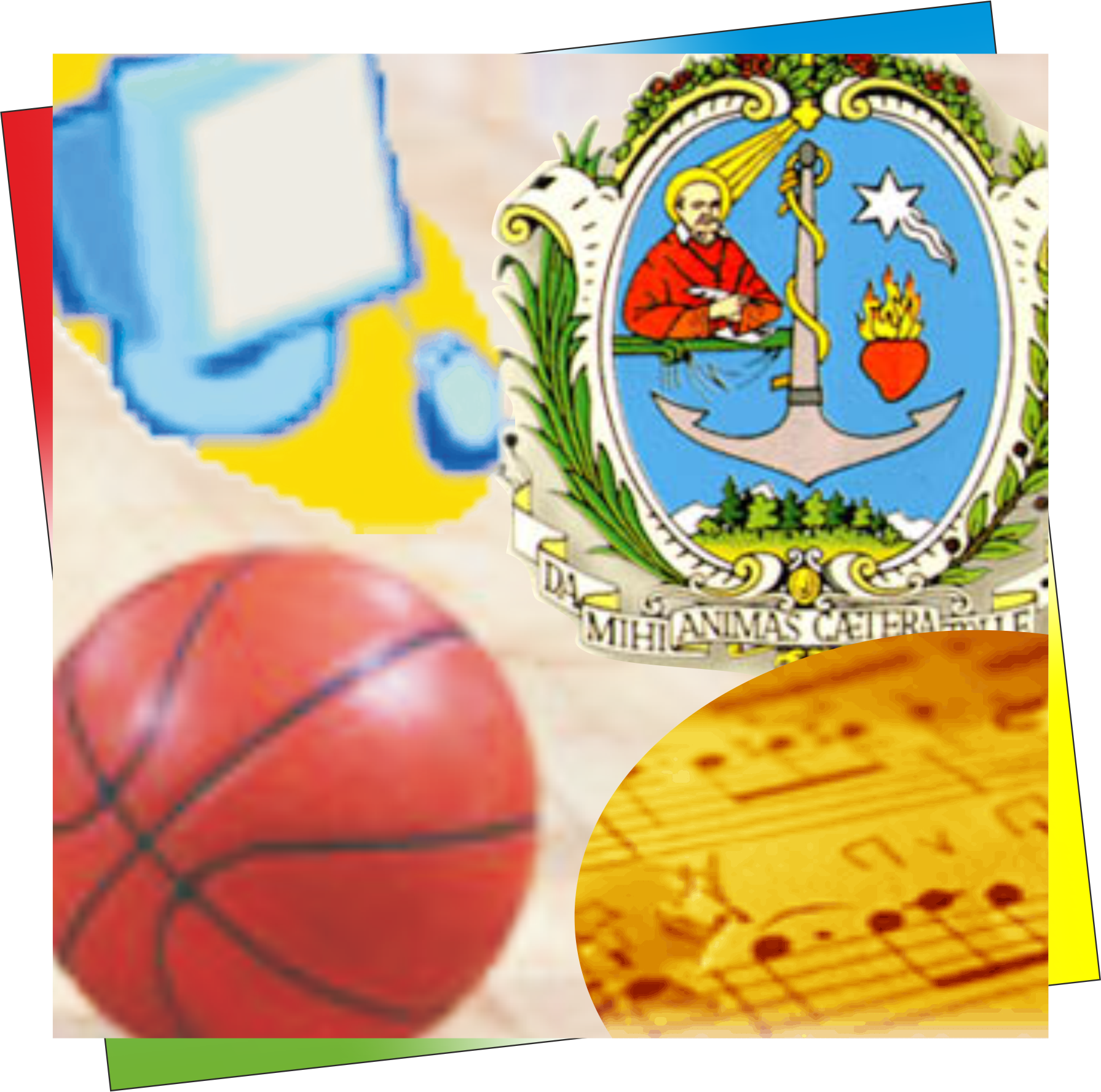 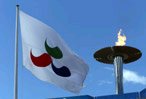 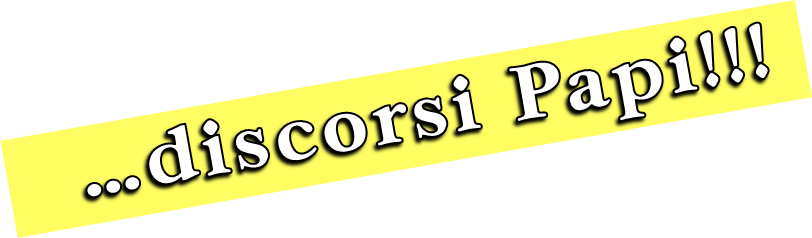 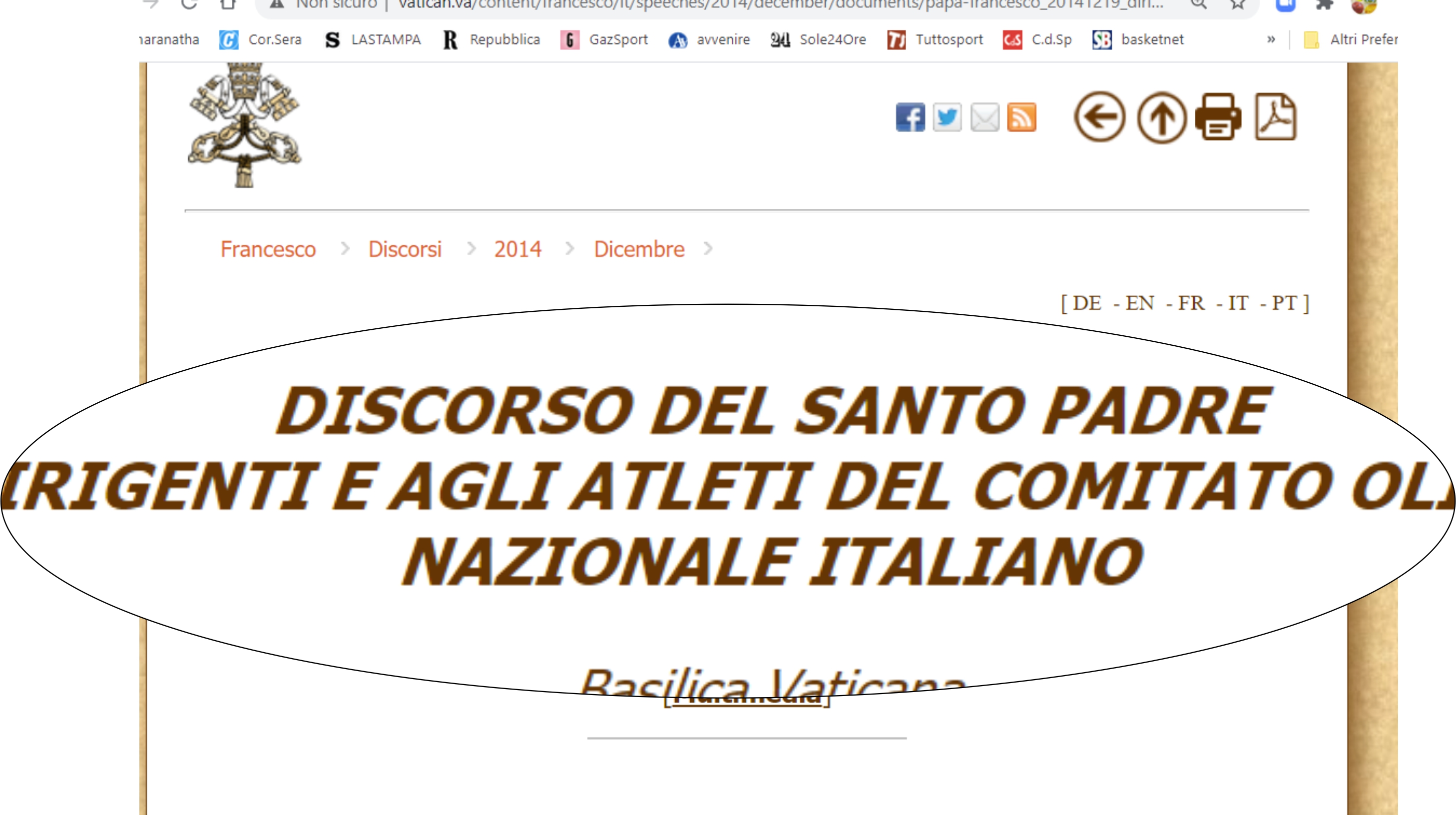 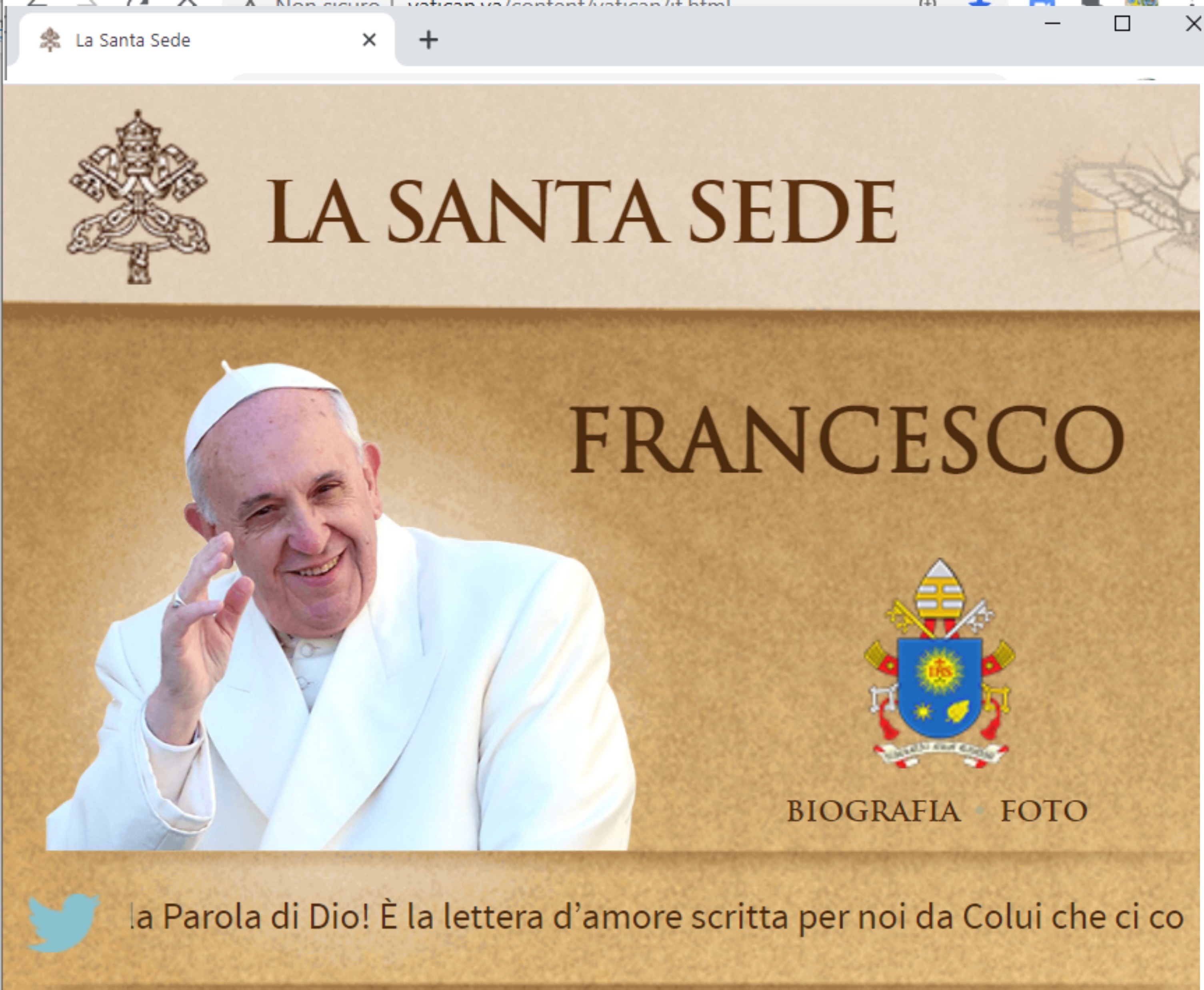 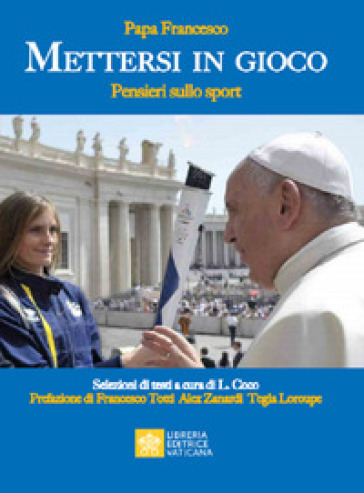 www.vatican.va
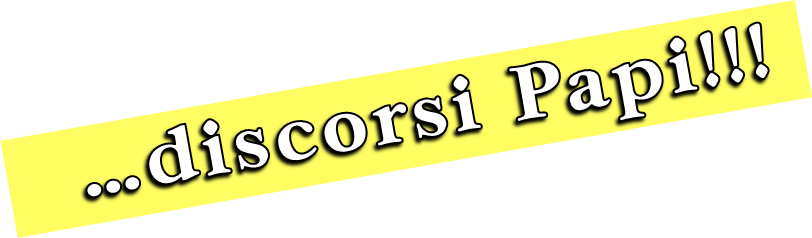 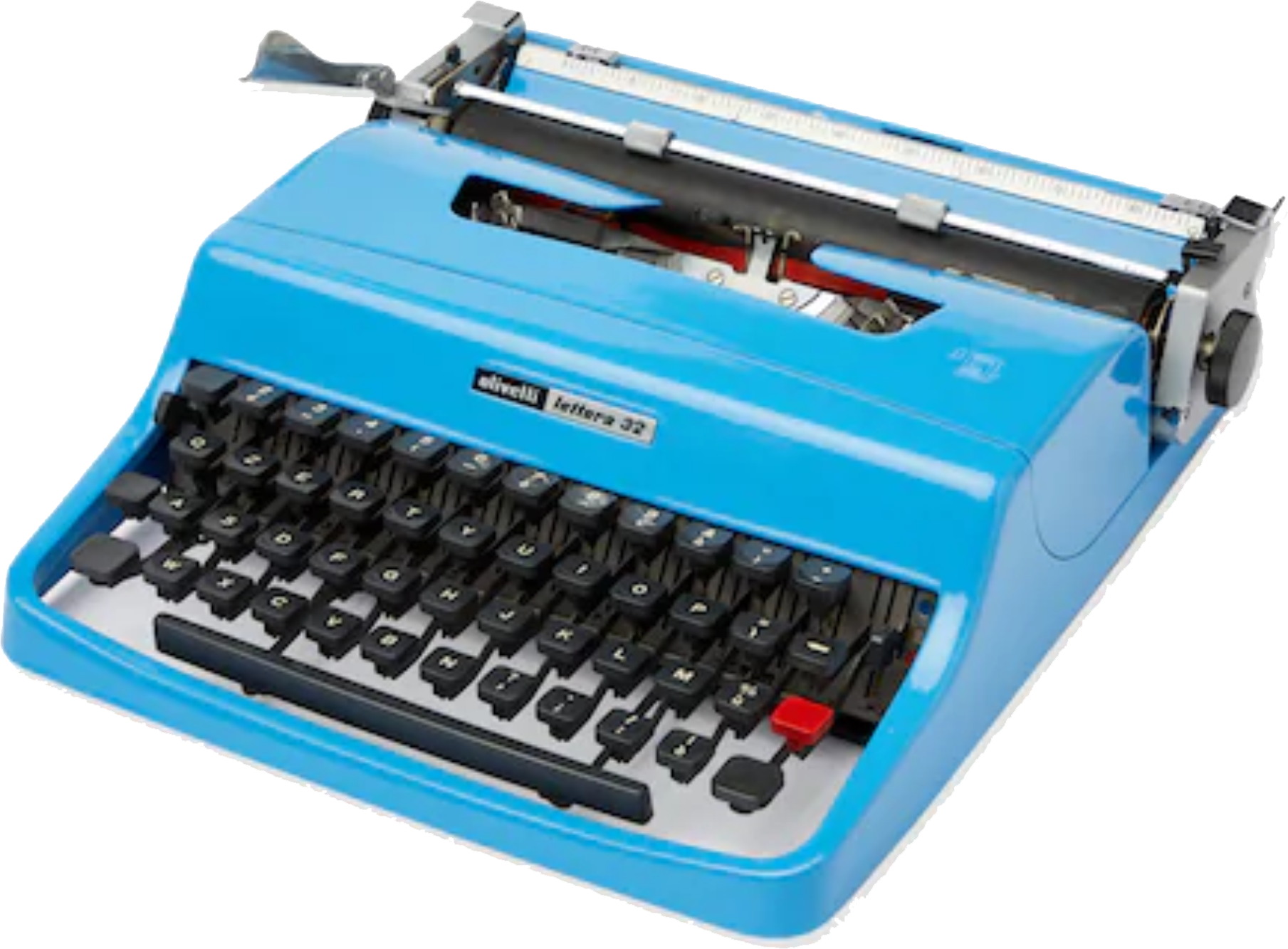 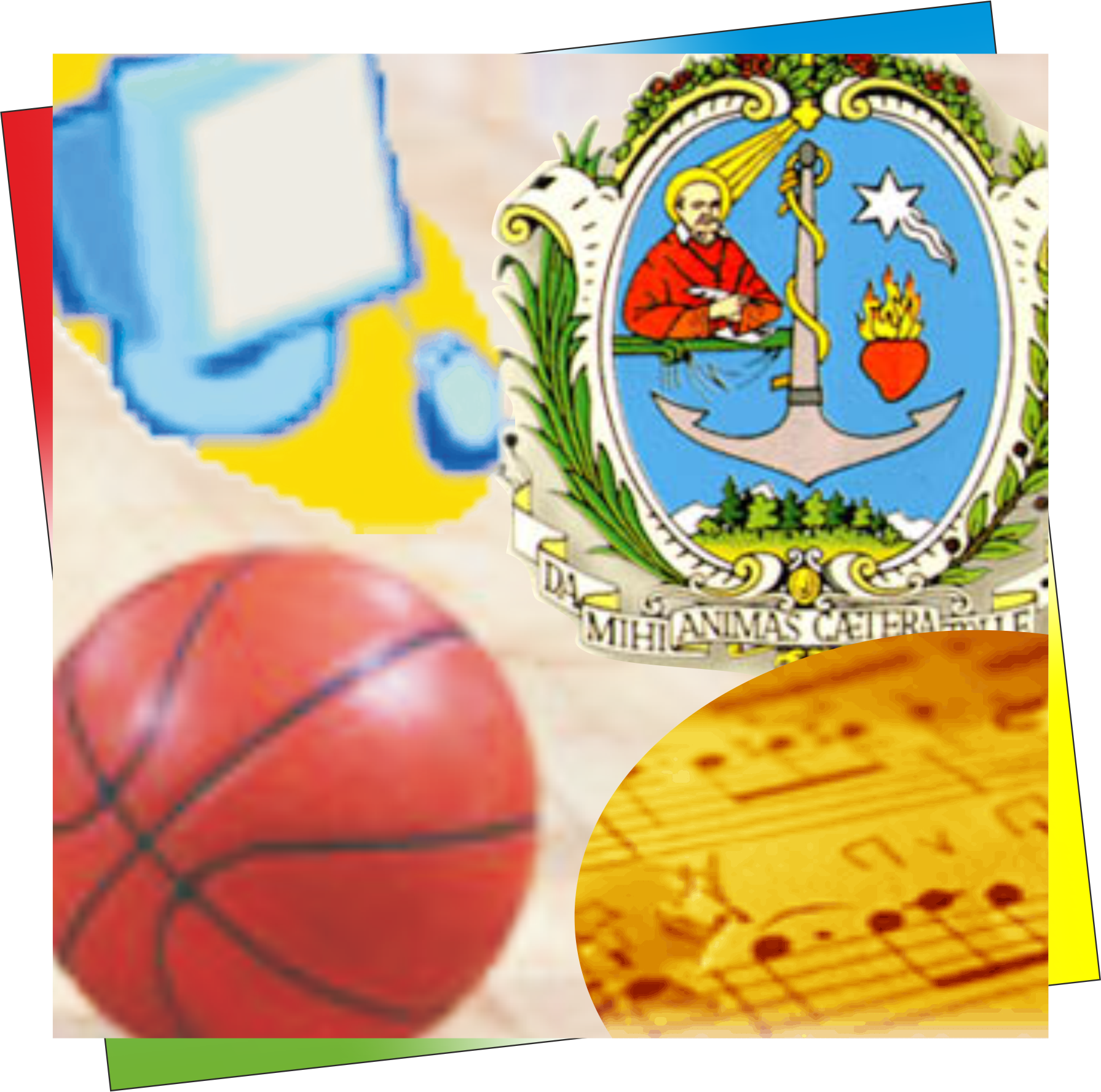 Nel ’75 … non avevo internetho inserito nella tesi pensieri 
da Pio XII | Giovanni XXIII | Paolo VI
Nel sito del Vaticano si trova l’archivio …
http://www.vatican.va/content/vatican/it.html
La chiesa cattolica: in linea con il magistero dei Papiha il sito sullo sport…
https://turismo.chiesacattolica.it/category/		ambiti/sport/
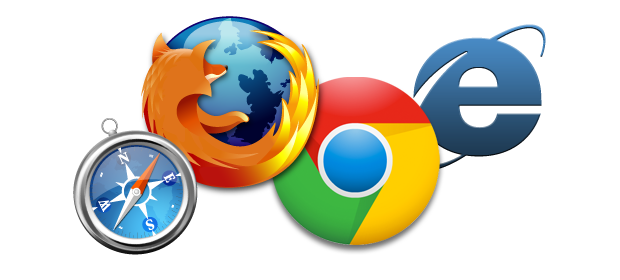 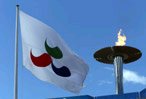 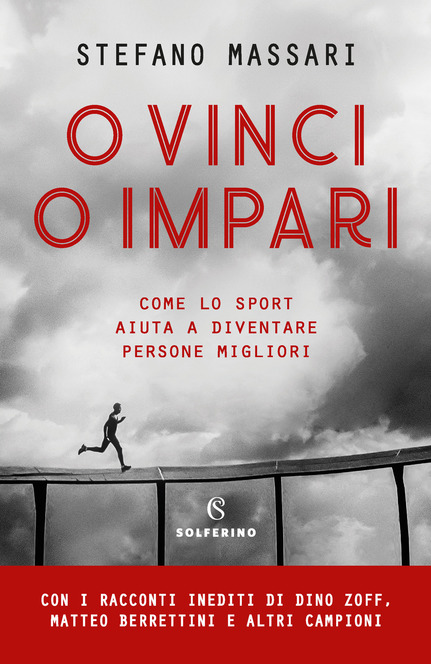 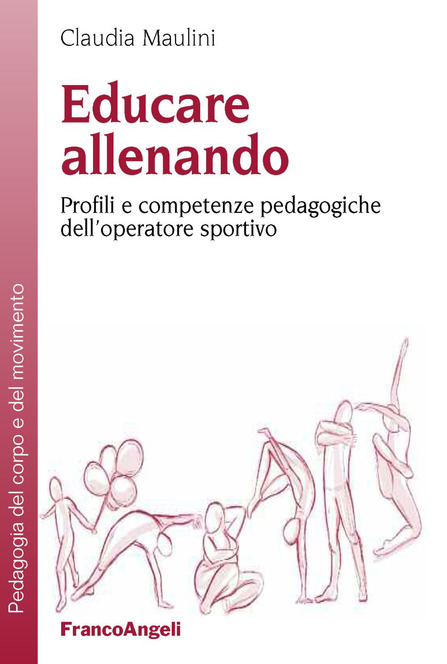 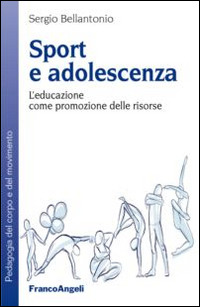 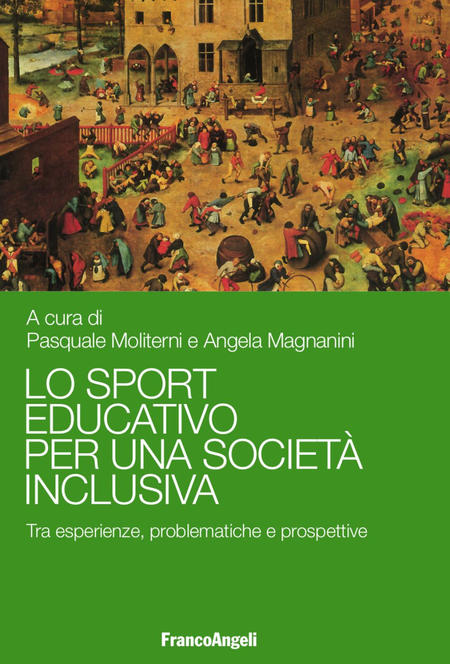 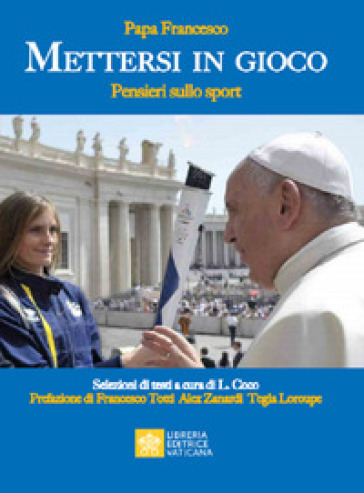 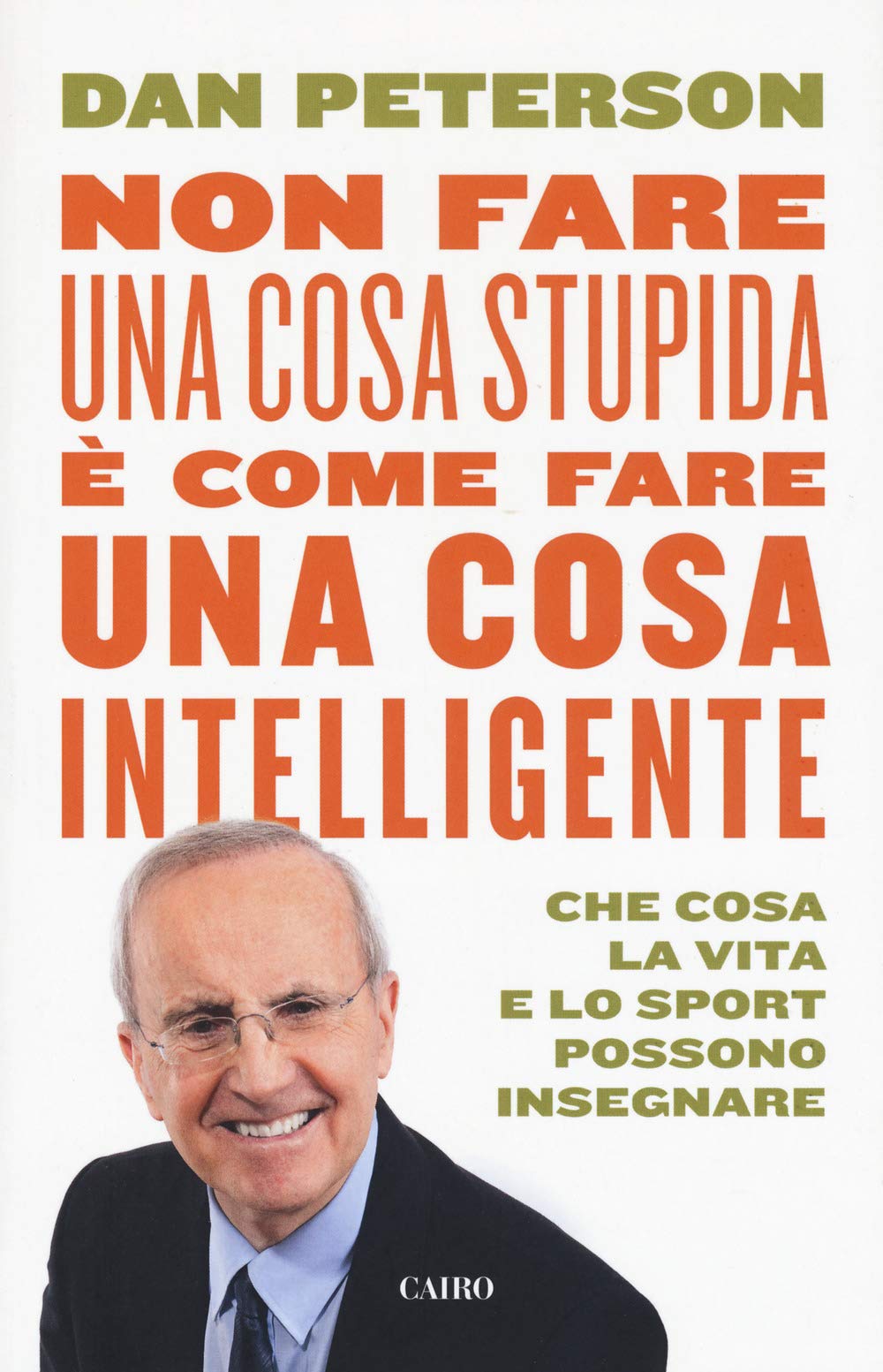 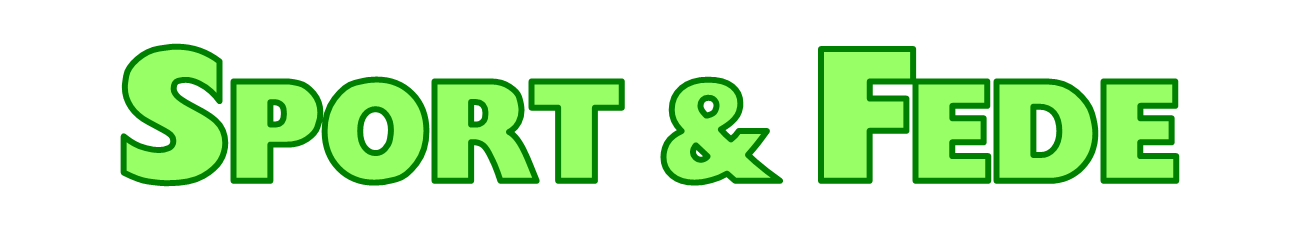 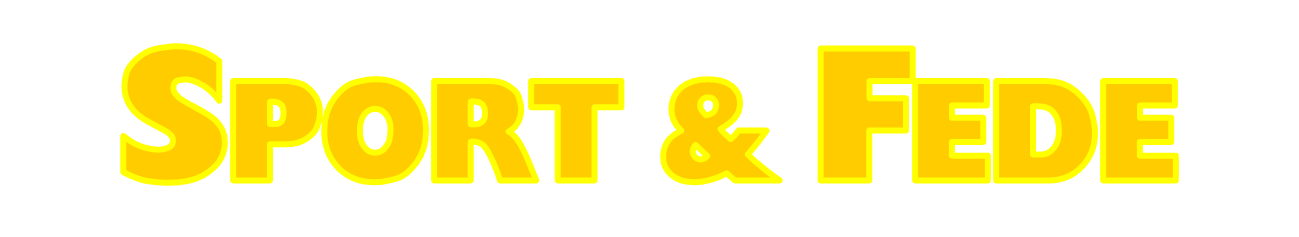 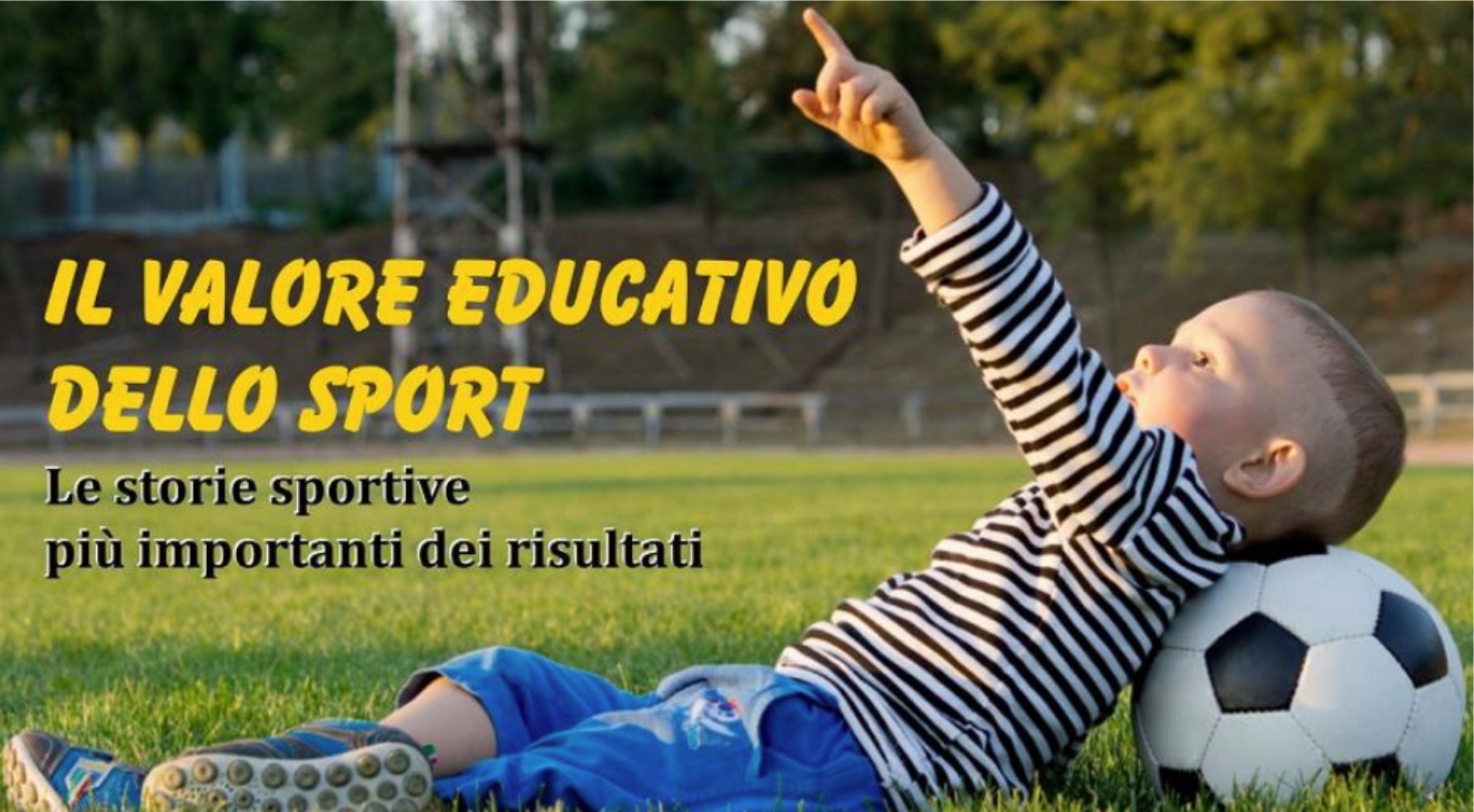 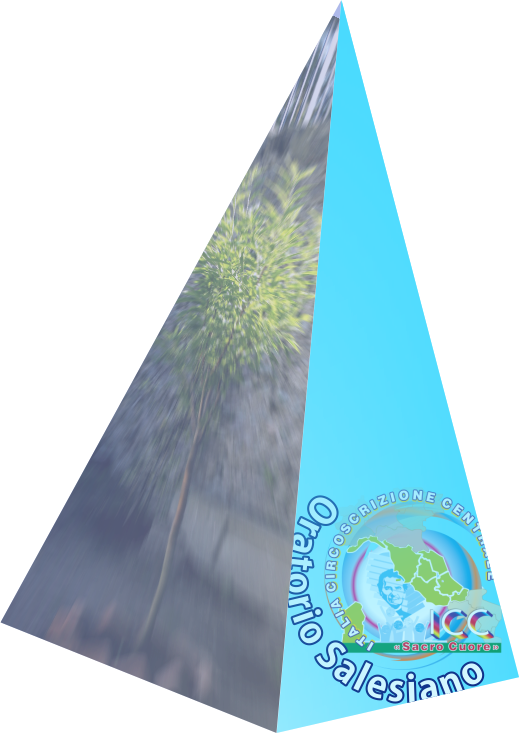 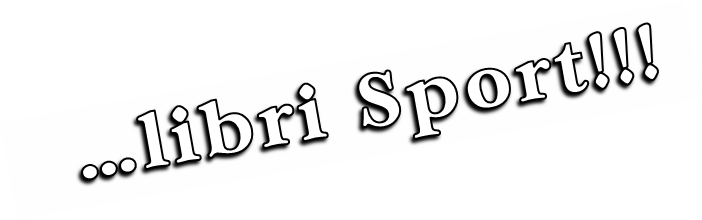 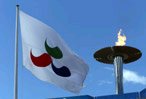 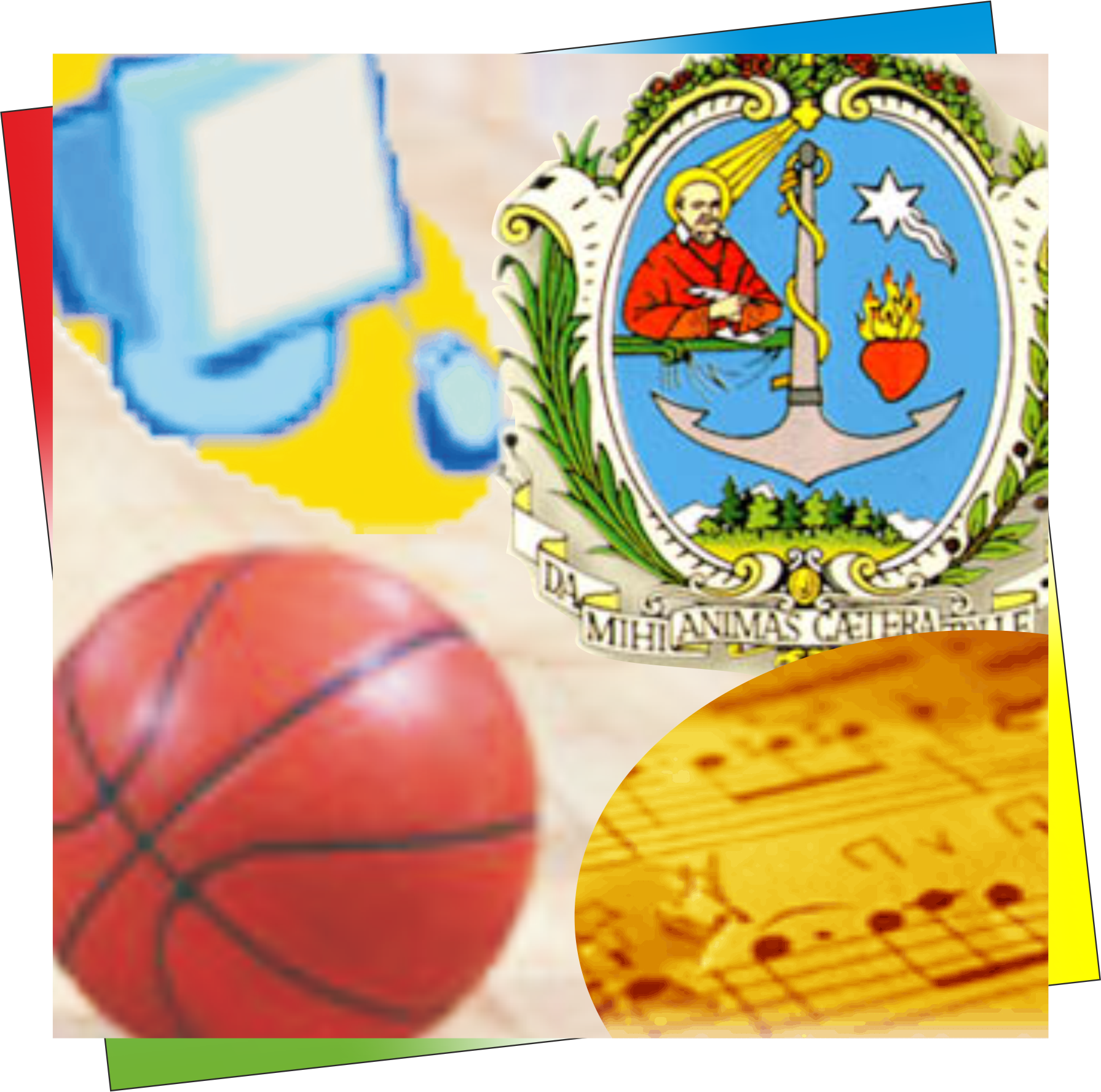 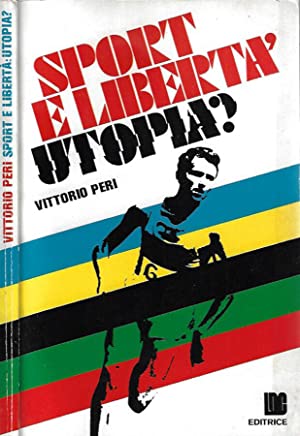 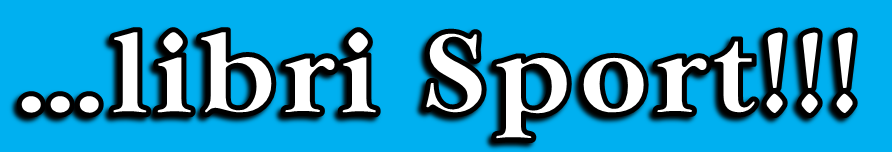 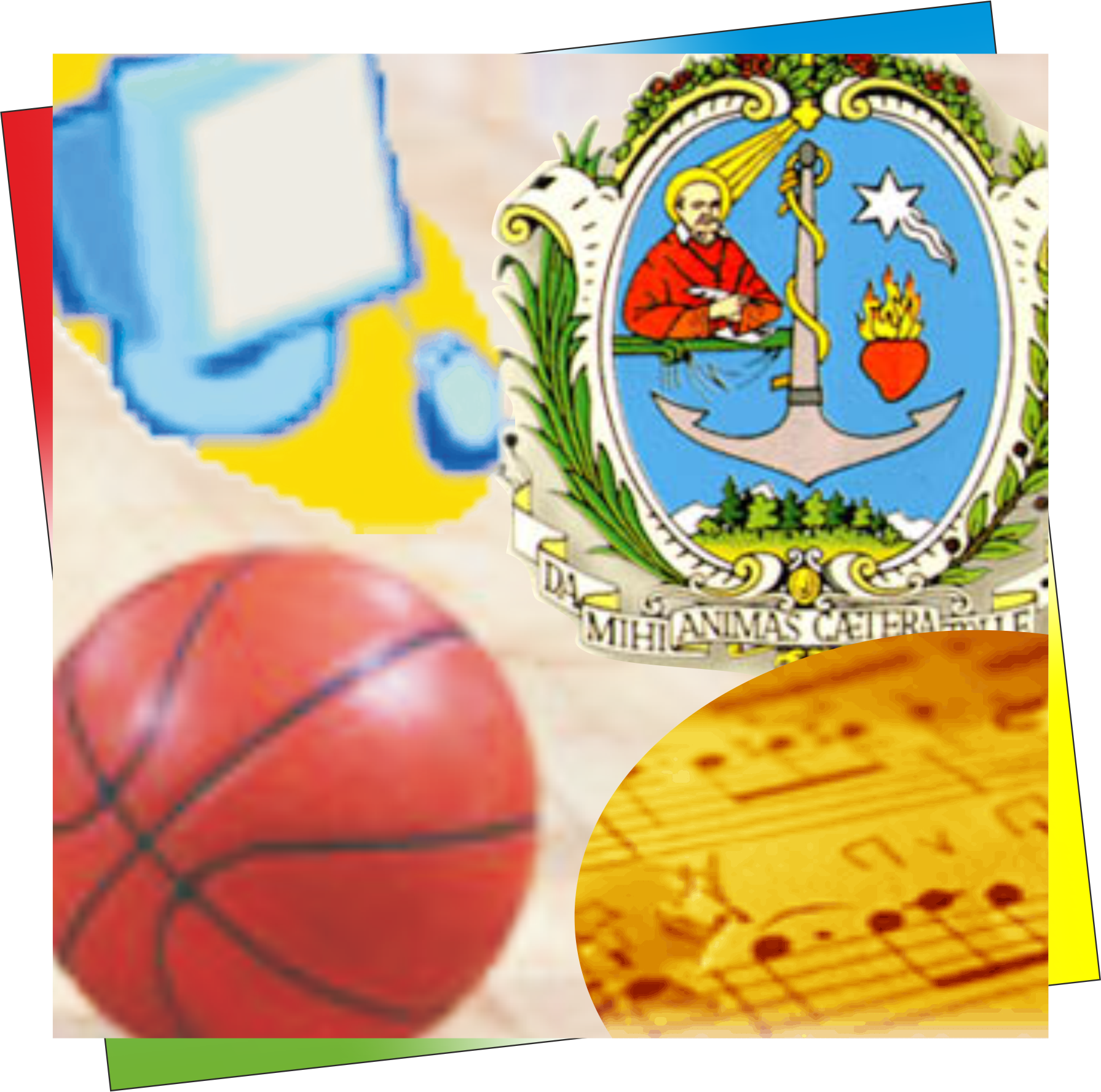 Il libro che più mi ha entusiasmato(nel scrivere la tesi sullo sport-educativo …)
Adolescenza e Sport [1ª edizione]
Sport: Utopia e Alienazione {2ª Edizione]
Il libro che ho proiettato (raccolta di interviste)
Come PGS abbiamo:
Nell’archivio di Juvenilia (rivista delle PGS)gli articolo di Don Gino e don Maggi
L’intervento di Don Juan Vecchi alla assemblea Nazionale
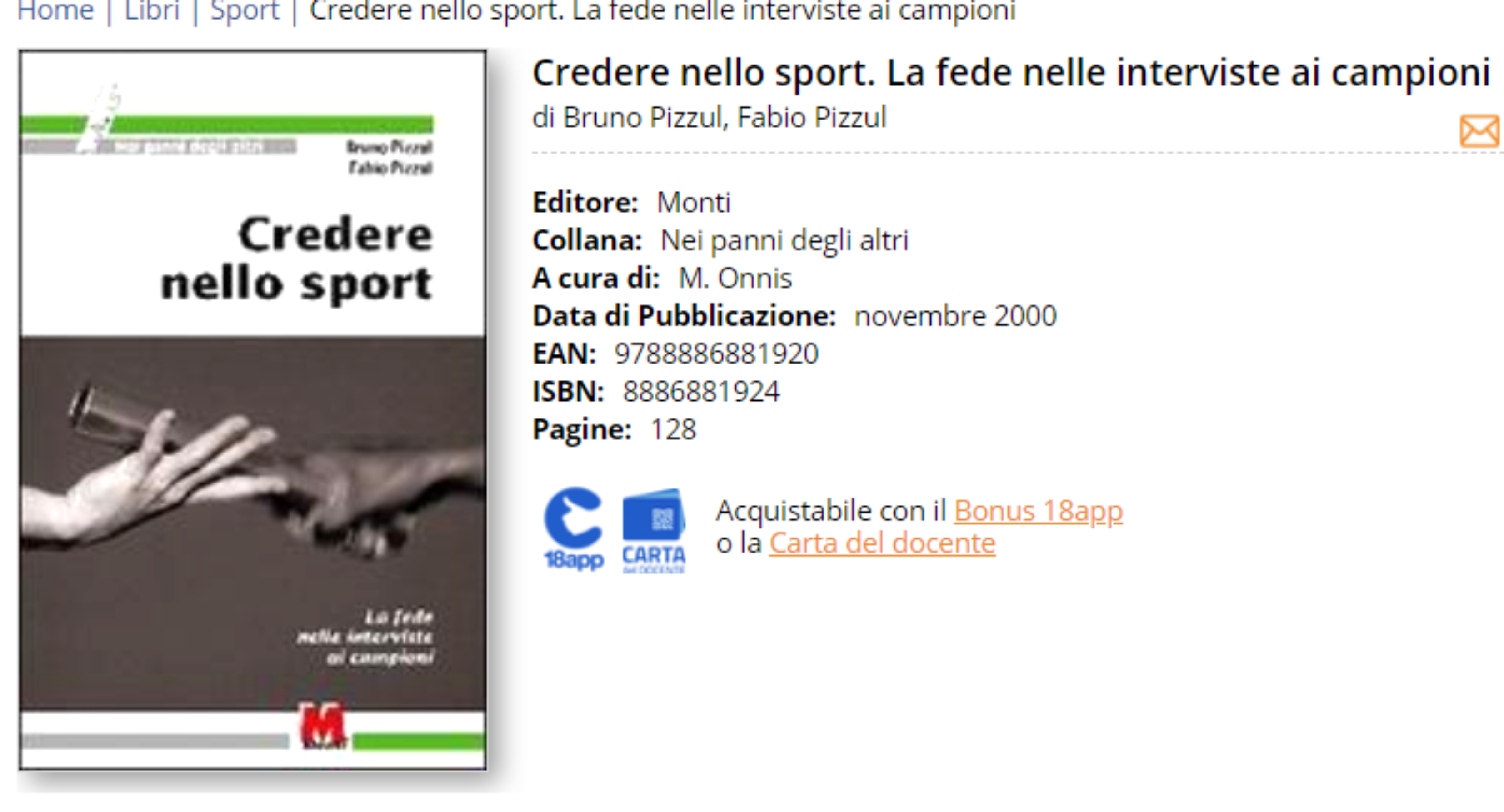 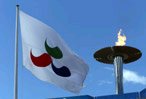 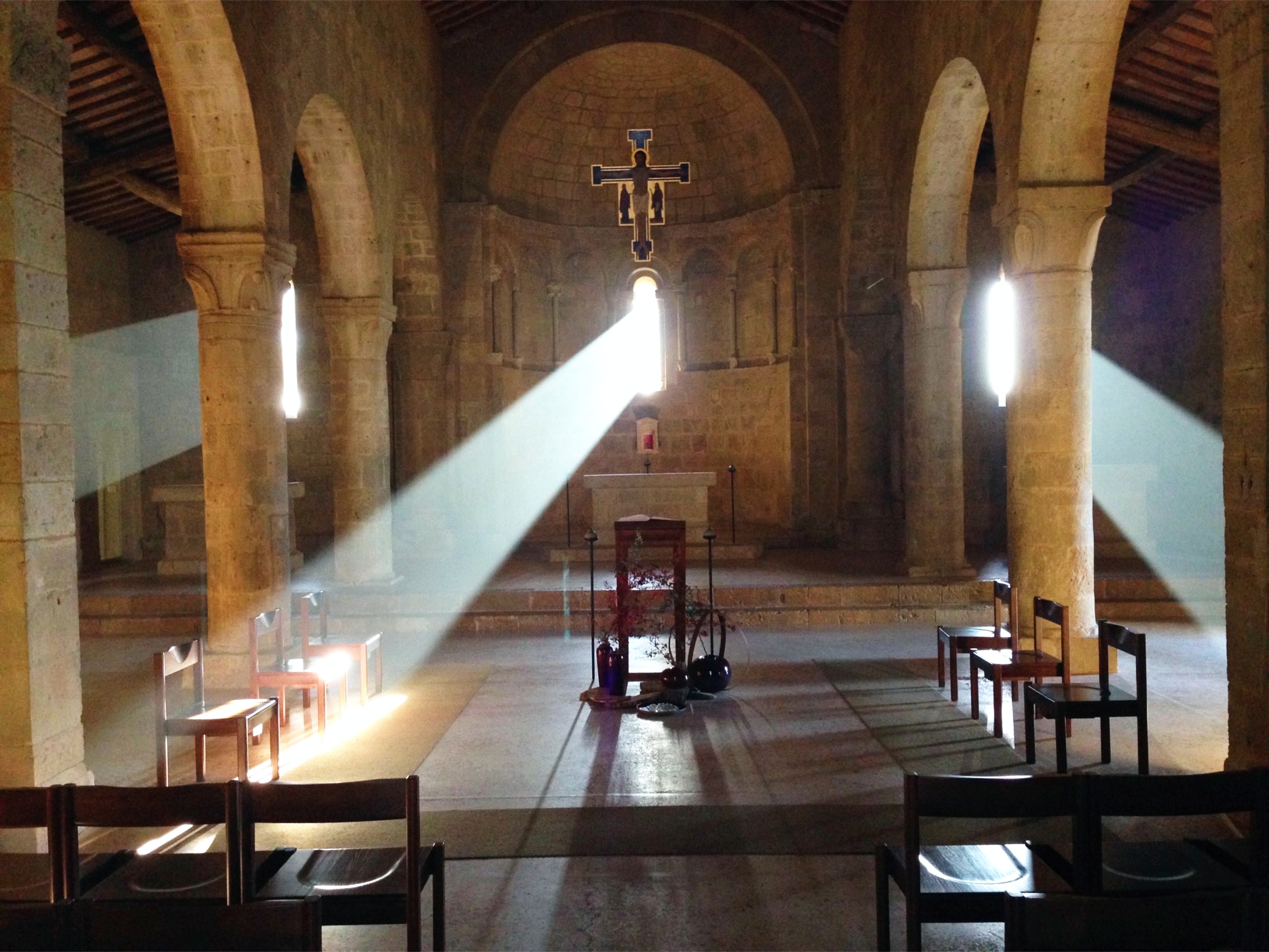 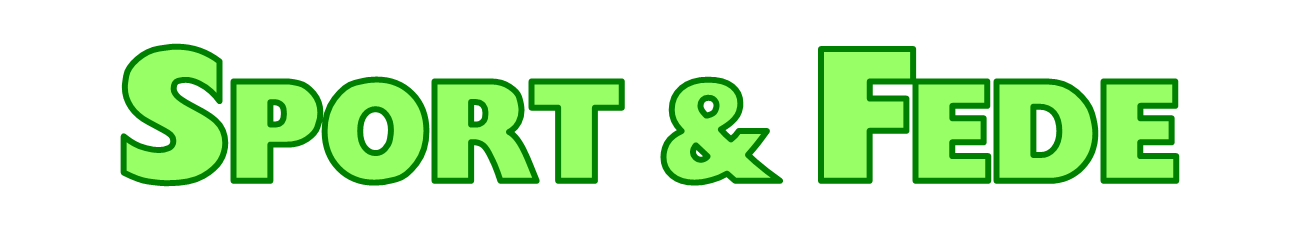 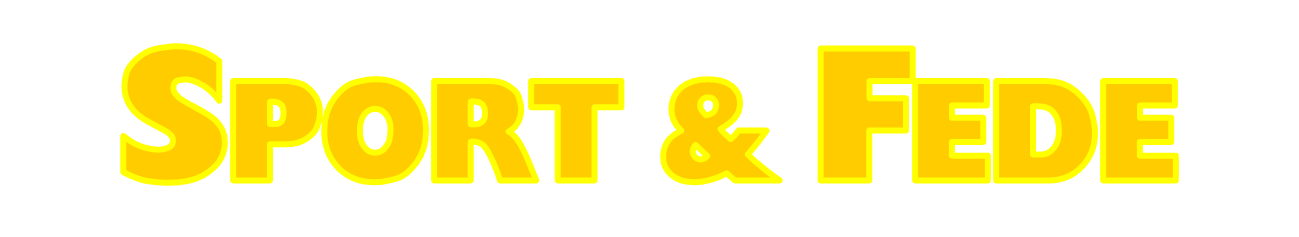 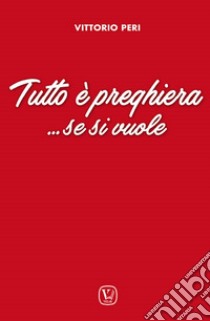 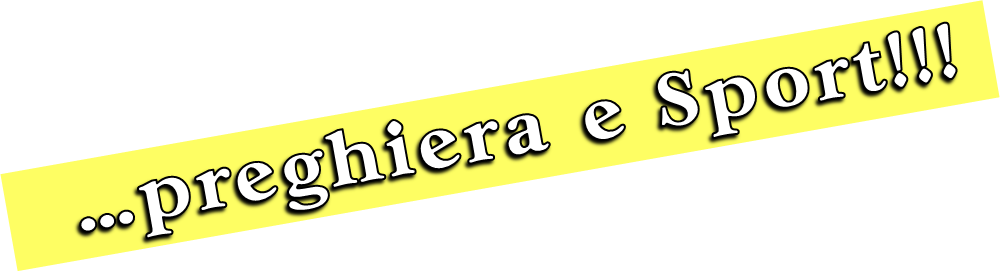 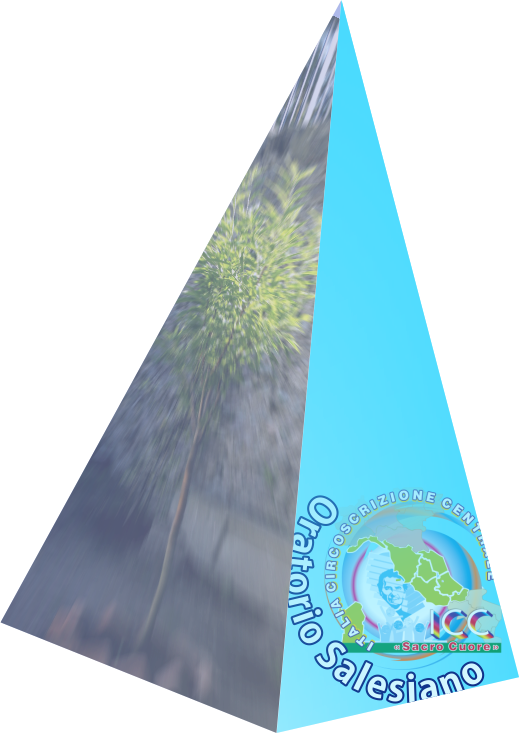 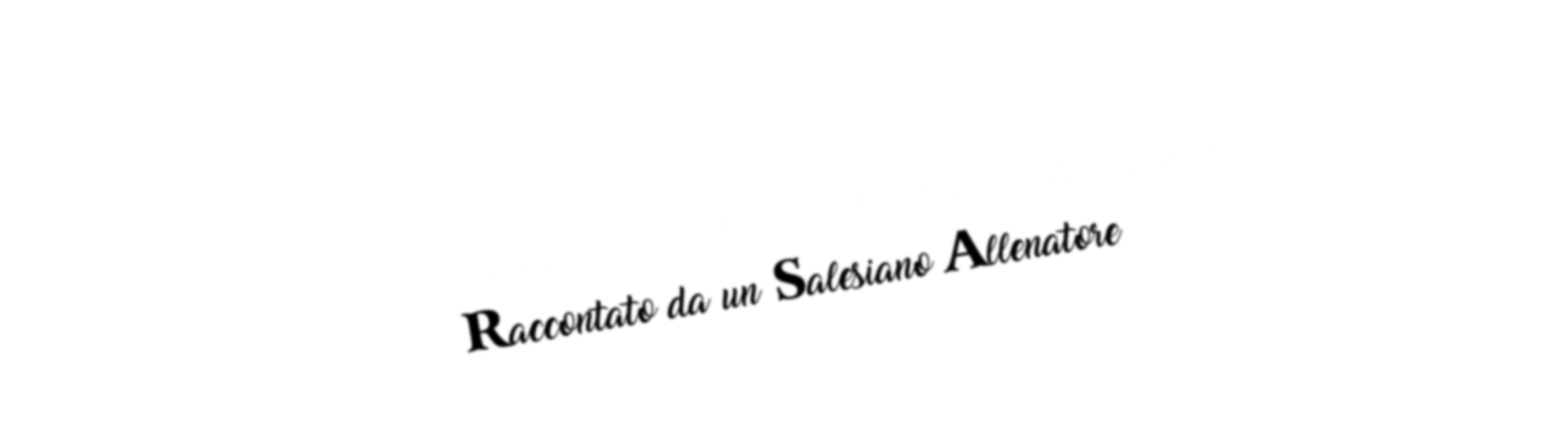 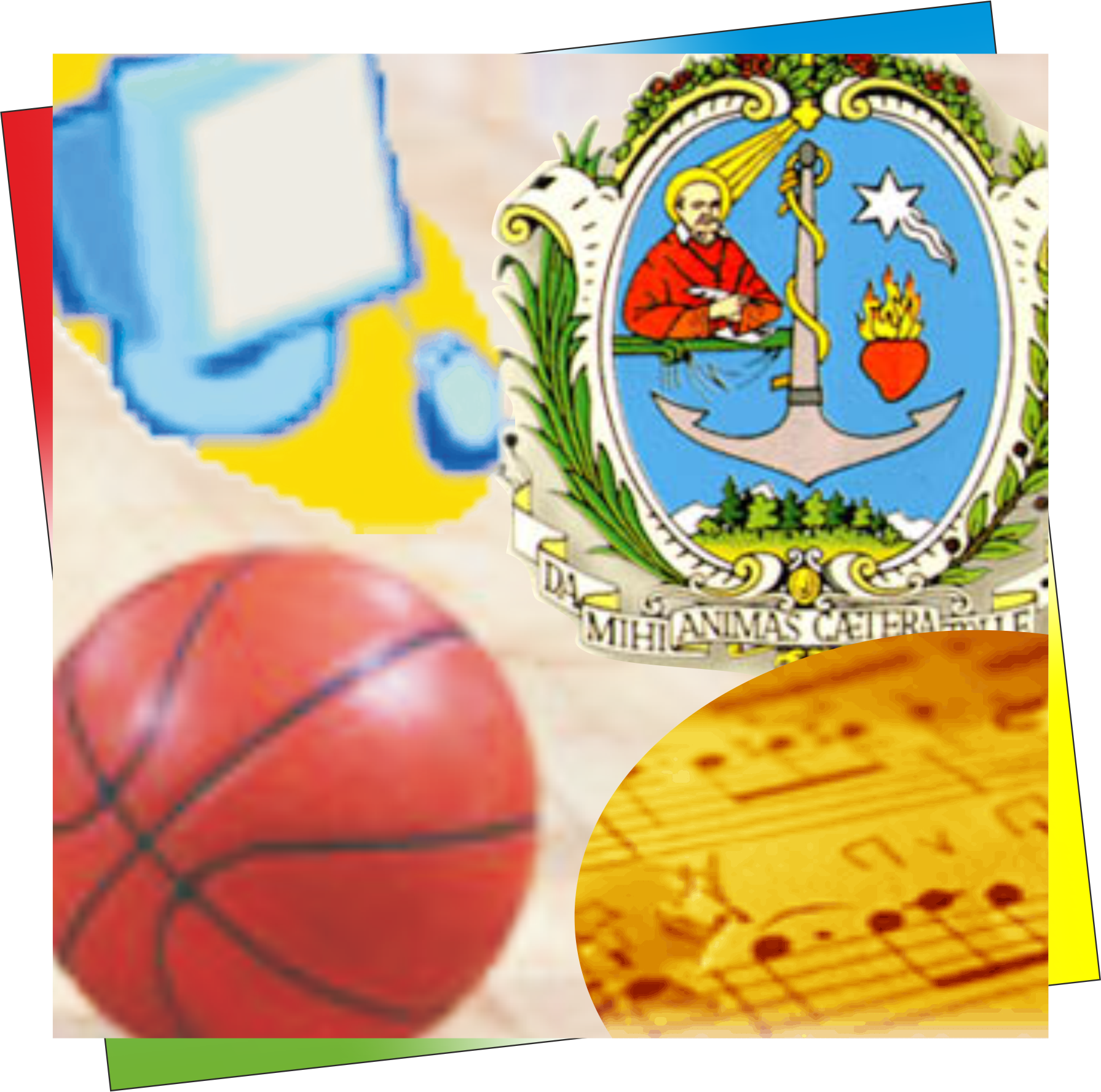 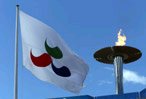 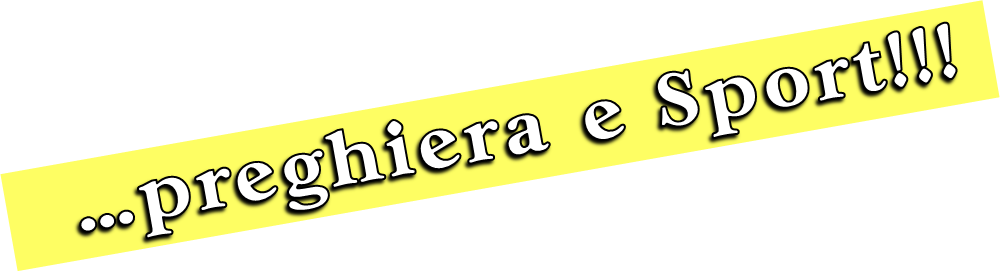 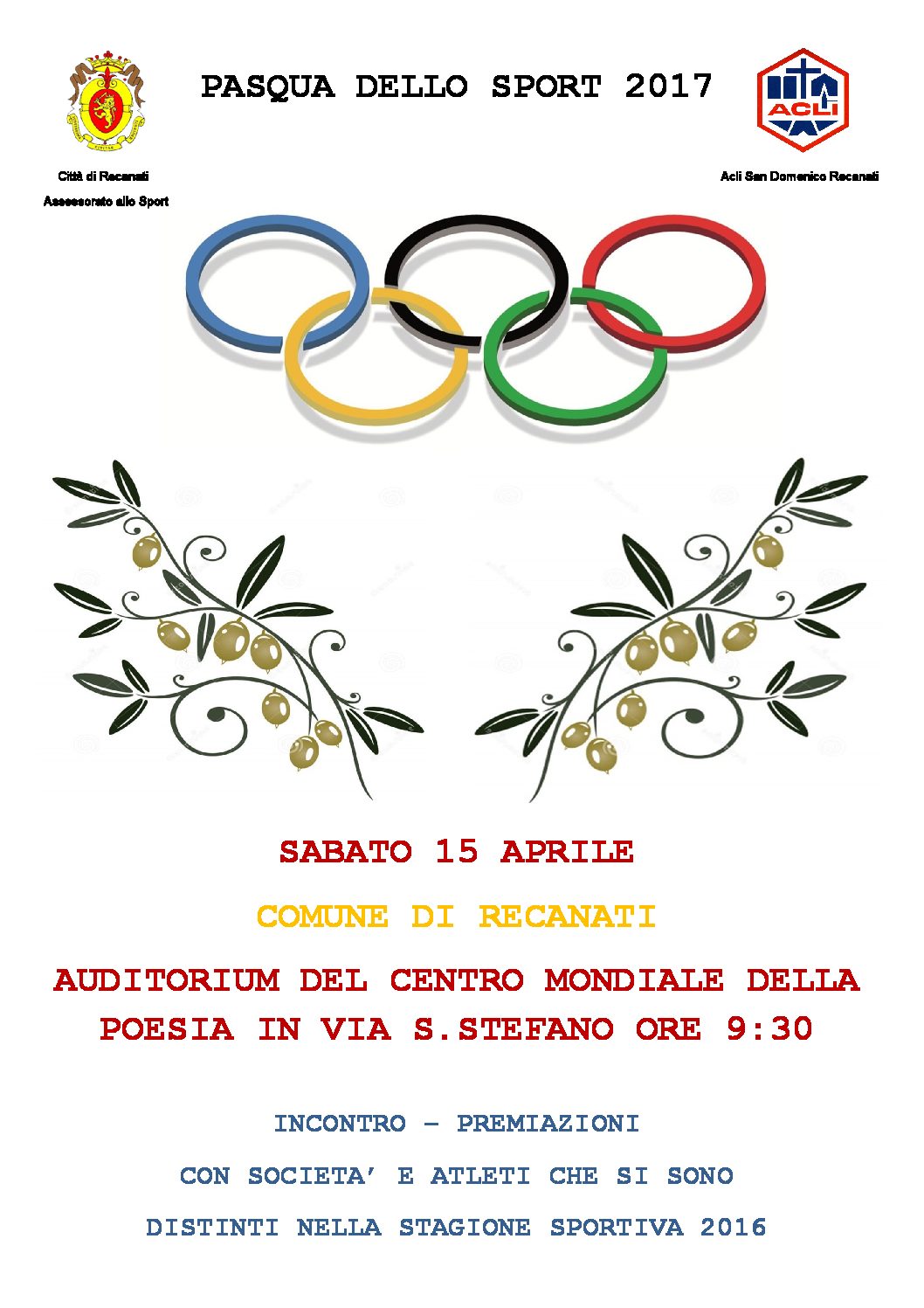 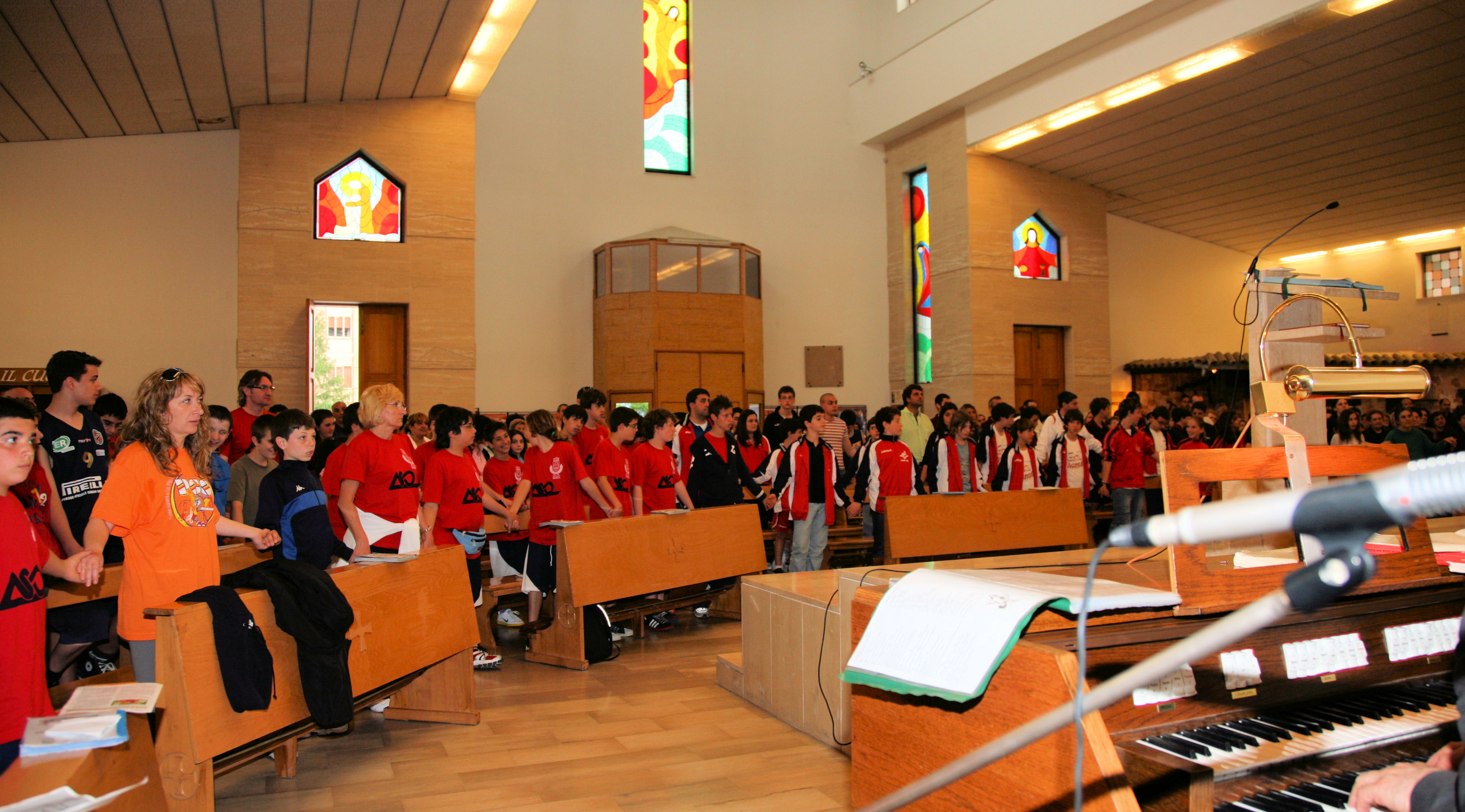 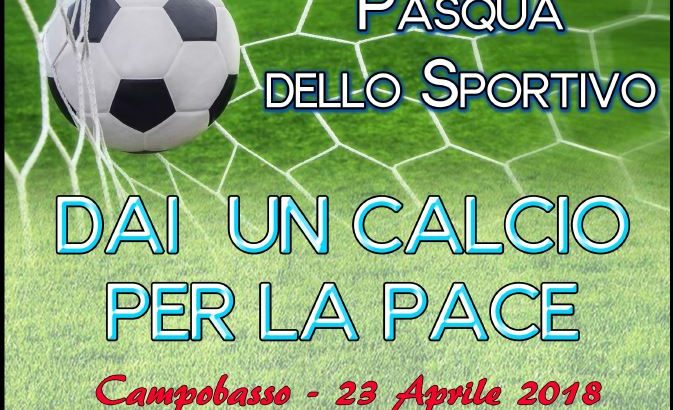 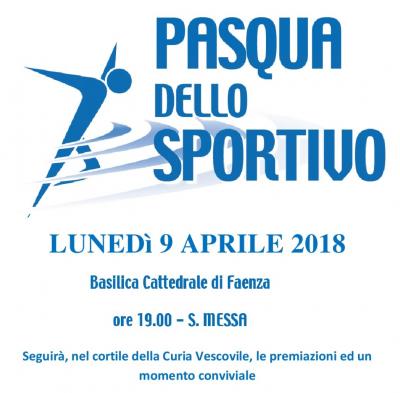 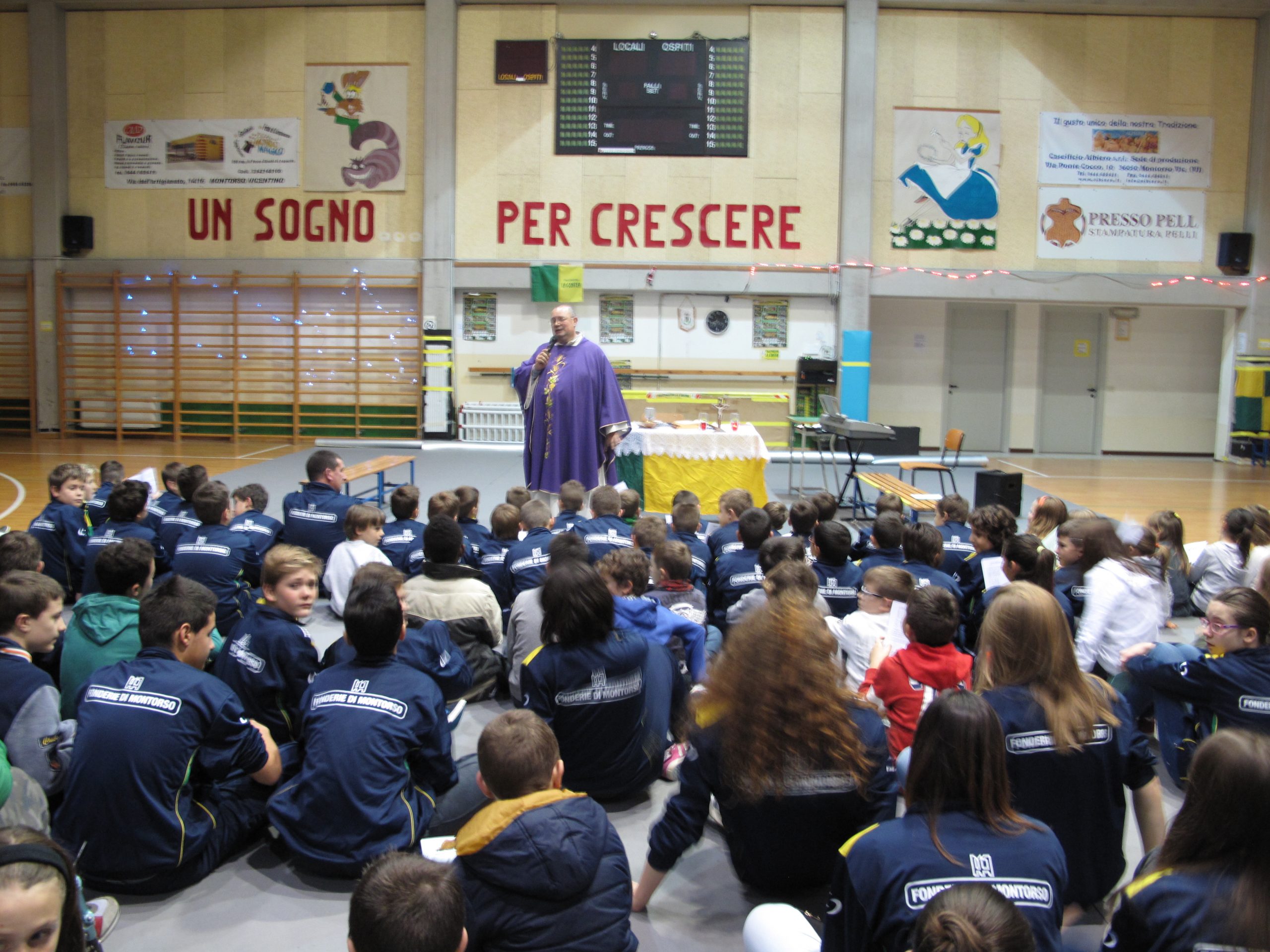 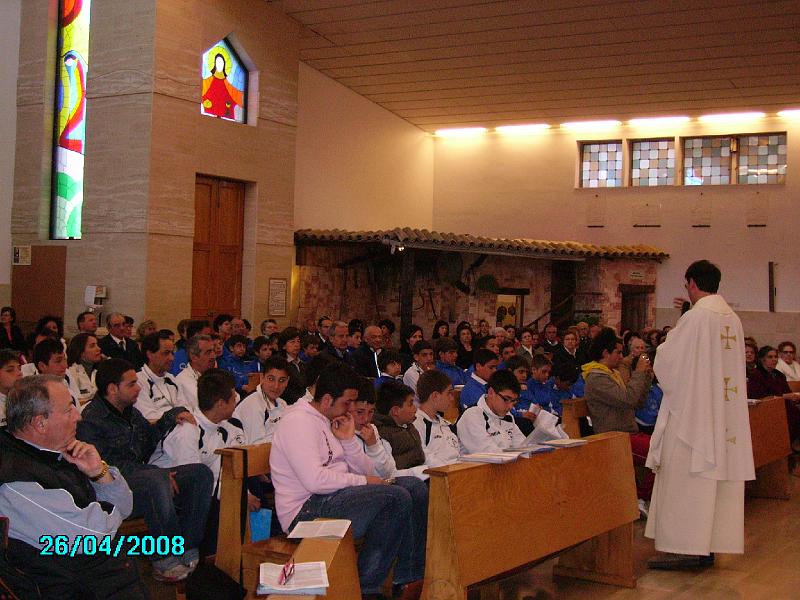 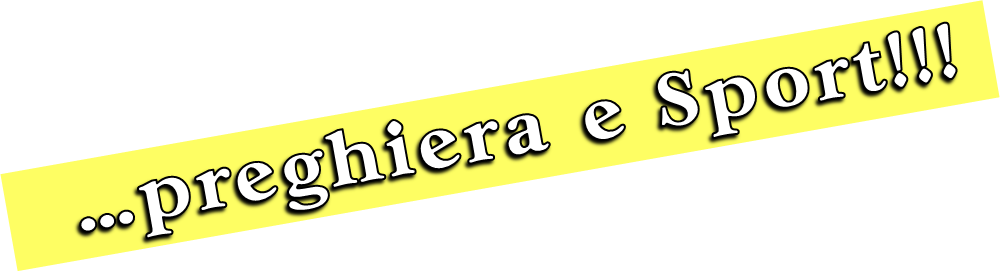 Preghiera dello Sportivo è essenzialmente di:
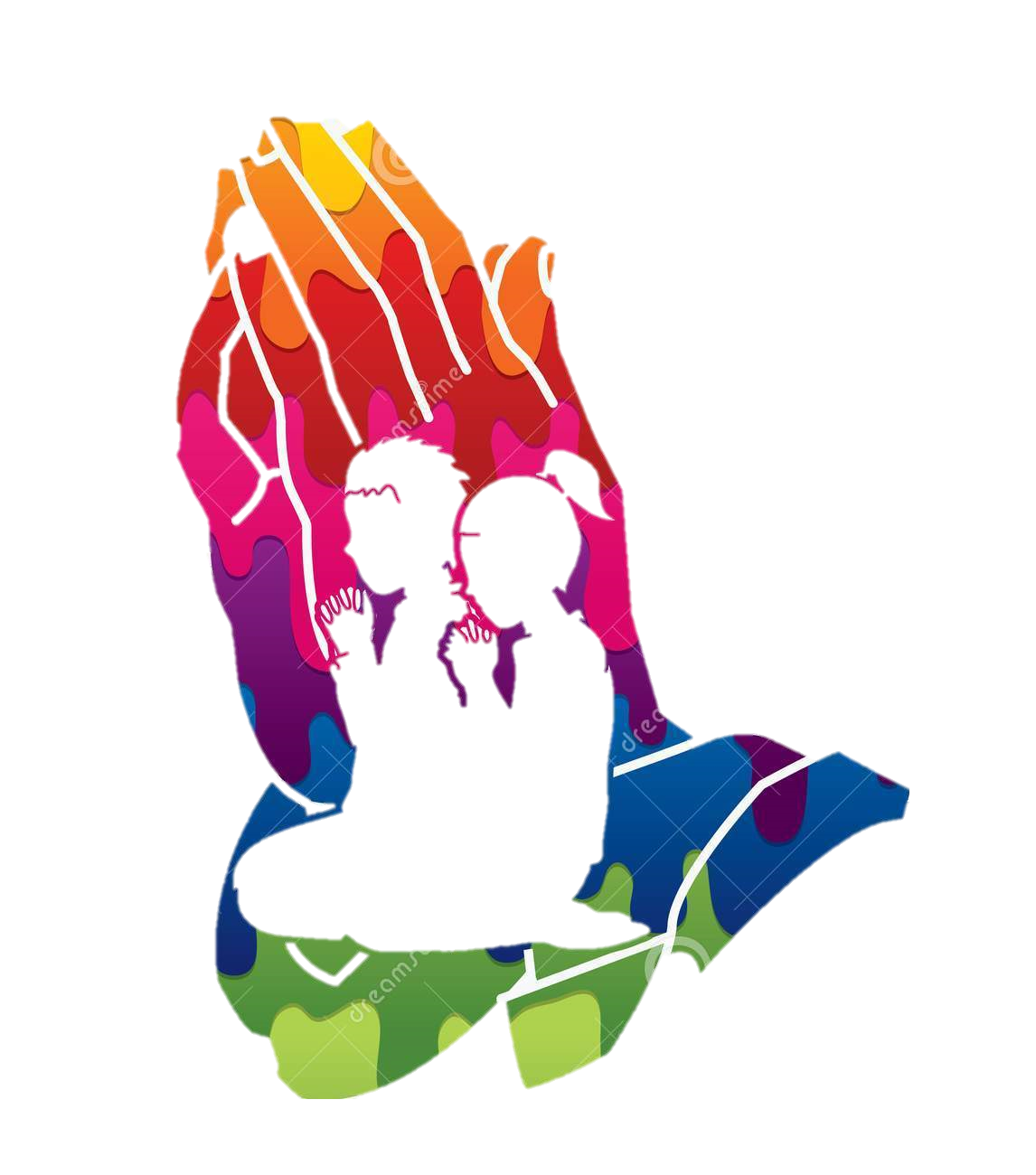 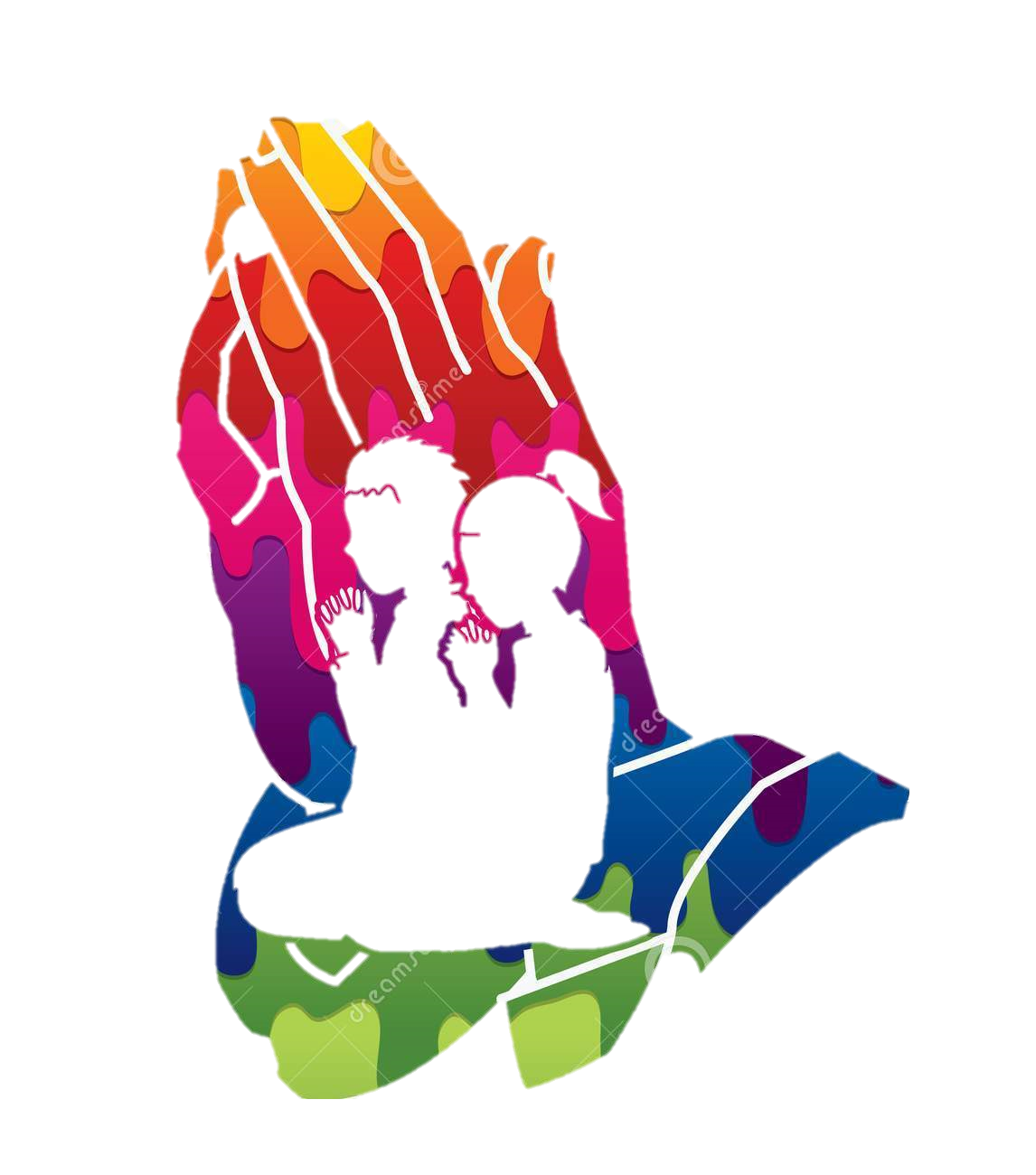 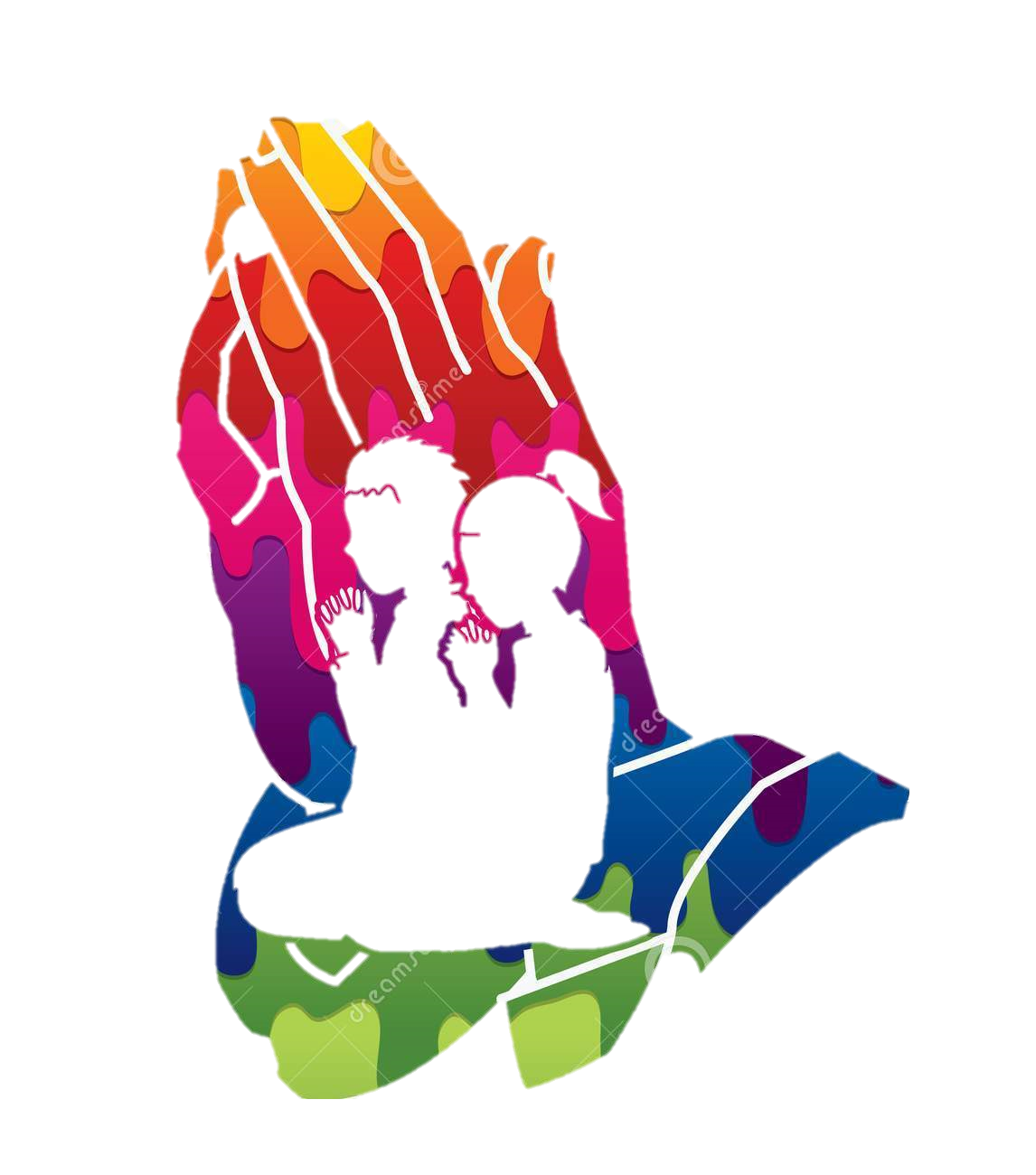 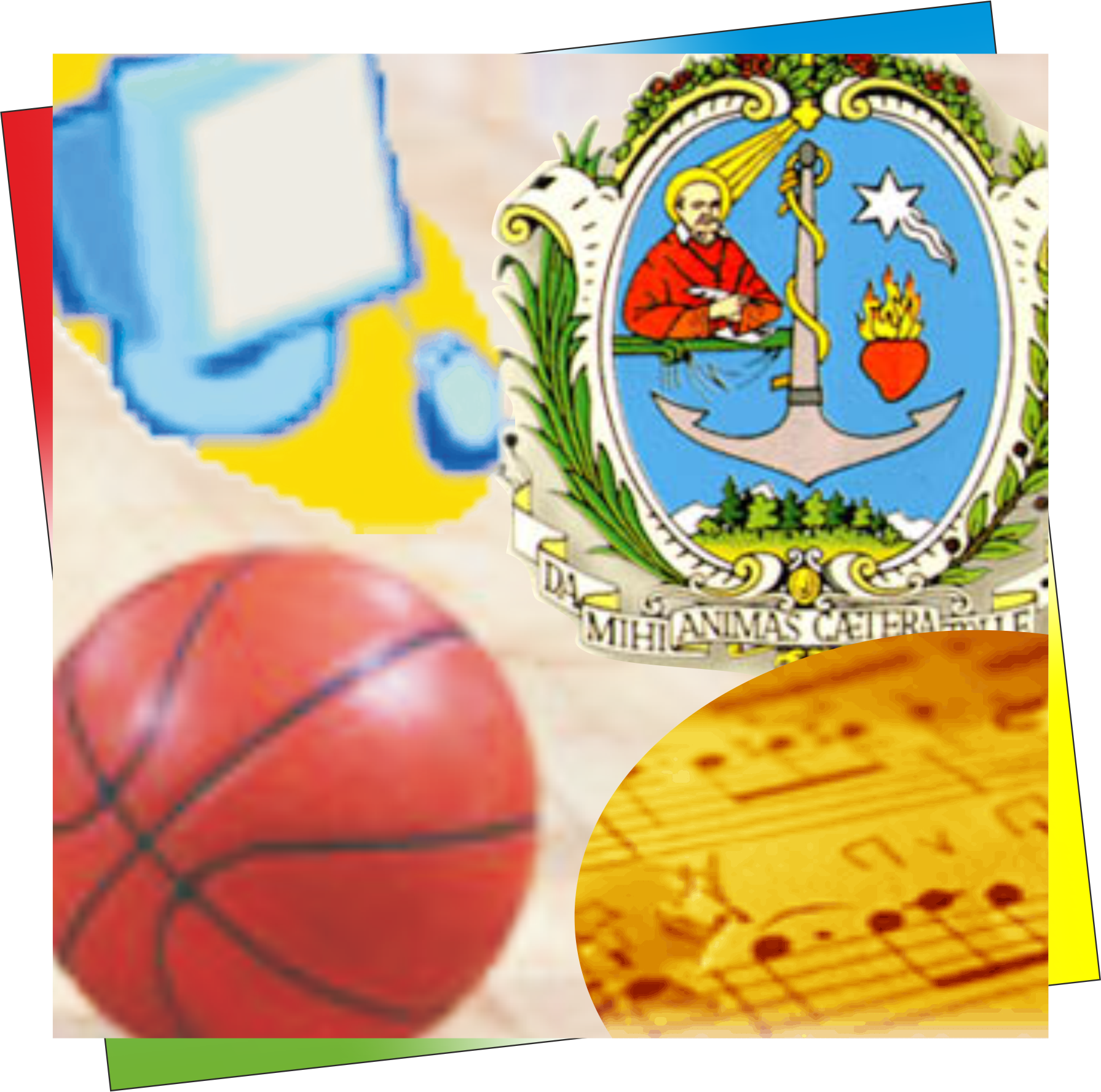 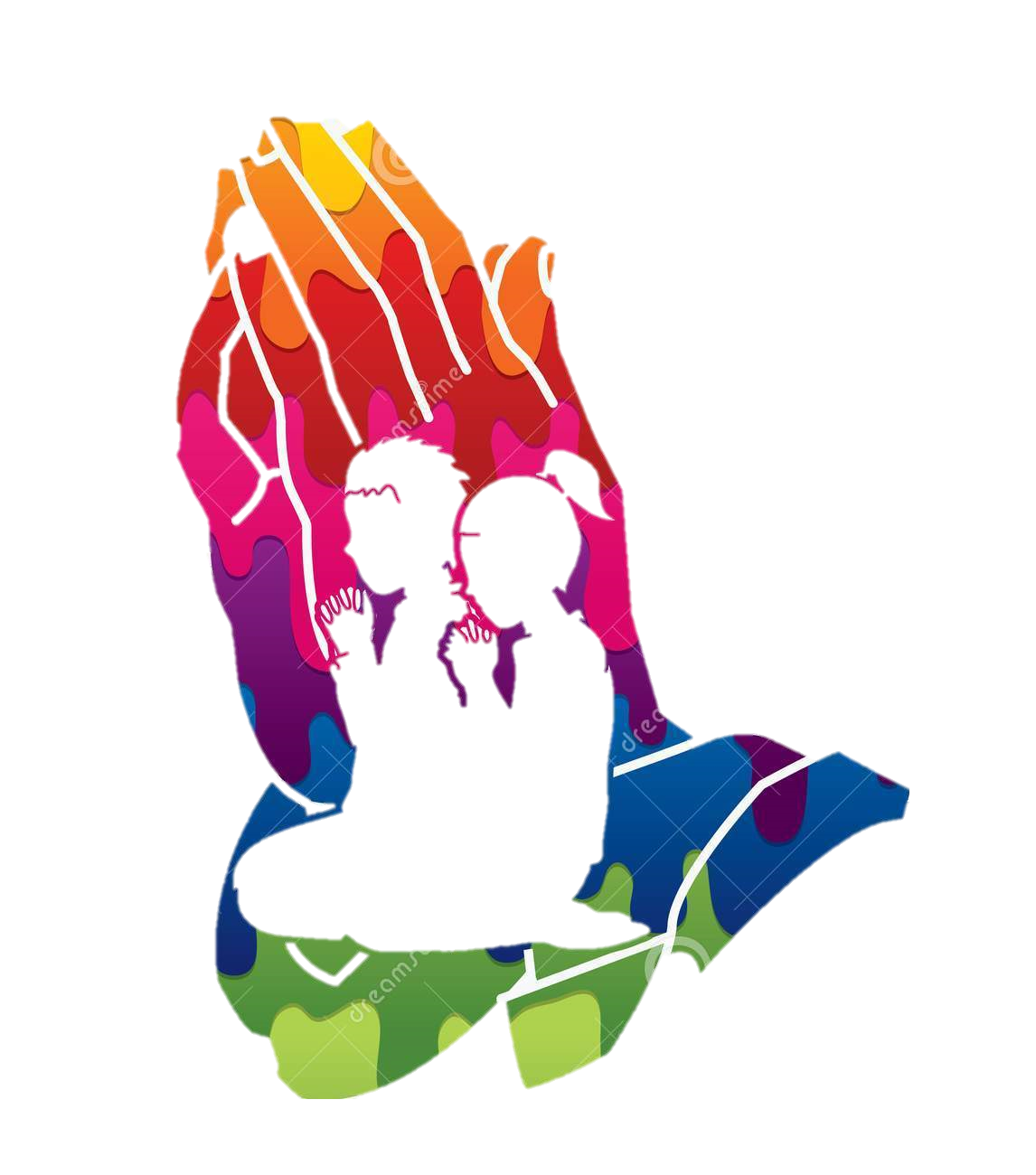 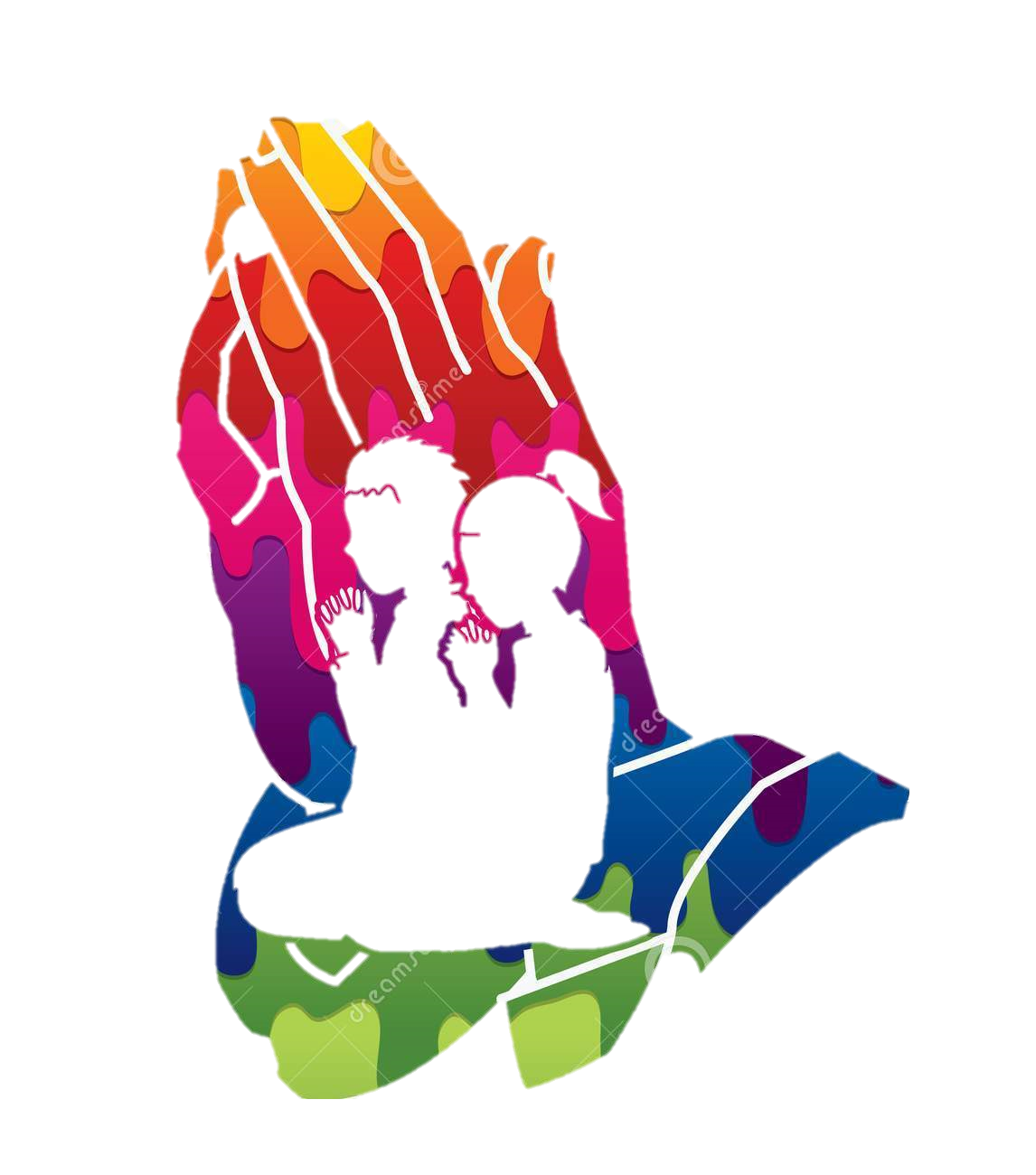 Ringraziamento
R. Perdono
Offerta
R. Intercessione
R. Aiuto
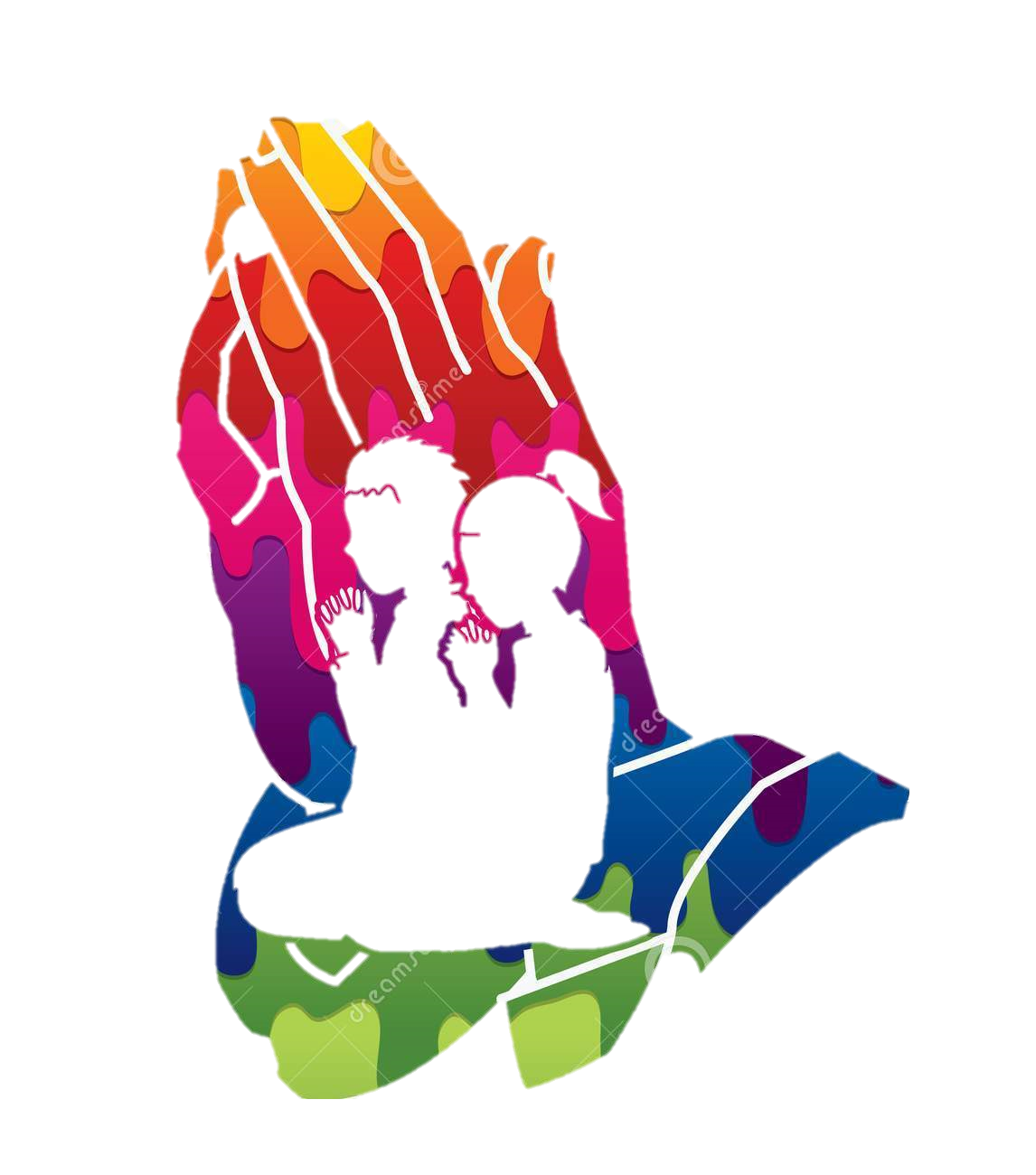 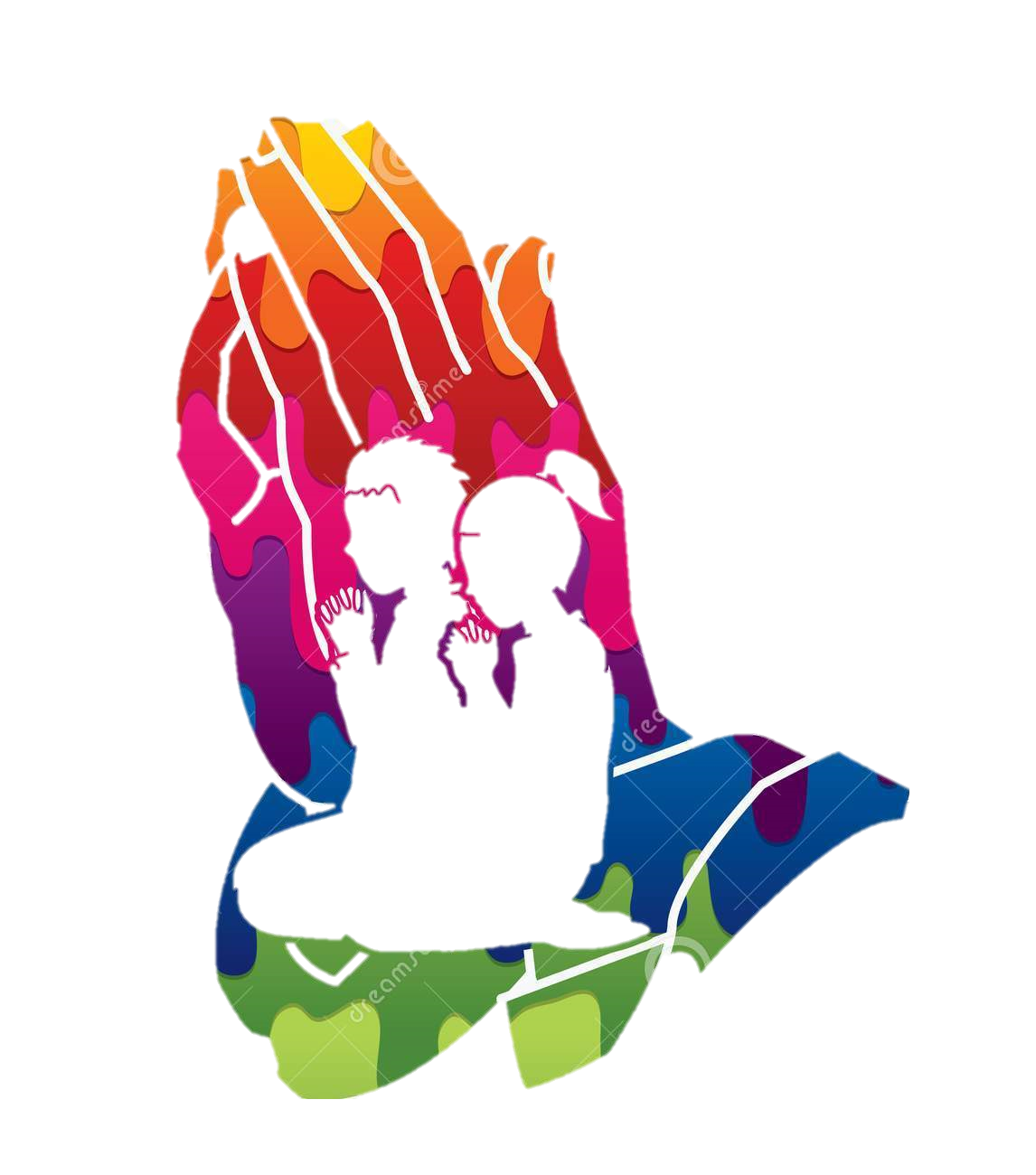 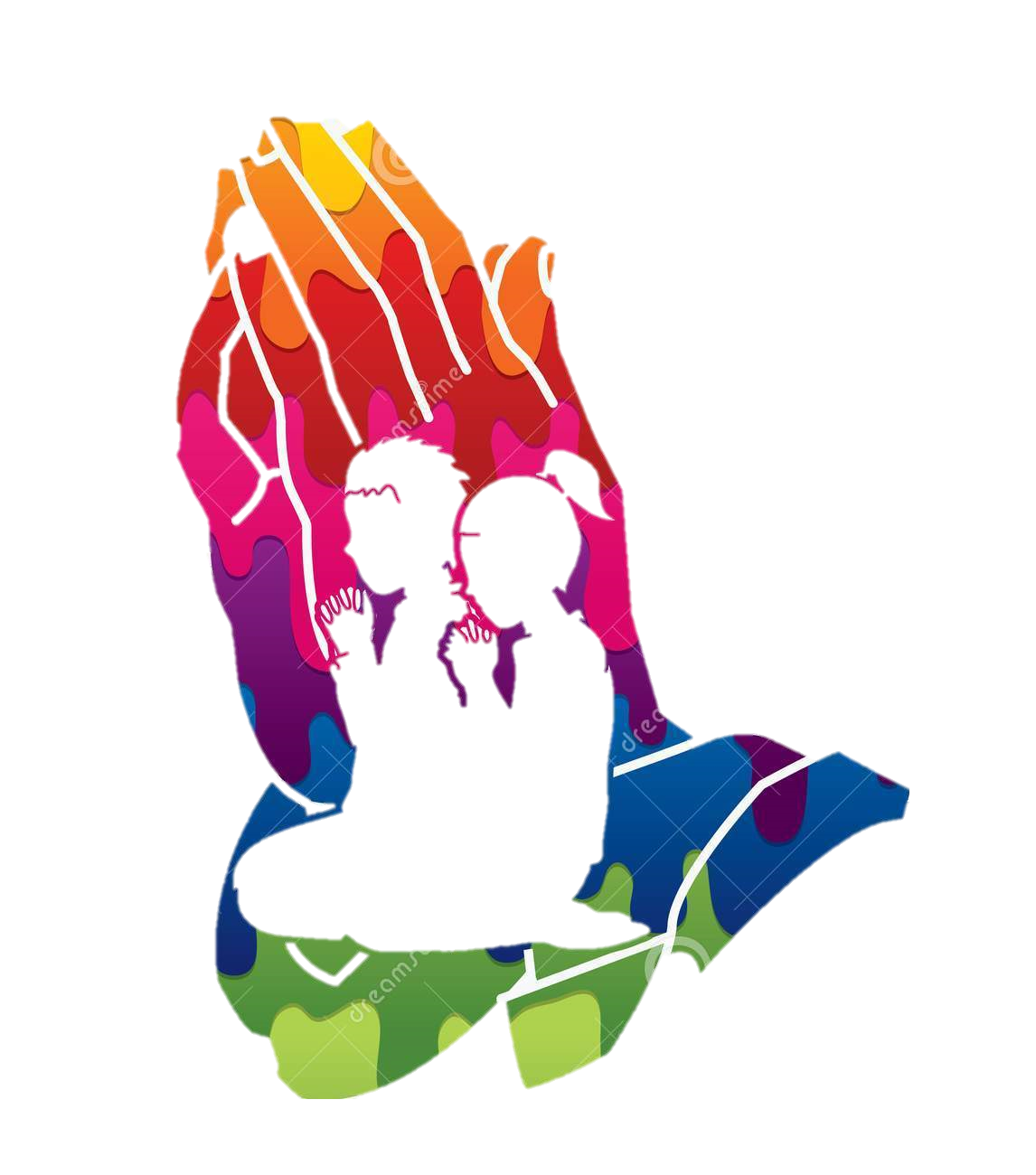 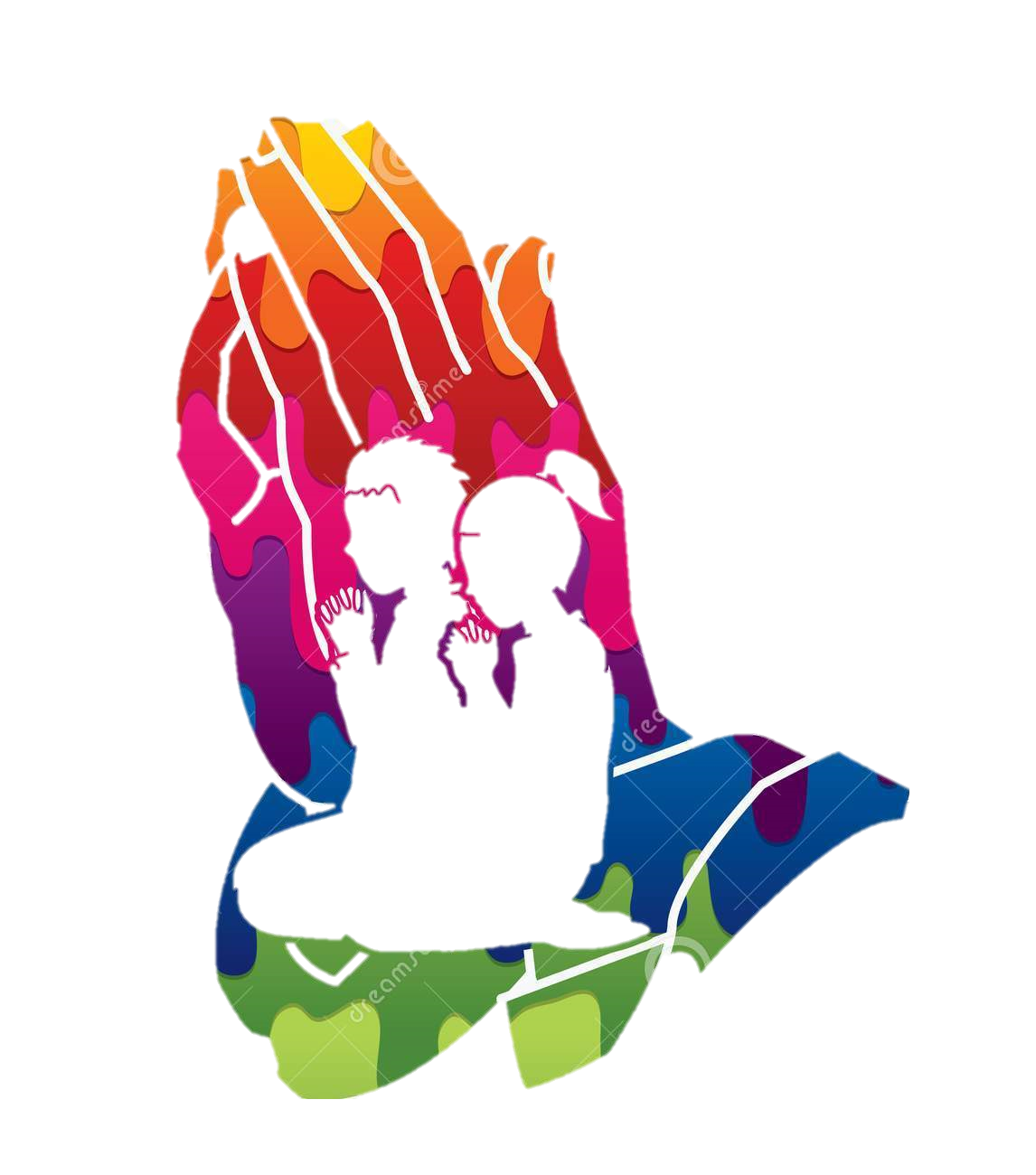 Meditazione
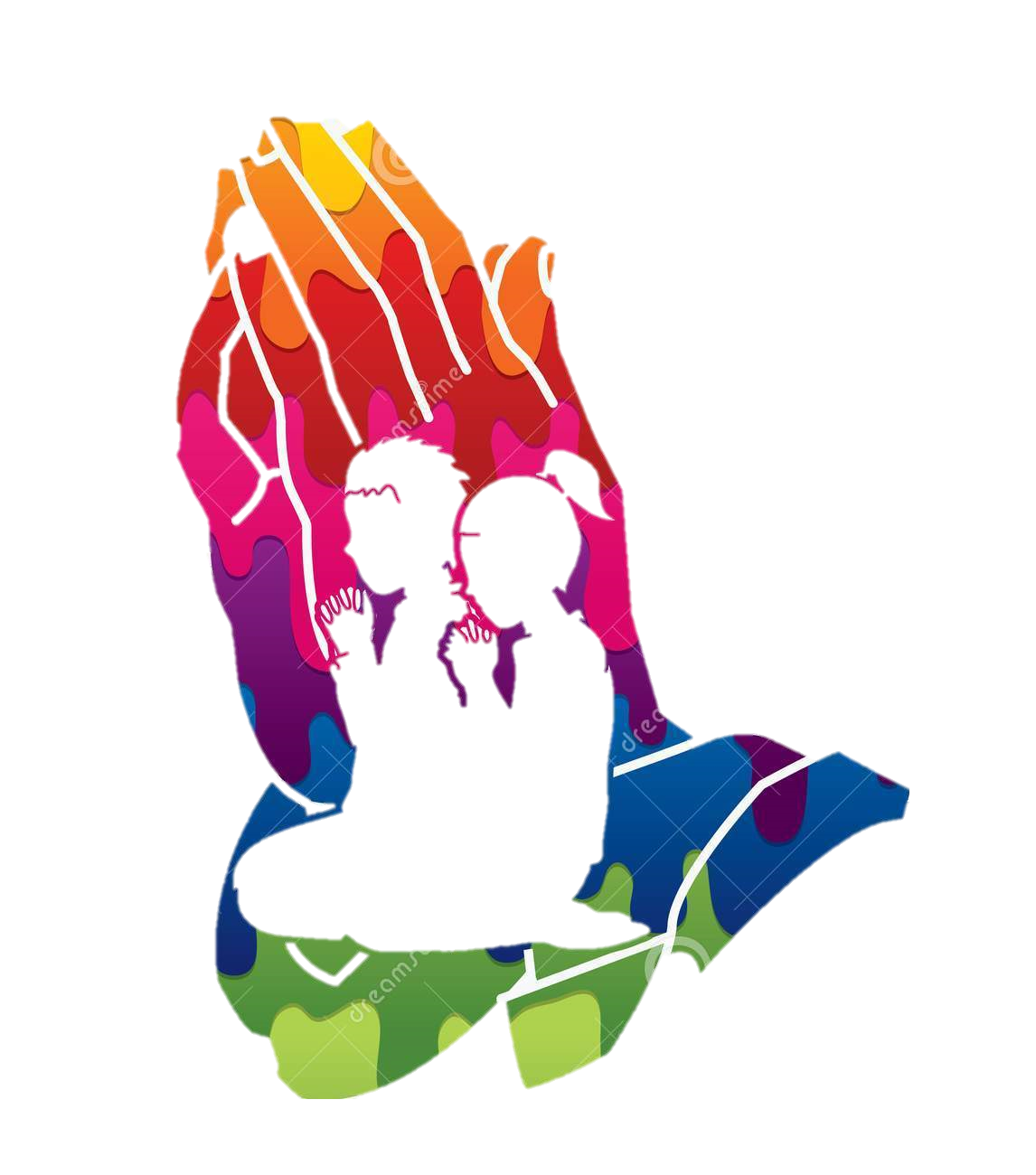 Compagnia
Ascolto
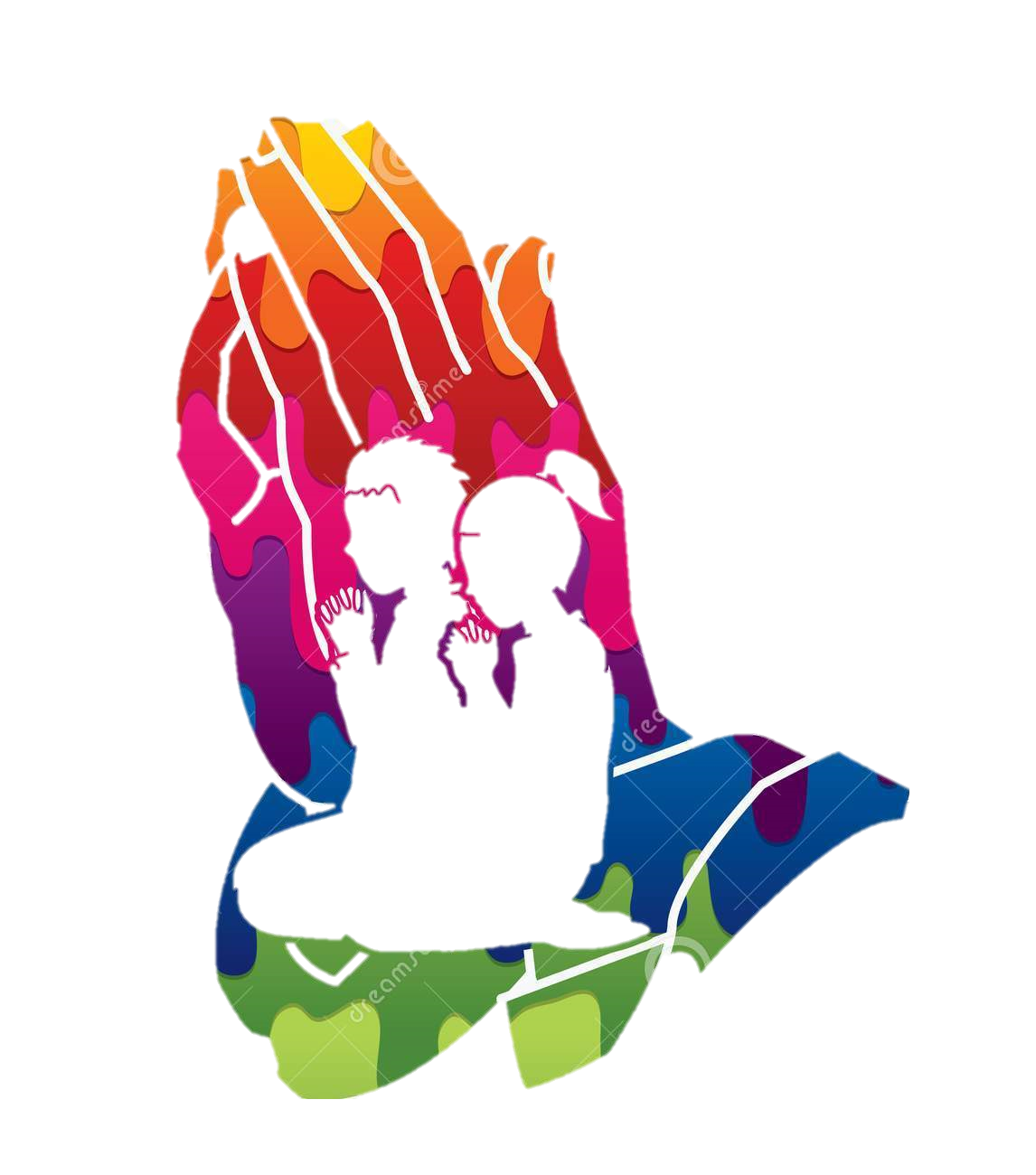 Adorazione
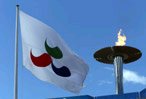 PGS
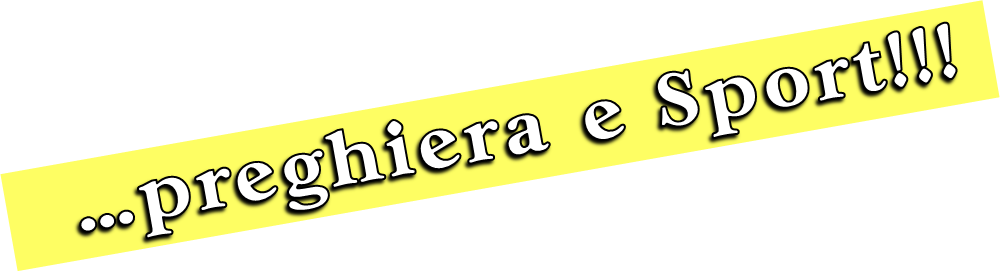 Preghiera dello Sportivo è essenzialmente di:
Ringraziamento	(R) [Grazie]
Richiesta di perdono	(R) [Scusa]
Richiesta di aiuto 	(autocontrollo)
Richiesta di Intercessione 	( ti prego per)
… senti facciamo così: io prego per Te Tu per …
Lode il Signore	(Alleluia… [Africa])
Offerta	(impegno/sforzi/difficoltà)
Ascolto e Meditazione	(nuove suggestioni)
Adorazione | Contemplazione   	(non è da tutti [Tabor])
PGS =>  Preghiera ►Giornaliera ► Settimanale
Non è un Obbligo è Una Scelta di Completezza
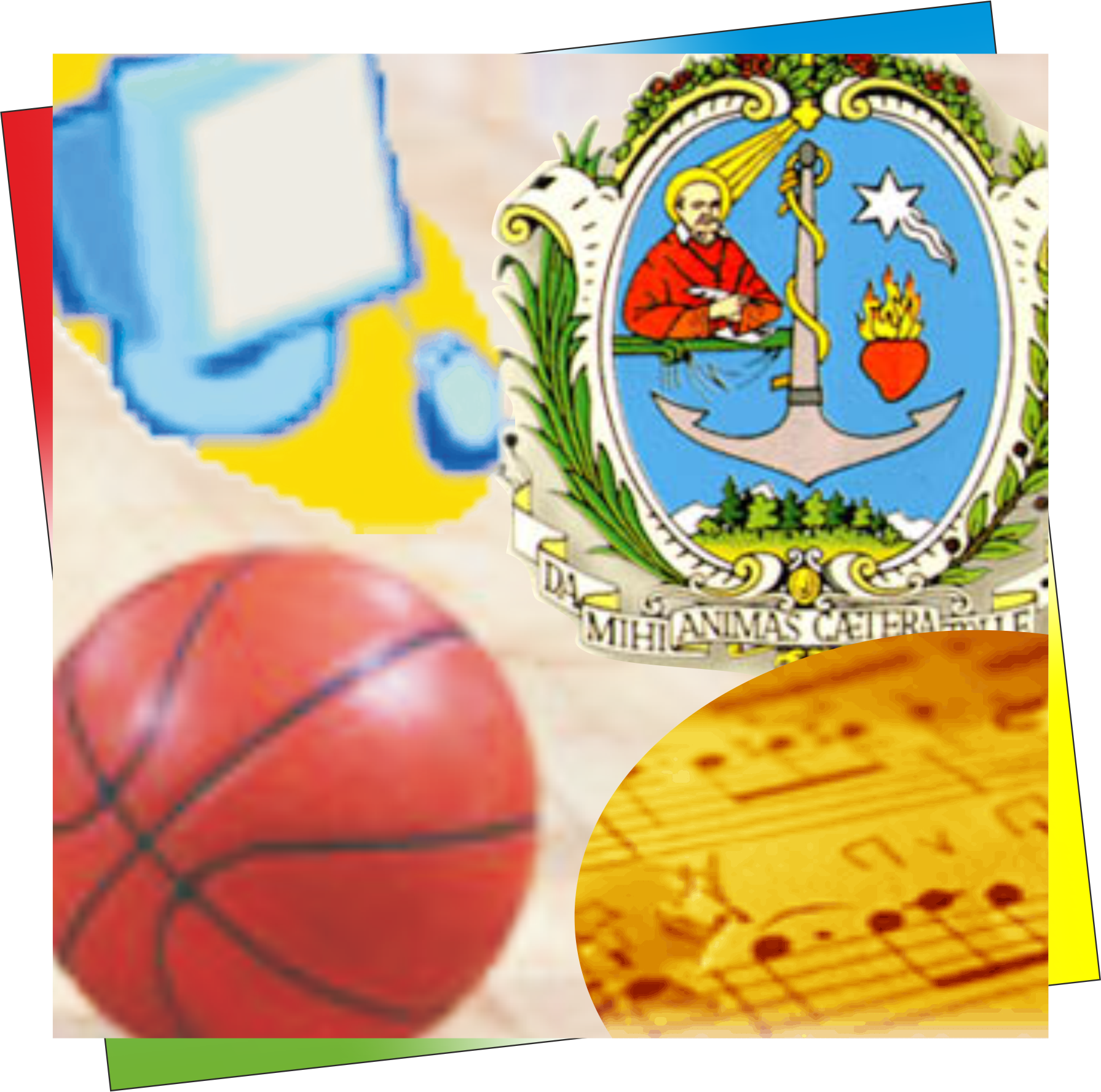 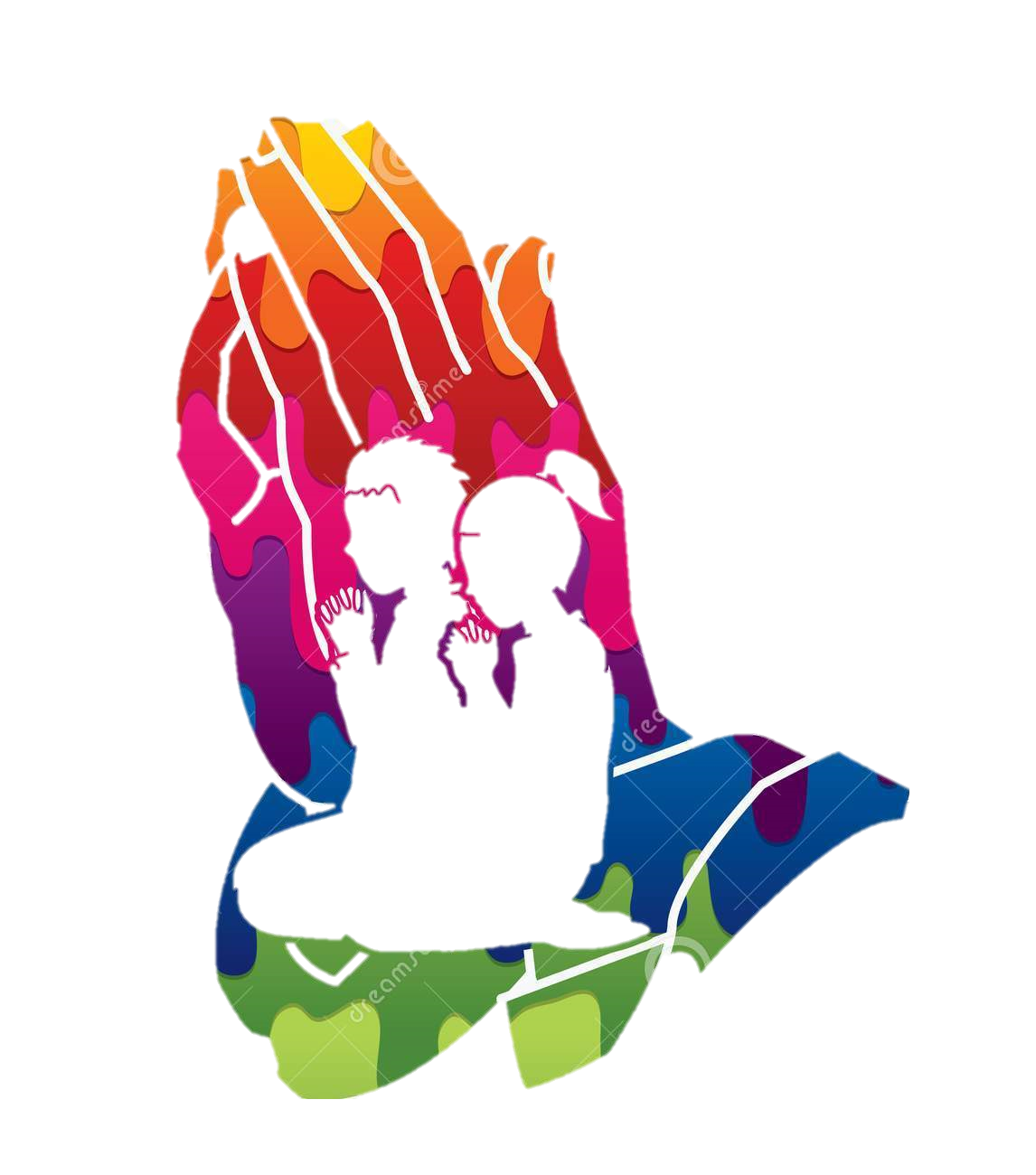 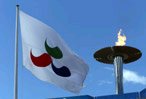 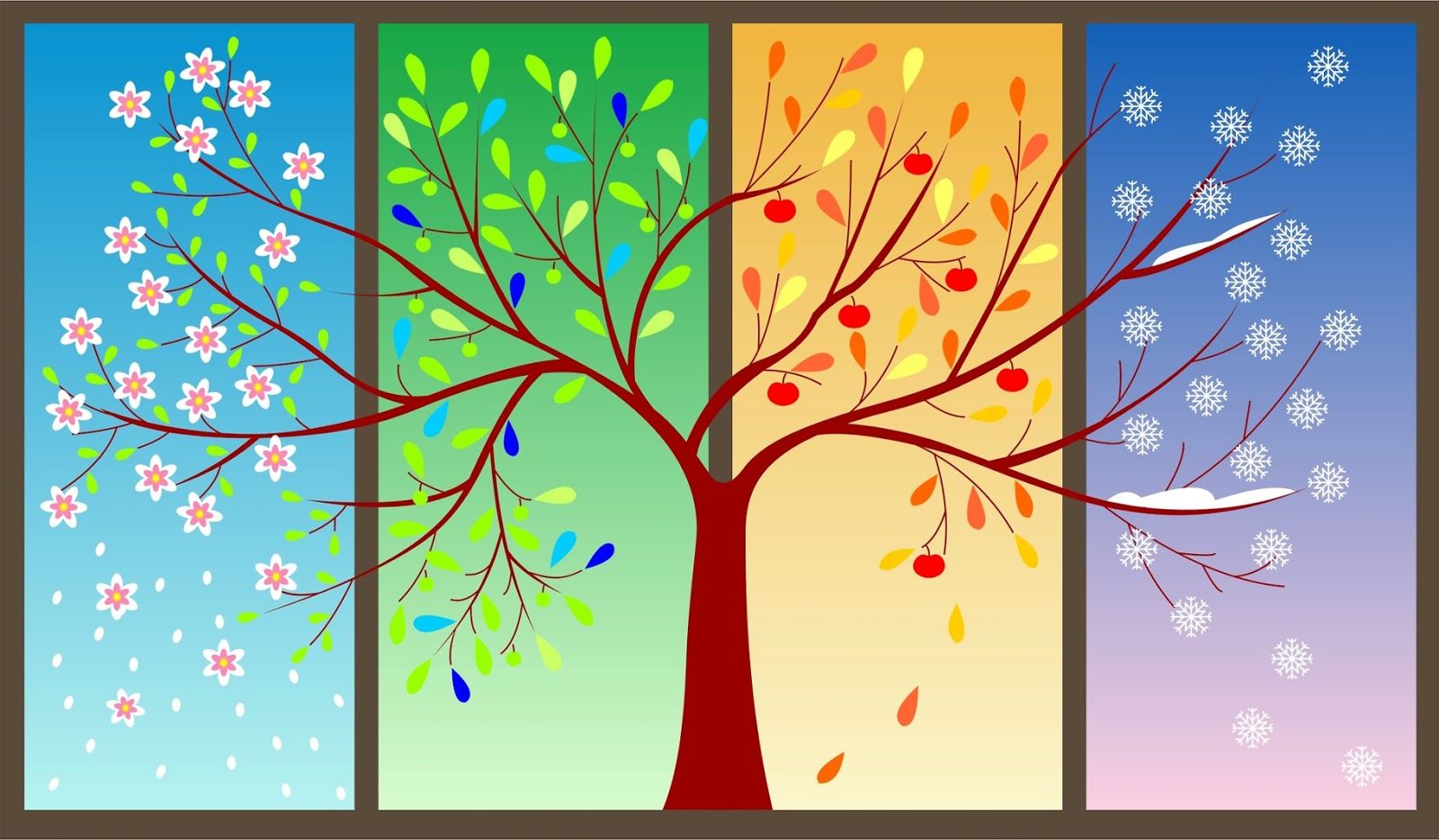 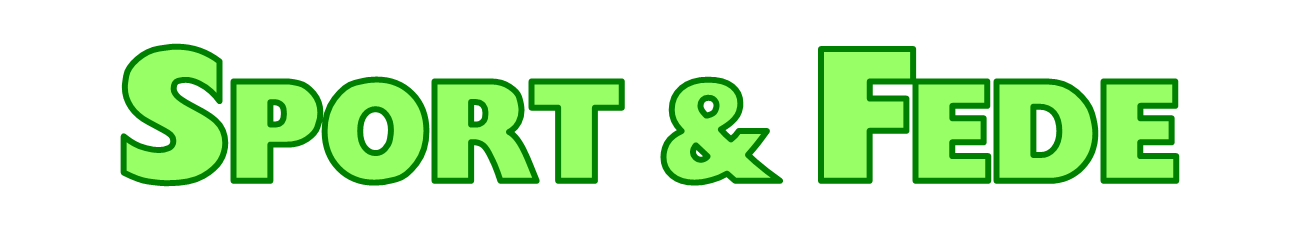 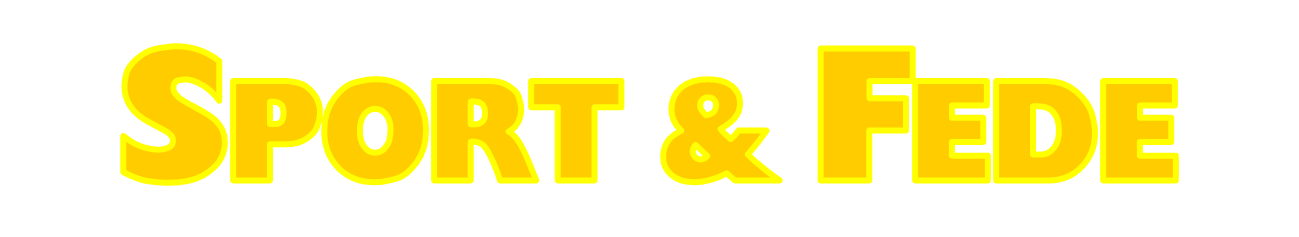 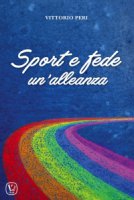 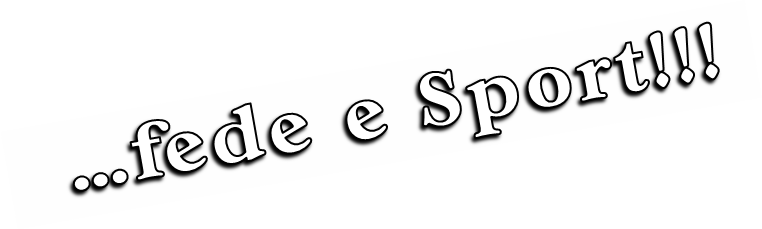 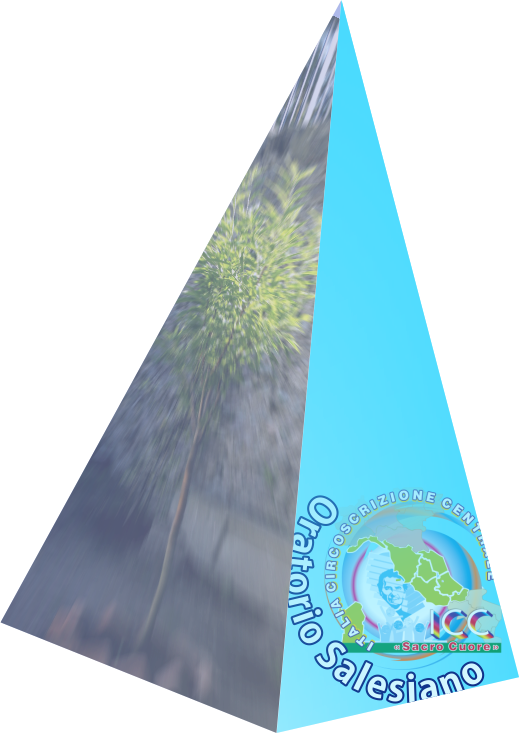 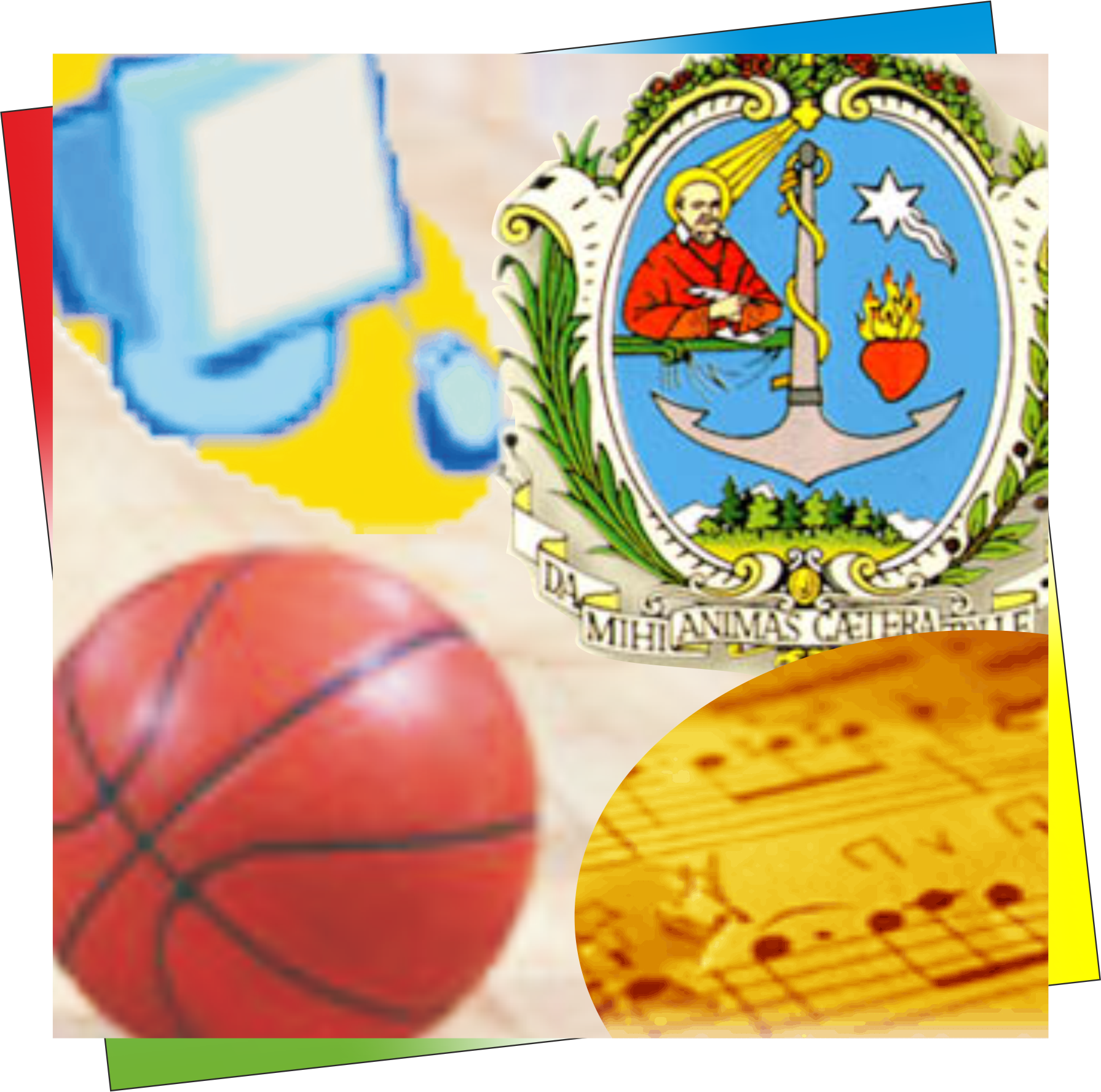 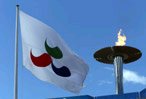 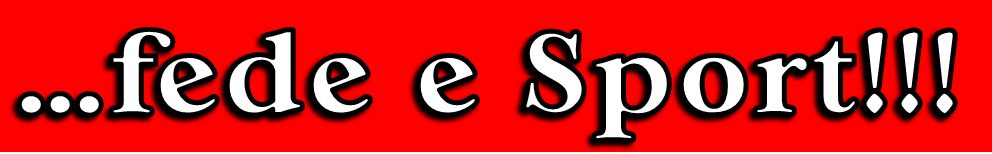 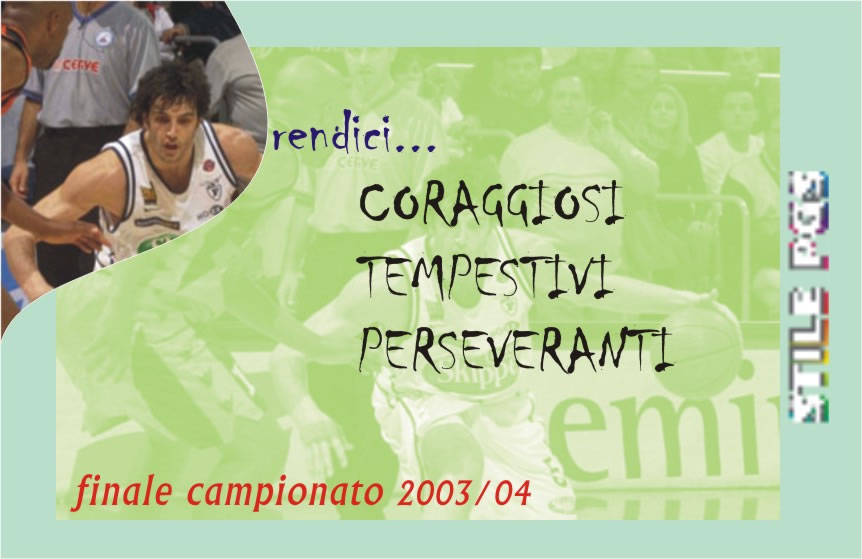 ►	«rubata» 	da una preghiera alla Madonna
	
	Rendici:
Coraggiosi		
Tempestivi 		
Perseveranti
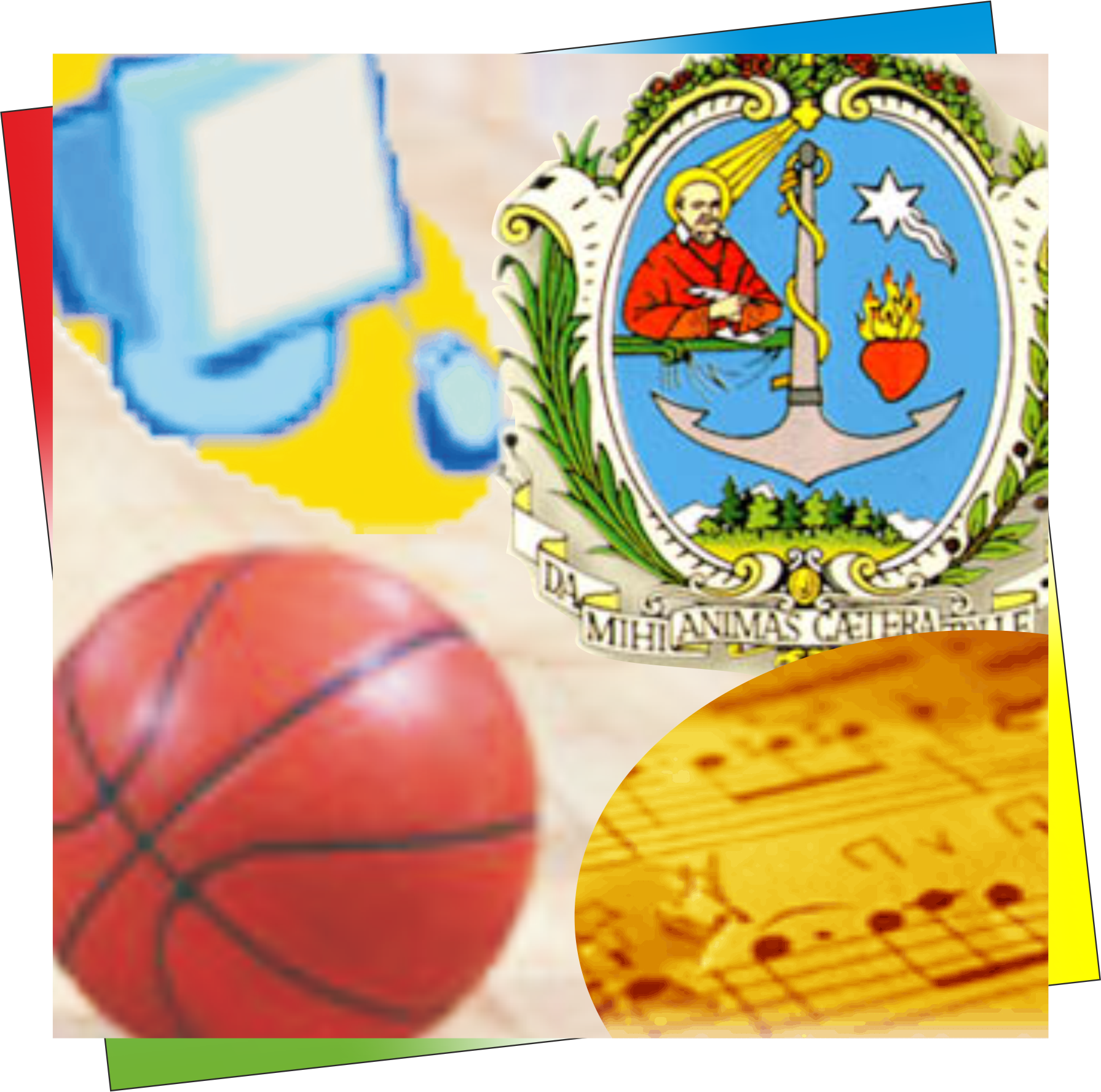 → Aiutaci a vincere 	[Risp.Umano]
→ Prontezza 			[Sincronismi]
→ Fedeltà 			[Voglia]
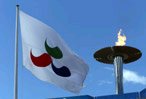 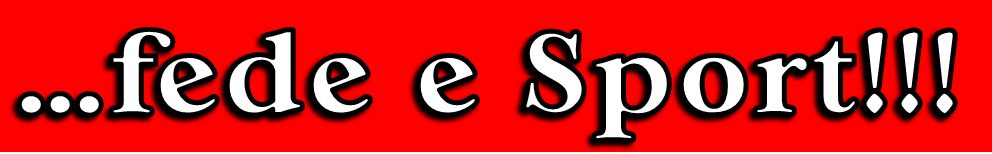 ►	REVISIONE DELLE GARE: 	[Giudizio Universale… Avevo …]
	Esprimiamo:
Aspetti positivi 		
Aspetti negativi		
Aspetti «non fatti»	
►	ATTESA DEI RISULTATI / PAZIENZA e FIDUCIA: 						[Deuteronomio Cap 11,14]
	Io darò alla vostra terra a suo tempo:
Le piogge d’autunno e	
La pioggia di primavera,
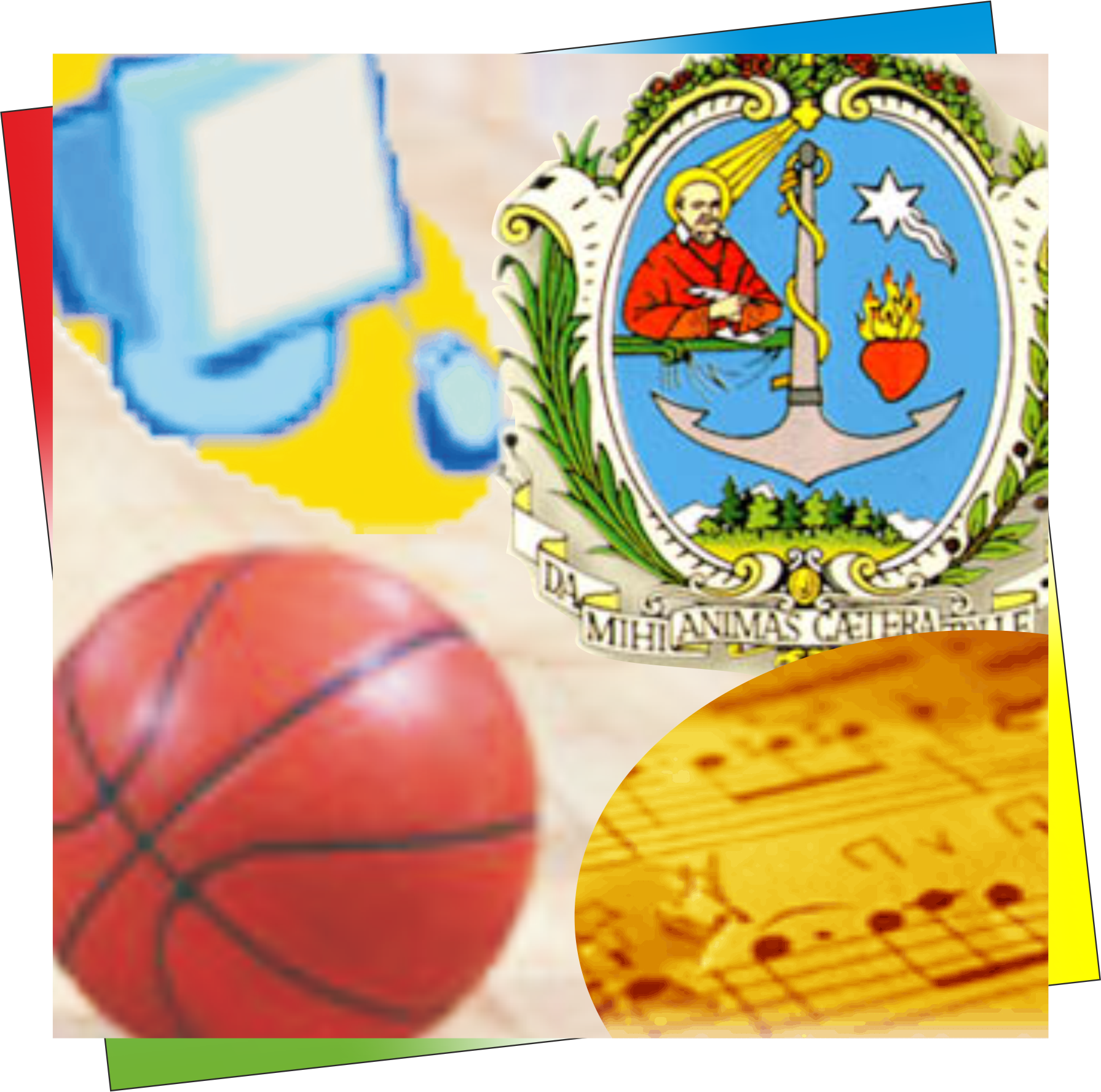 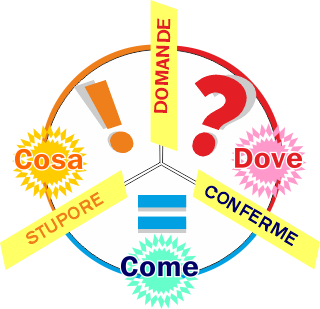 → conservare
→ controllare
→ consolidare
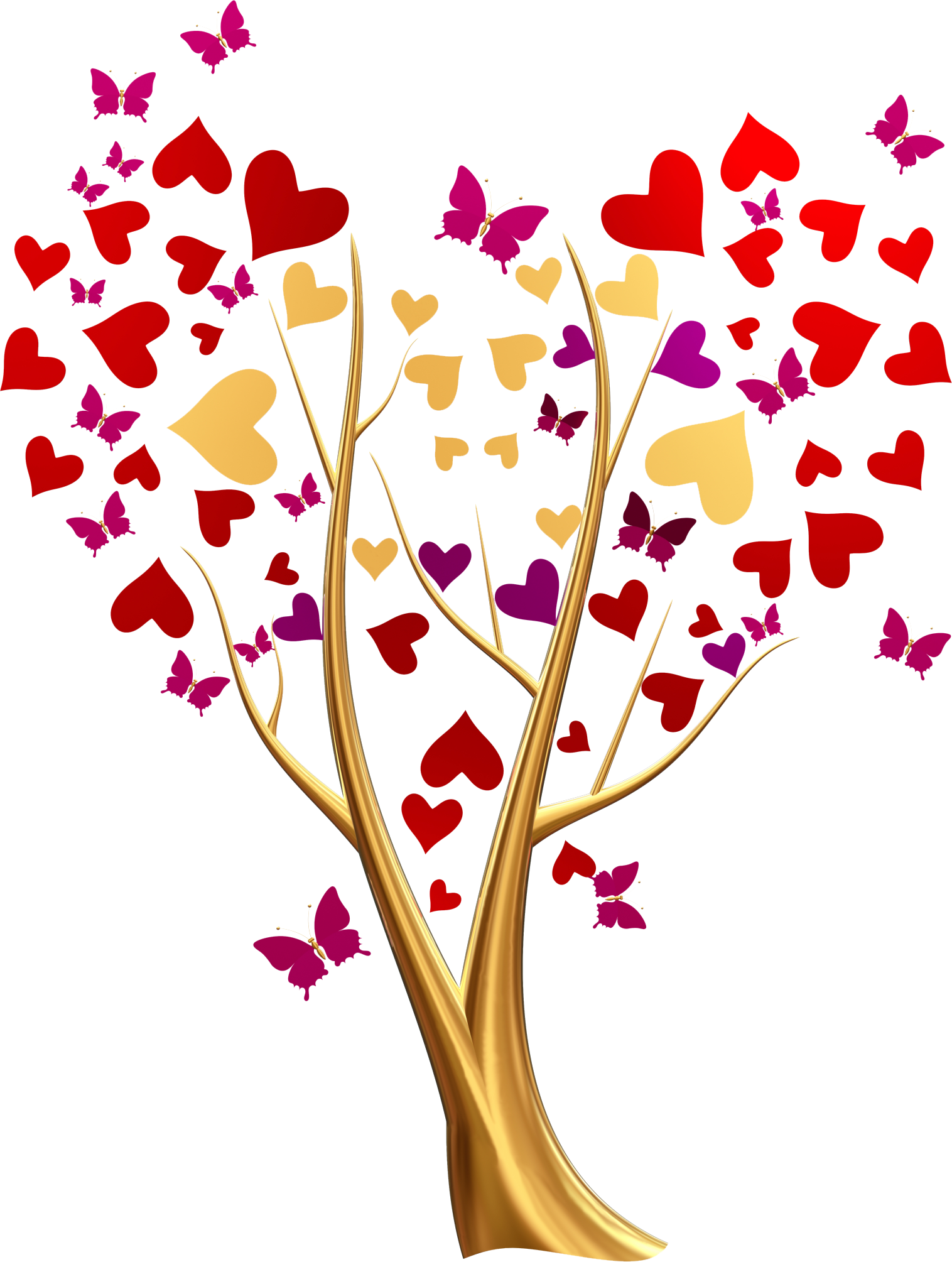 →
→ 	perché tu possa 	raccogliere
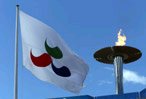 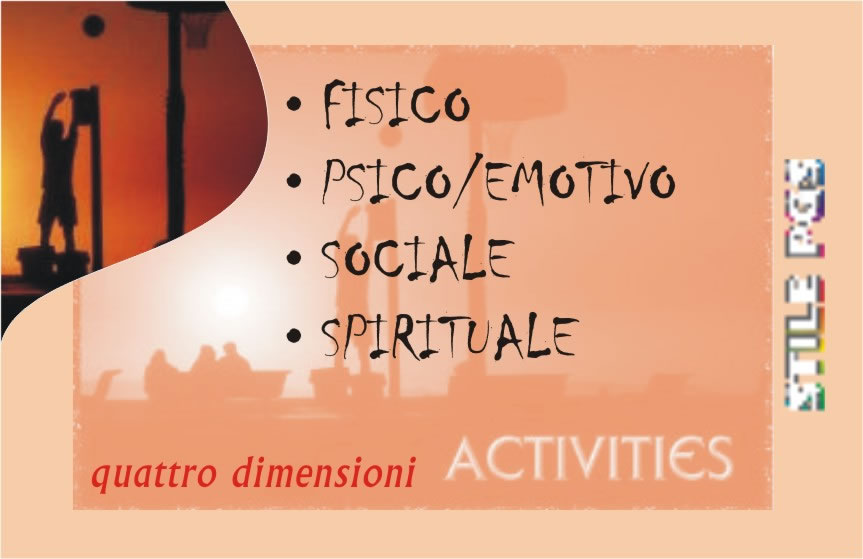 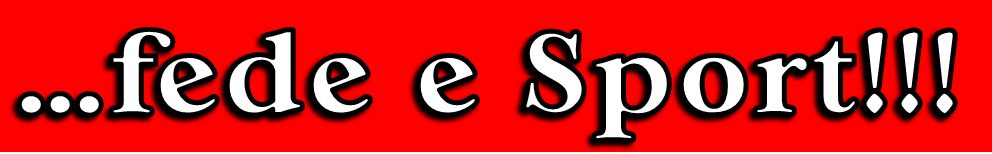 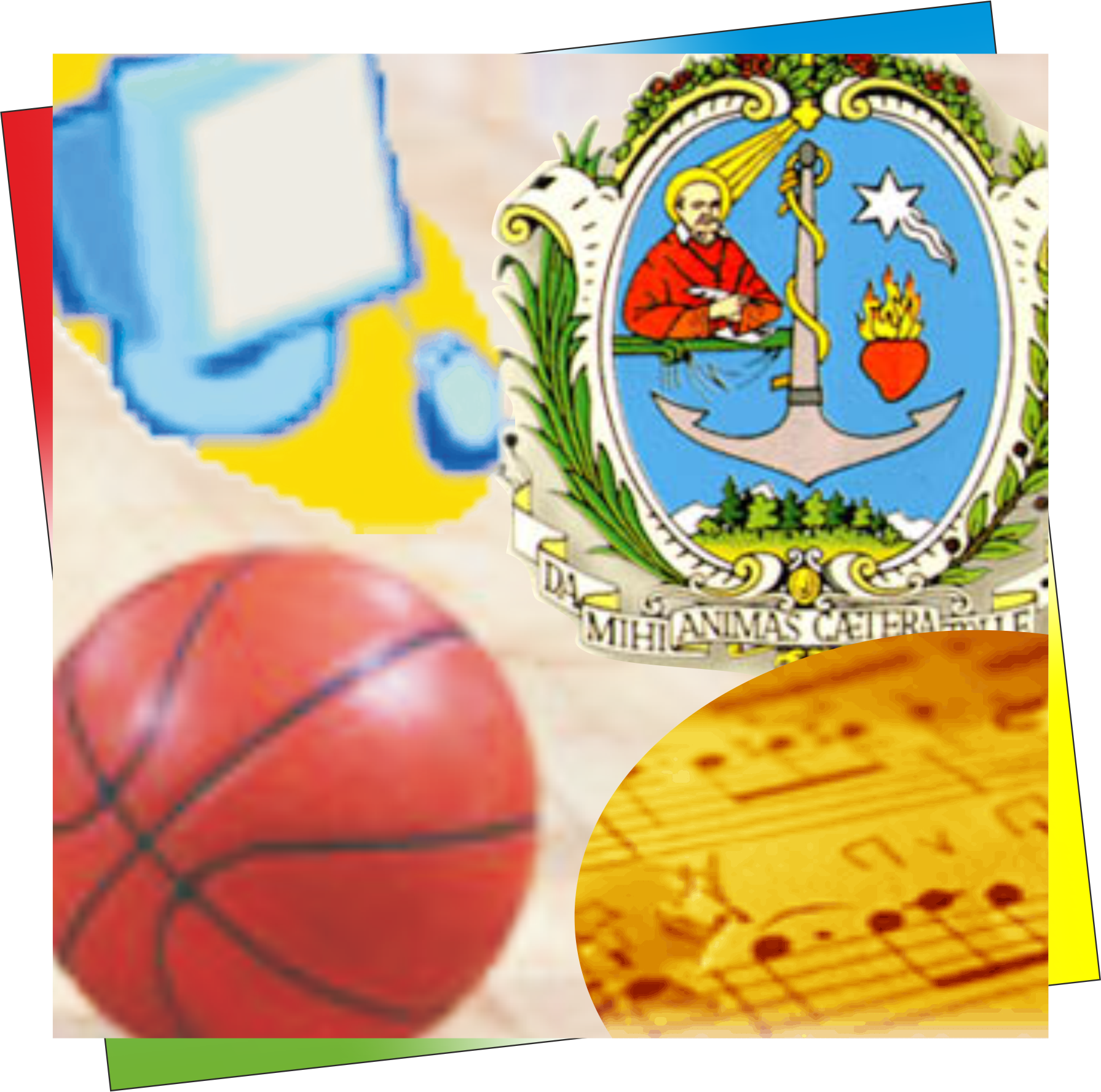 ►	Completezza: Dimensioni Umane
Fisico / Organico / Muscolare / …:
Psichico / Emotivo		
Sociale 		
Spirituale
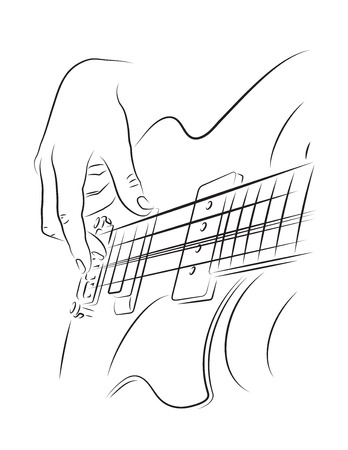 ►	Impegno Globale a 360°
Sport ( + facile !!!)		
Casa / Famiglia	
Scuola / Chiesa / Società
Amici / Tempo Libero
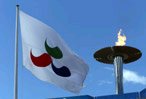 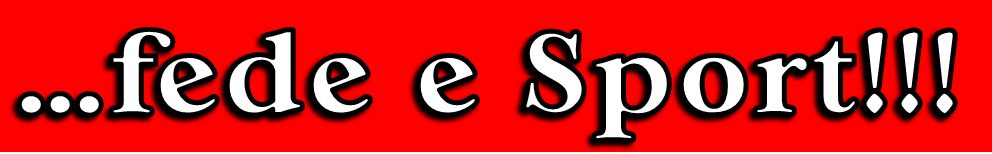 ▼
► 4 ◄
▲
▲
◄ 4 ►
▼
▼
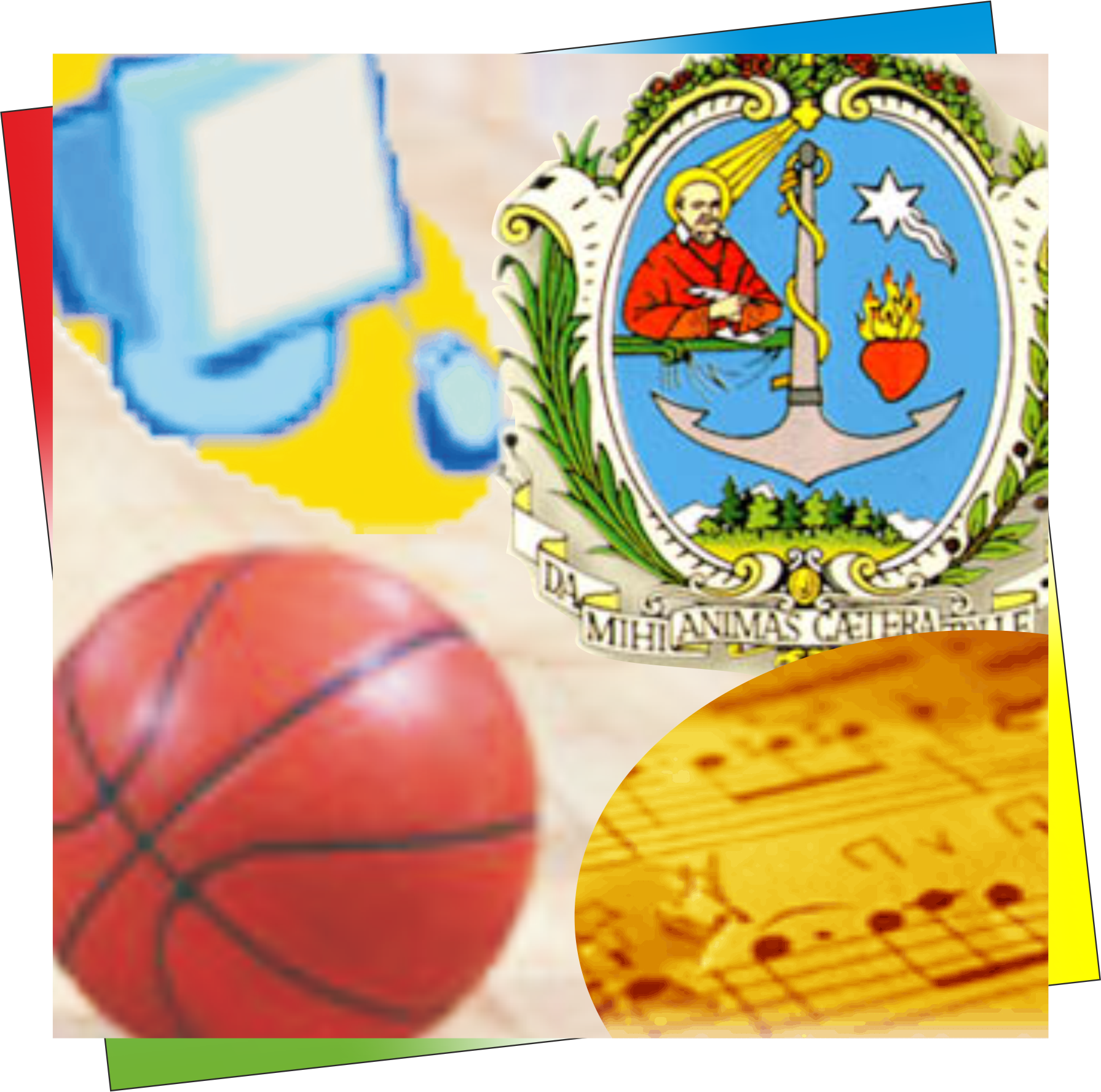 ►	Progressione dell’impegno «sociale»
Dal singolo atleta 	► alla Squadra
Dalla Squadra 	► al Gruppo
Dal Gruppo 		► alla Comunità
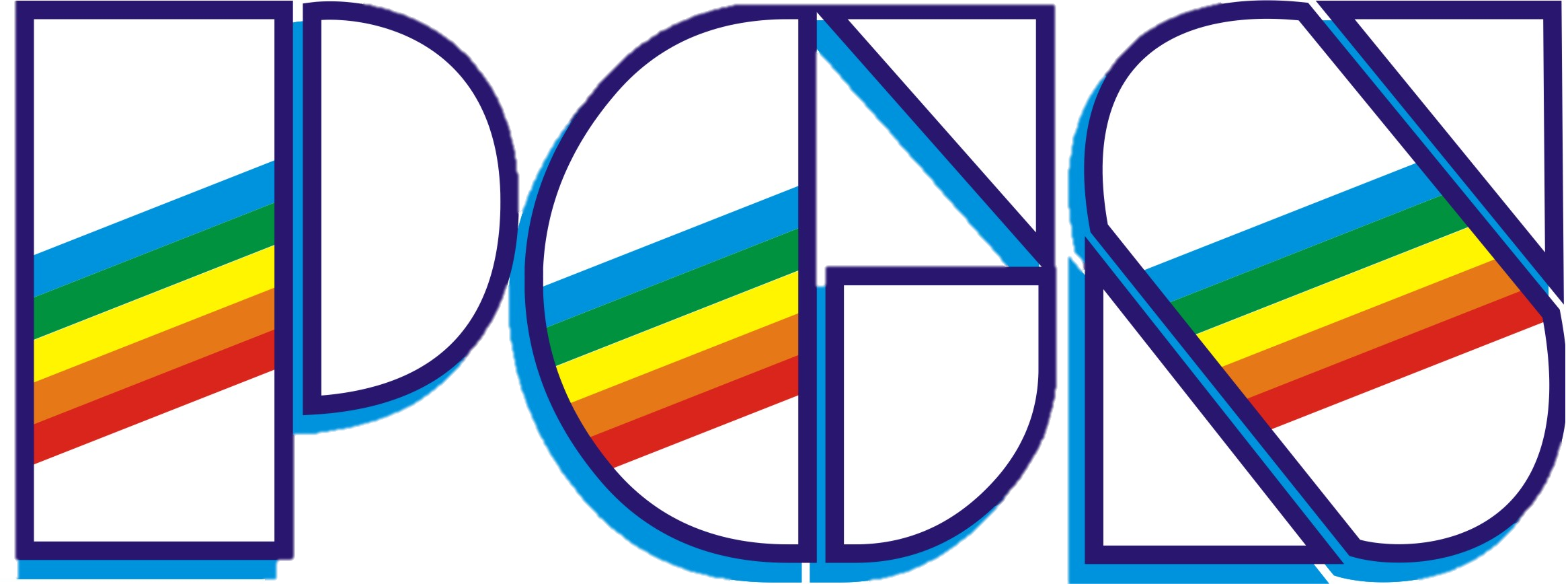 1+1+1+1
▼
▼
► 4 ◄
▲
1
▼
1+1+1+1
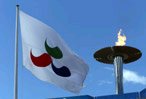 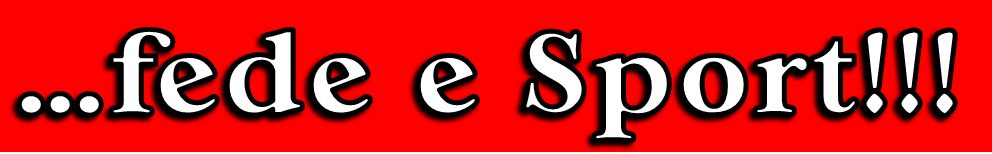 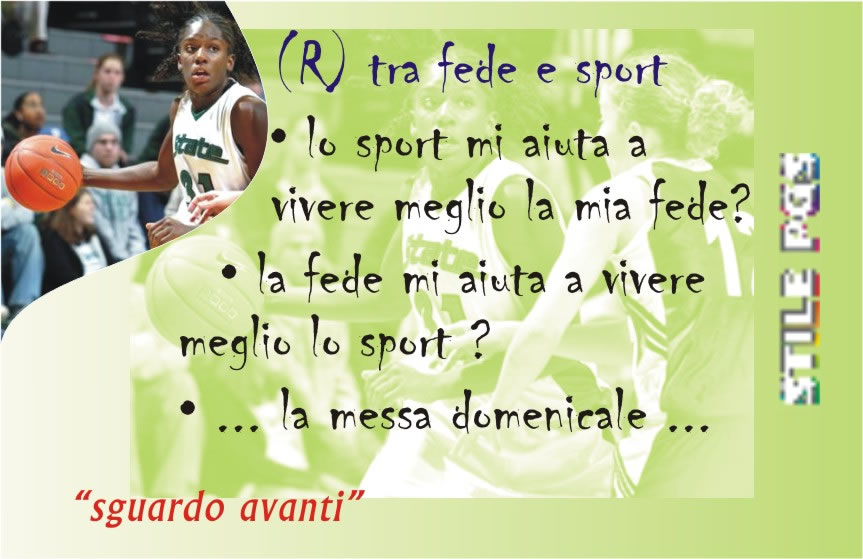 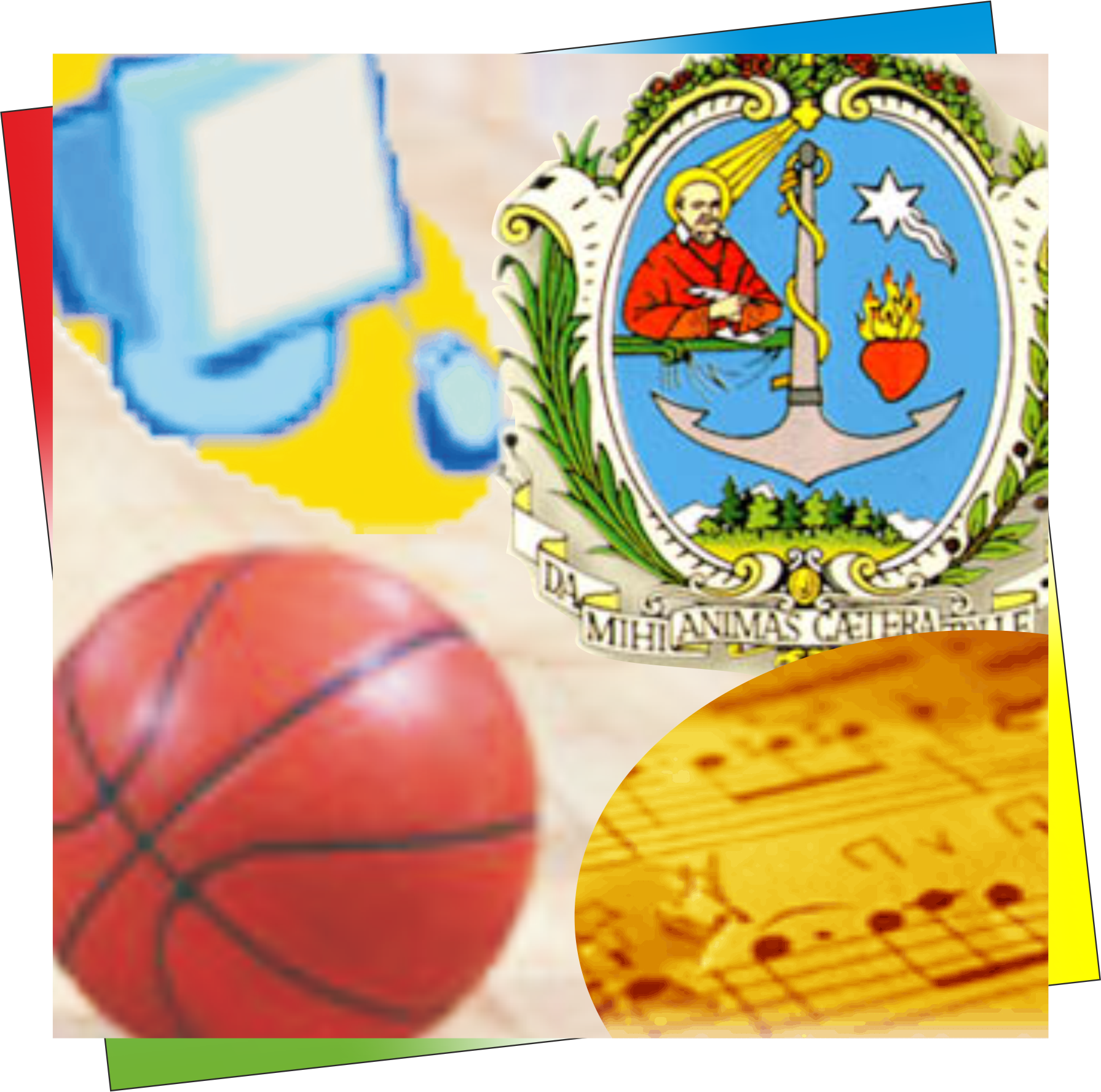 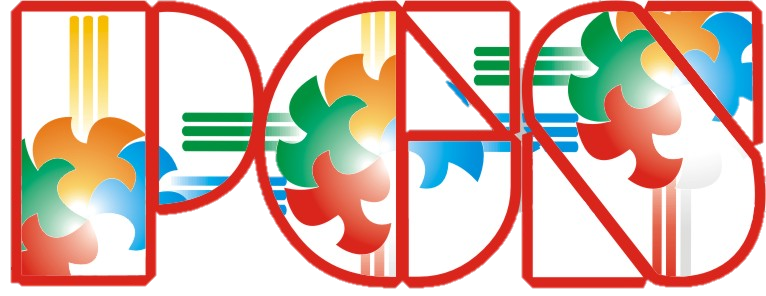 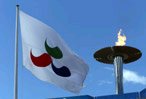 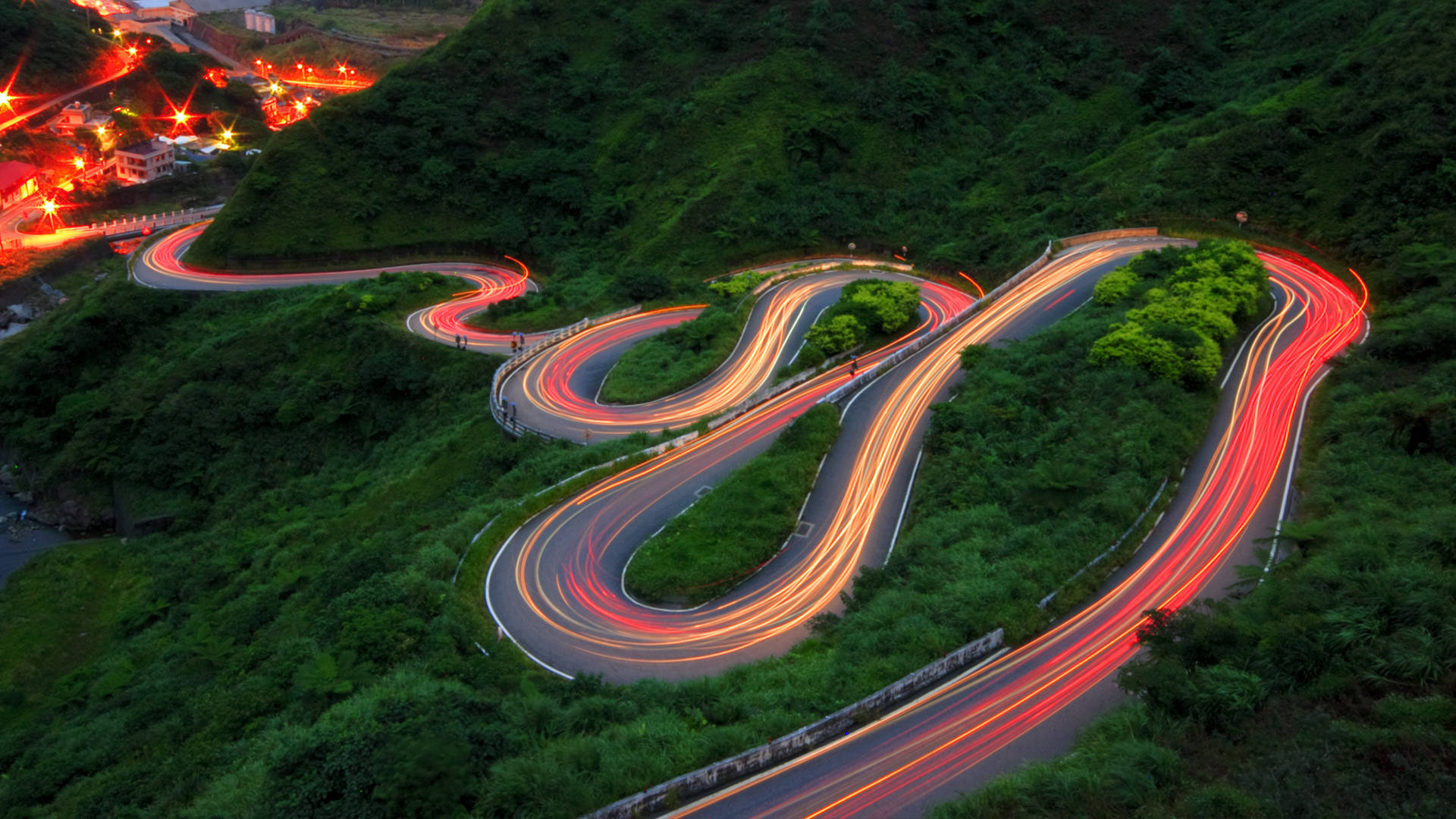 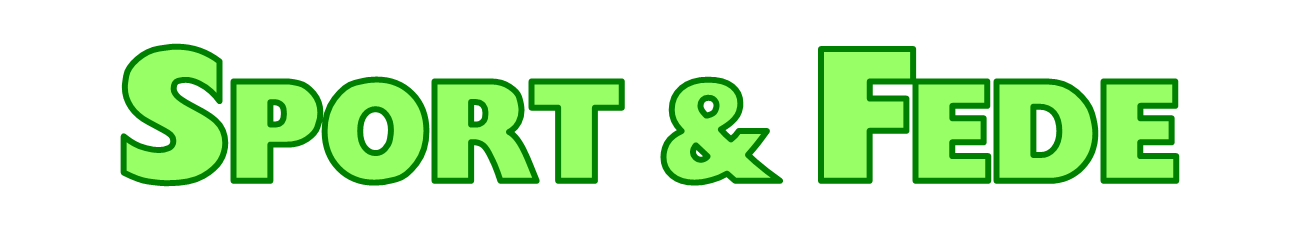 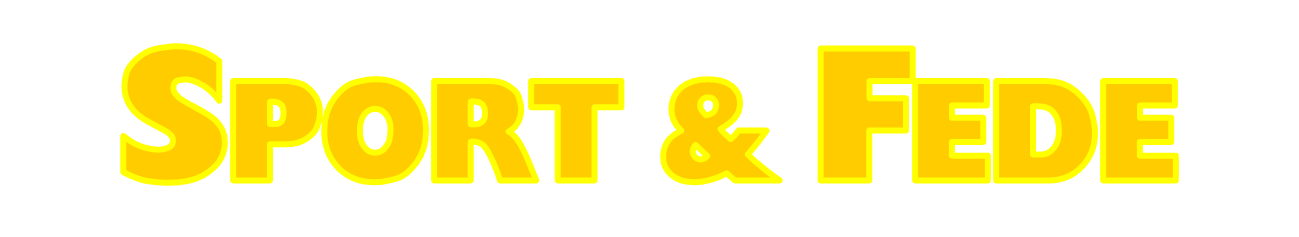 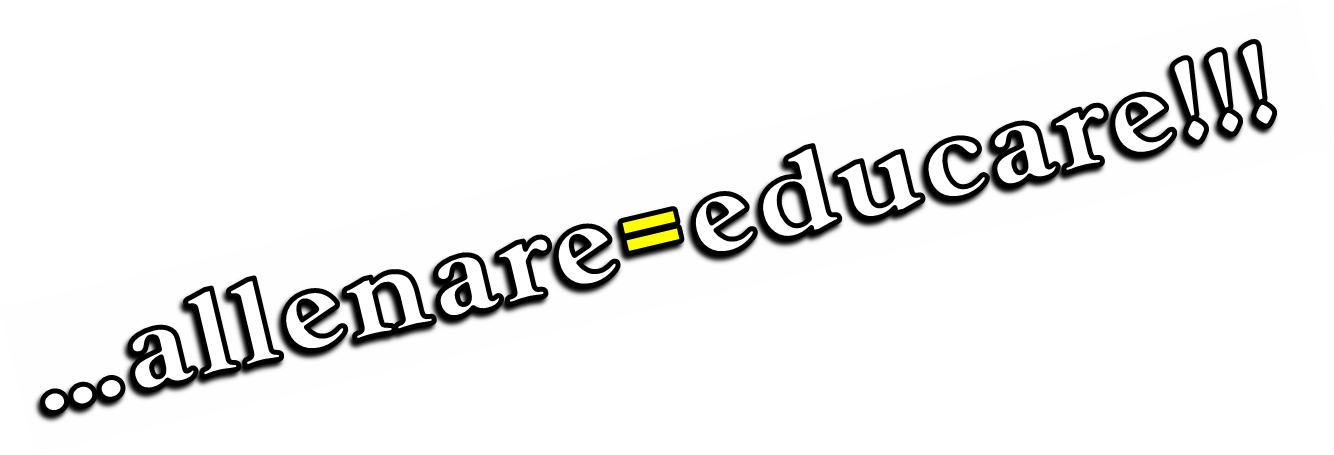 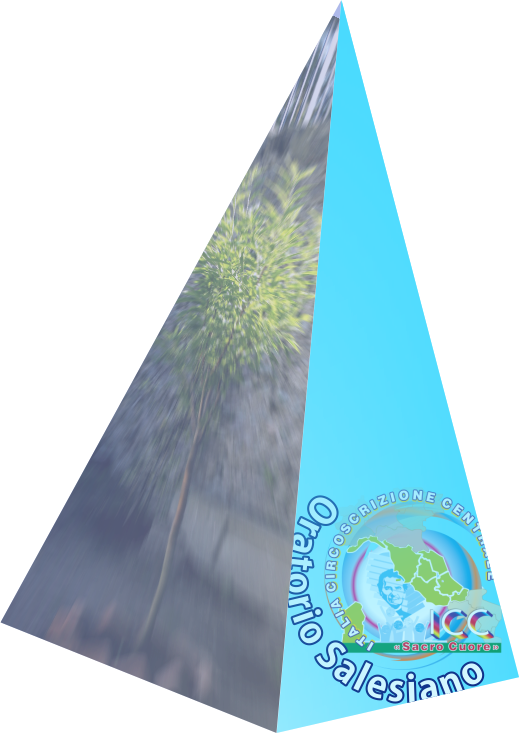 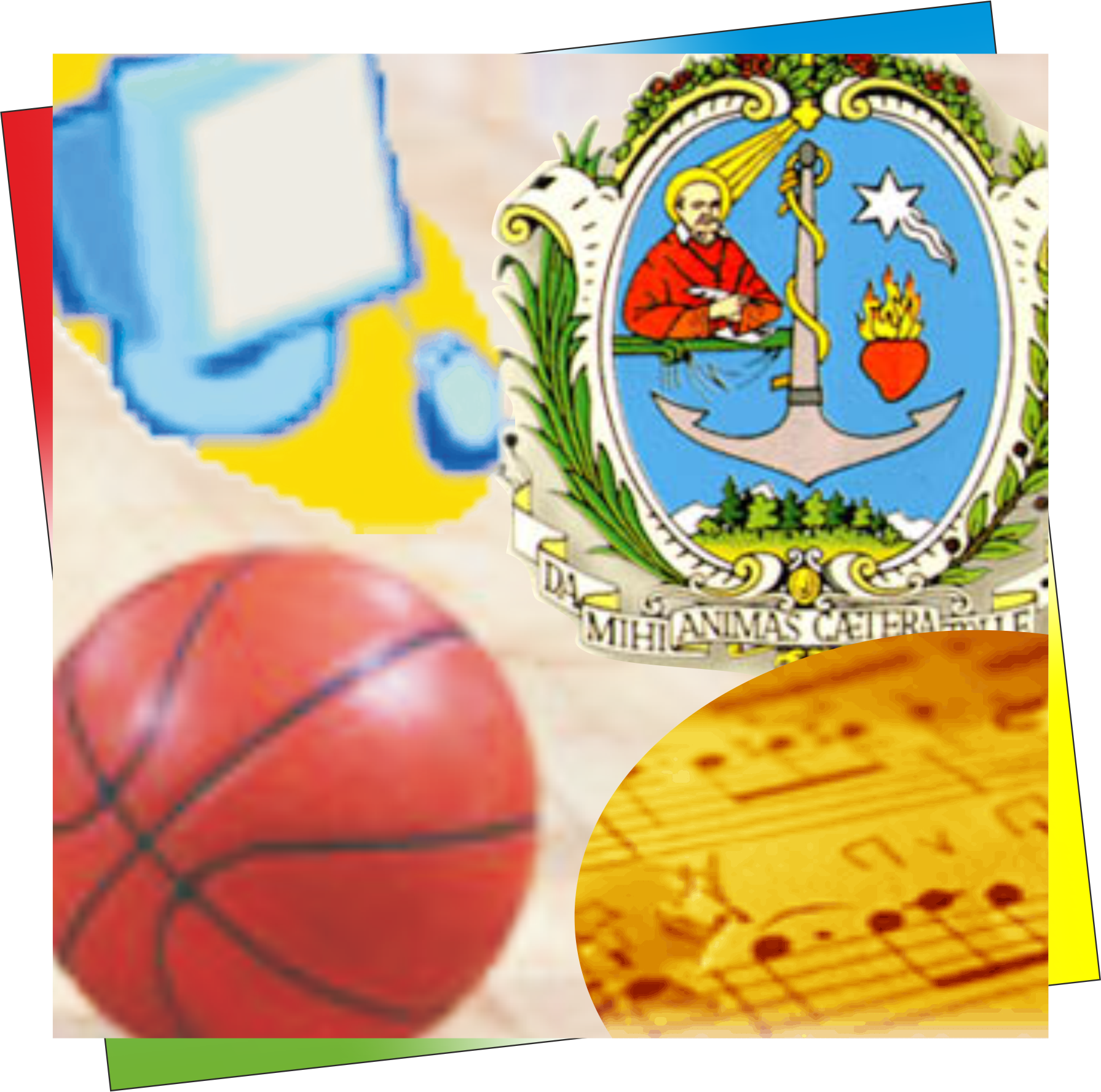 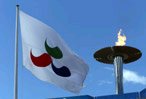 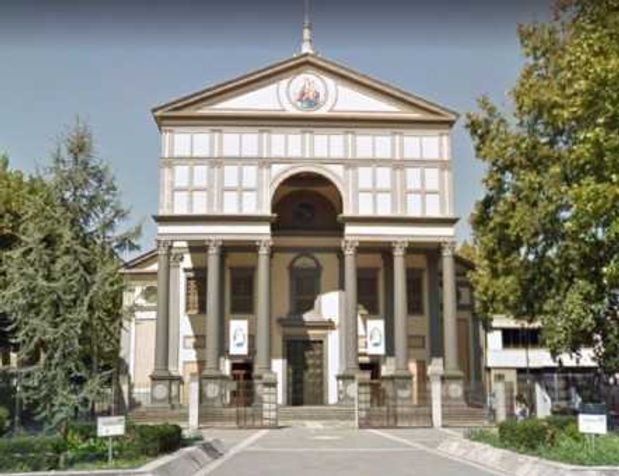 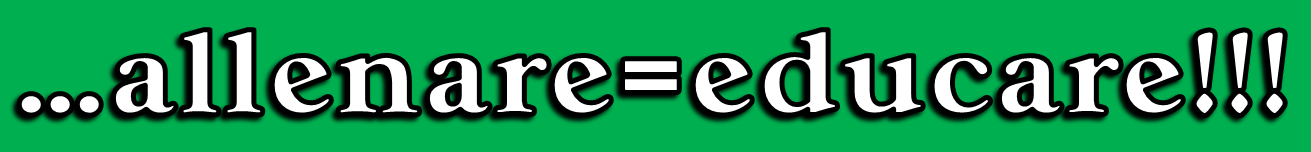 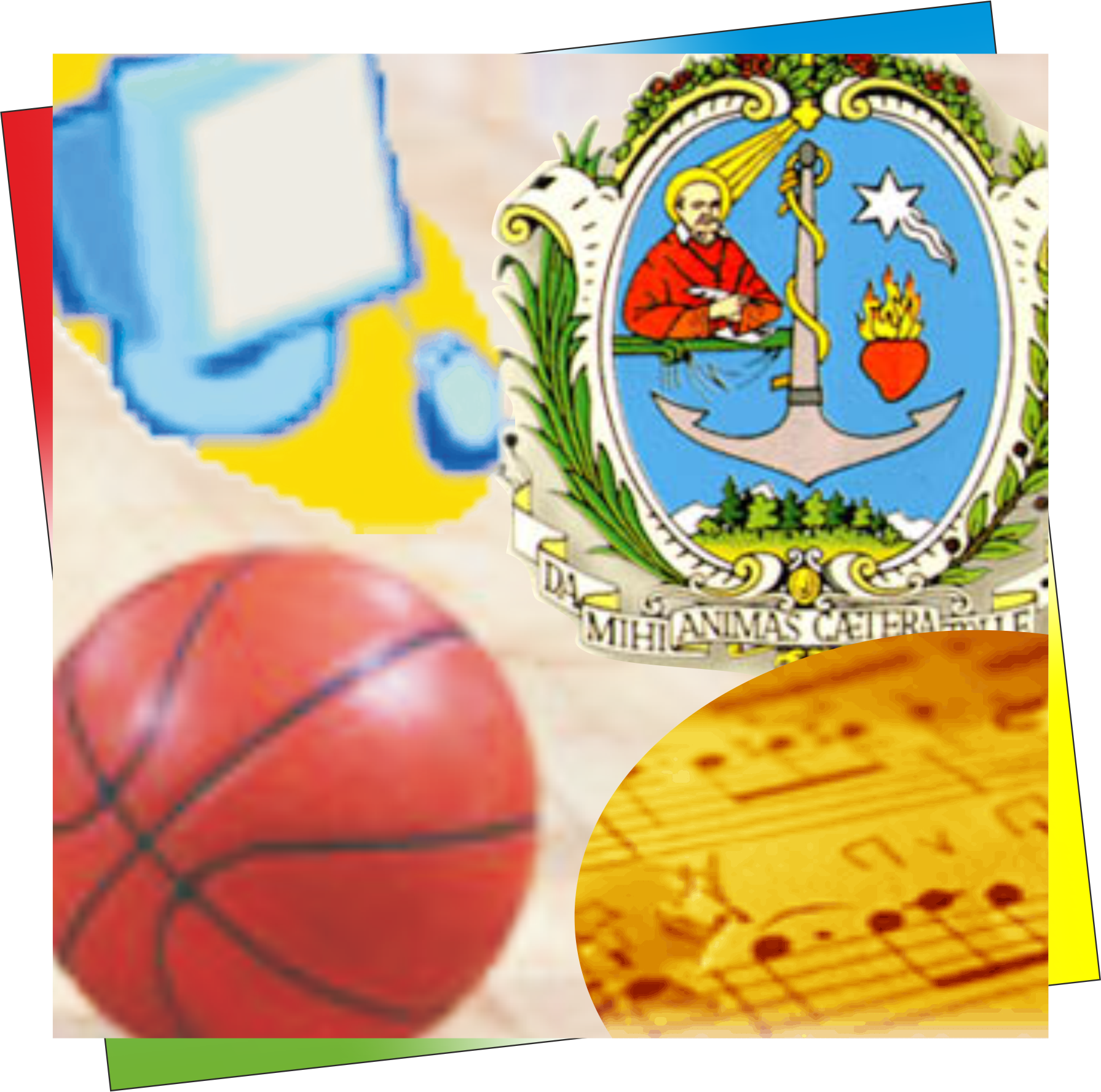 ►	«Milano» (Sesto San Giovanni)	ci vediamo dopo la Messa delle 9:00
fuori del portone della Chiesa
dentro … preghiera finale
Verso il Santo
Inizio della Messa
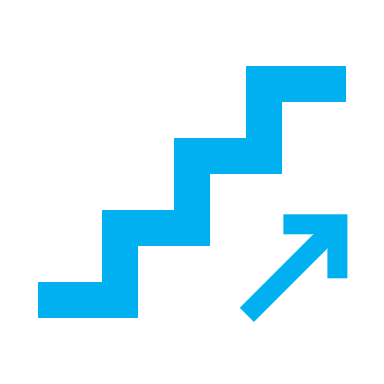 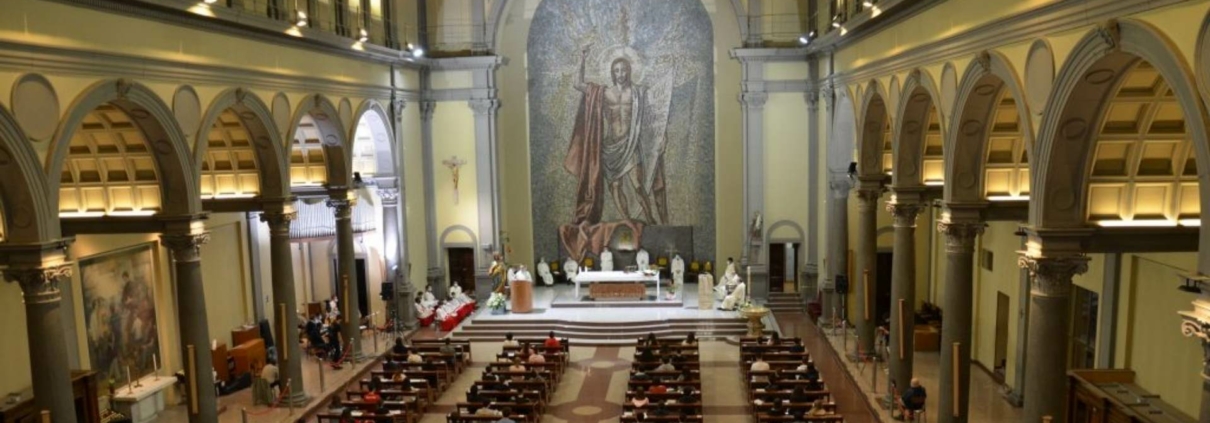 → CI VEDIAMO 	 ALLA MESSA DELLE 9:00
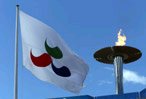 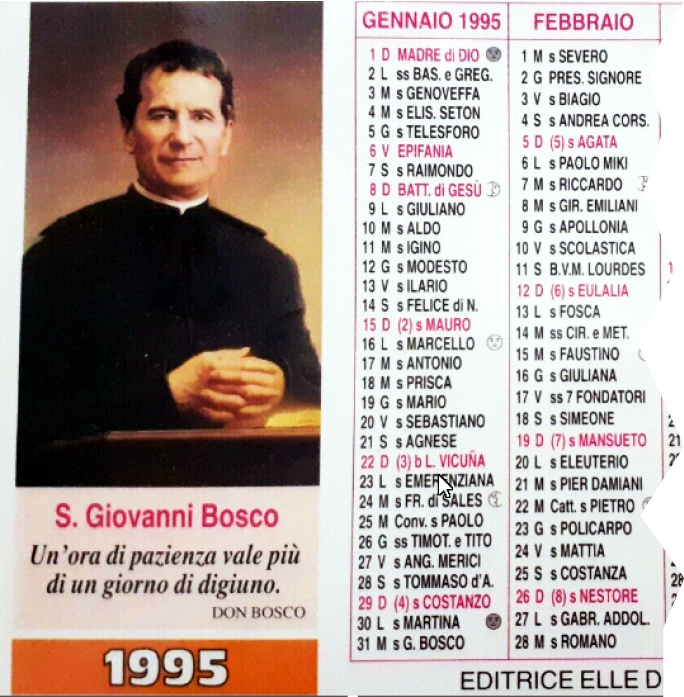 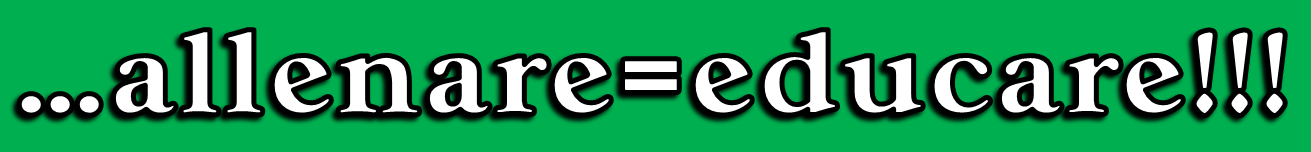 Nel tempo … ragazzo del CFP
→ 	vivi bene il 	PRESENTE
	sarà il 		PASSATO
	del tuo 		FUTURO
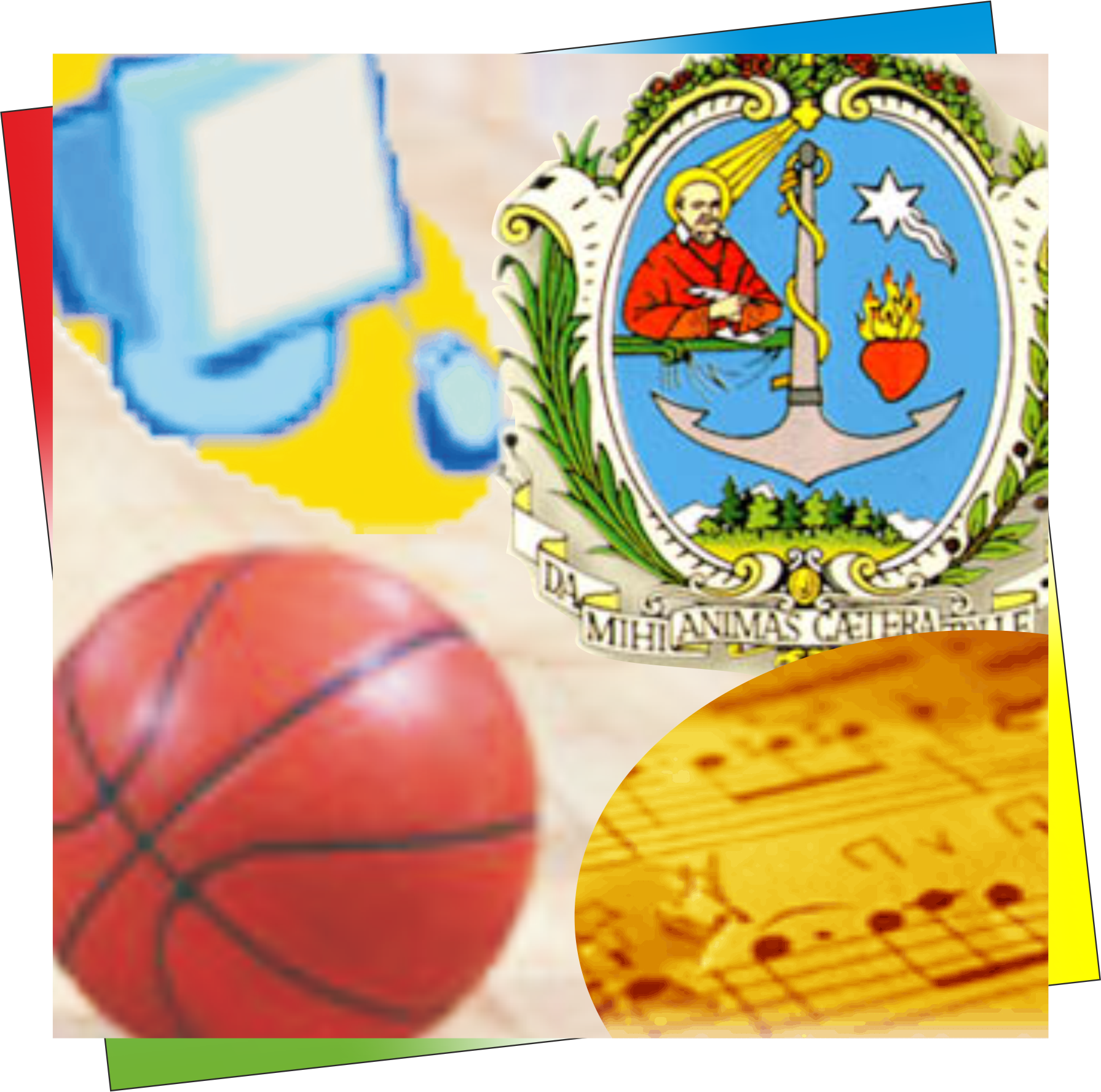 ►	«FRASE GUIDA» 		(don Bosco … sui calendarietti)
Il PASSATO 	→ non è più
Il PRESENTE	→ è TUO … x
Un FUTURO	→ Migliore
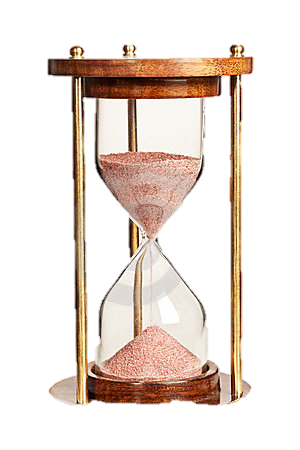 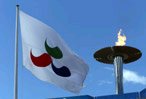 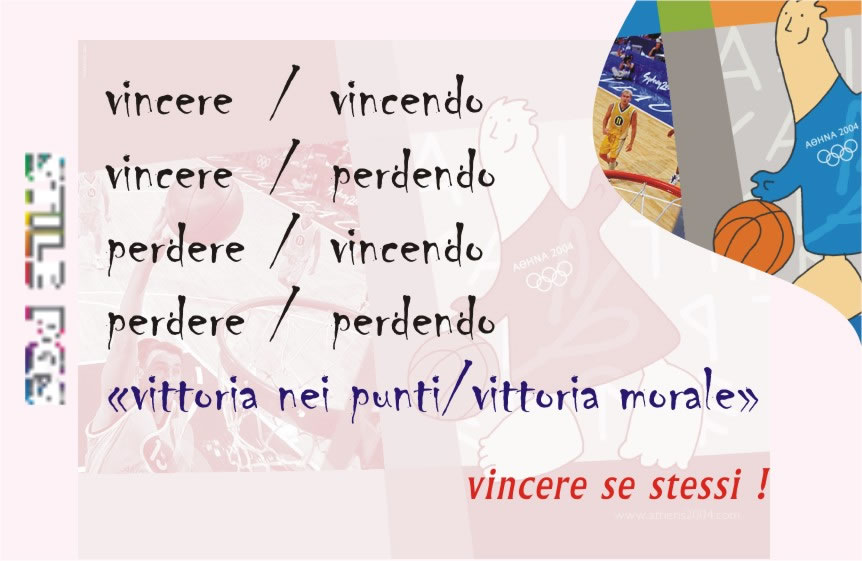 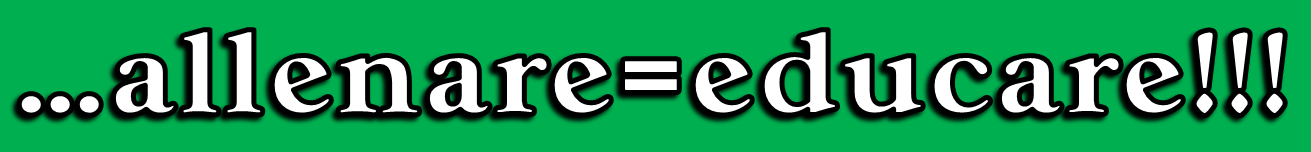 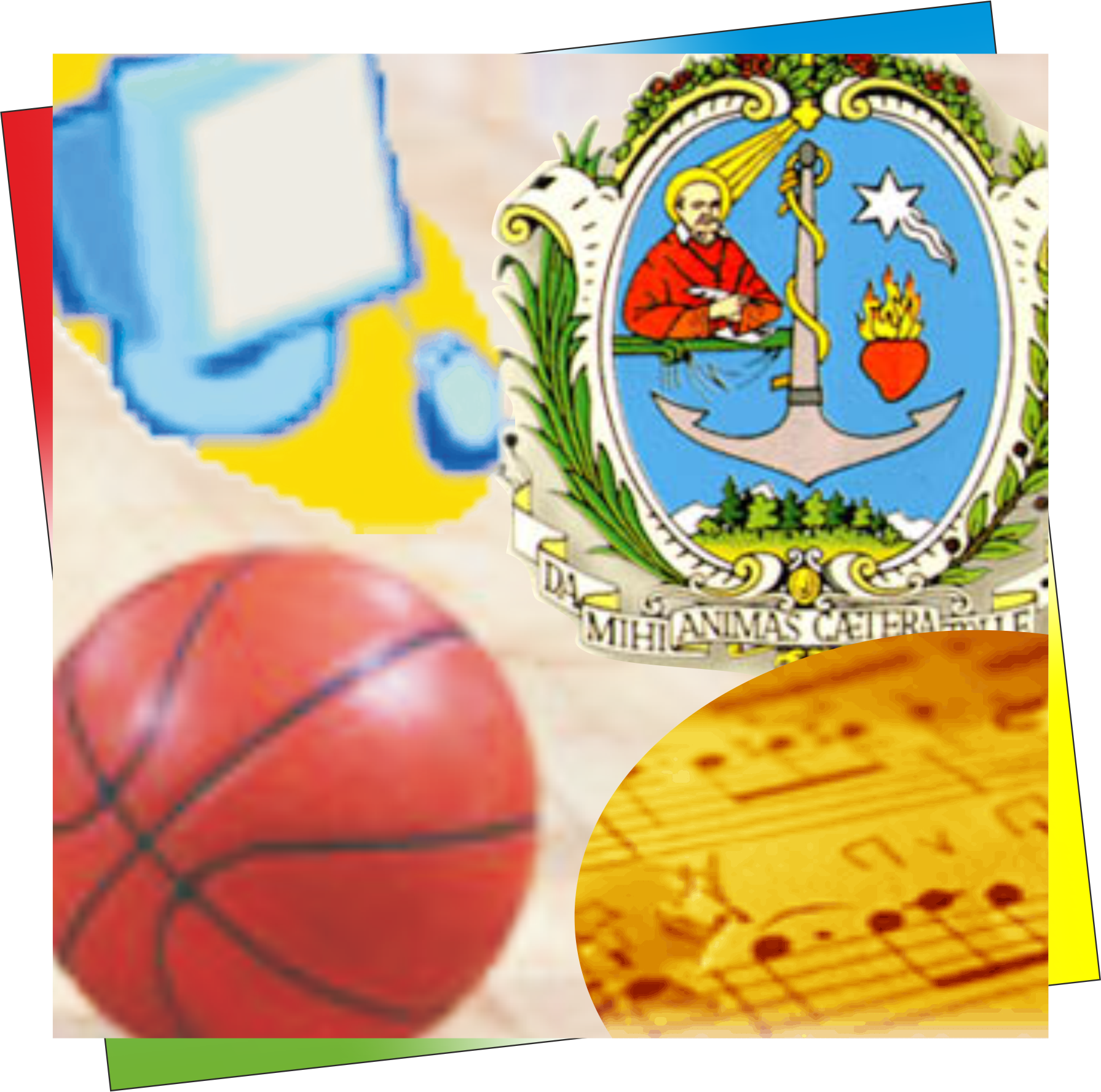 ►	«slogan principale» 
VINCERE SE STESSI
►	«CONTRO CHI GIOCHIAMO»? 
AVVERSARIO
►	«CON CHI GIOCHIAMO»? 
VISITOR
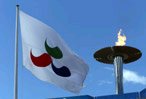 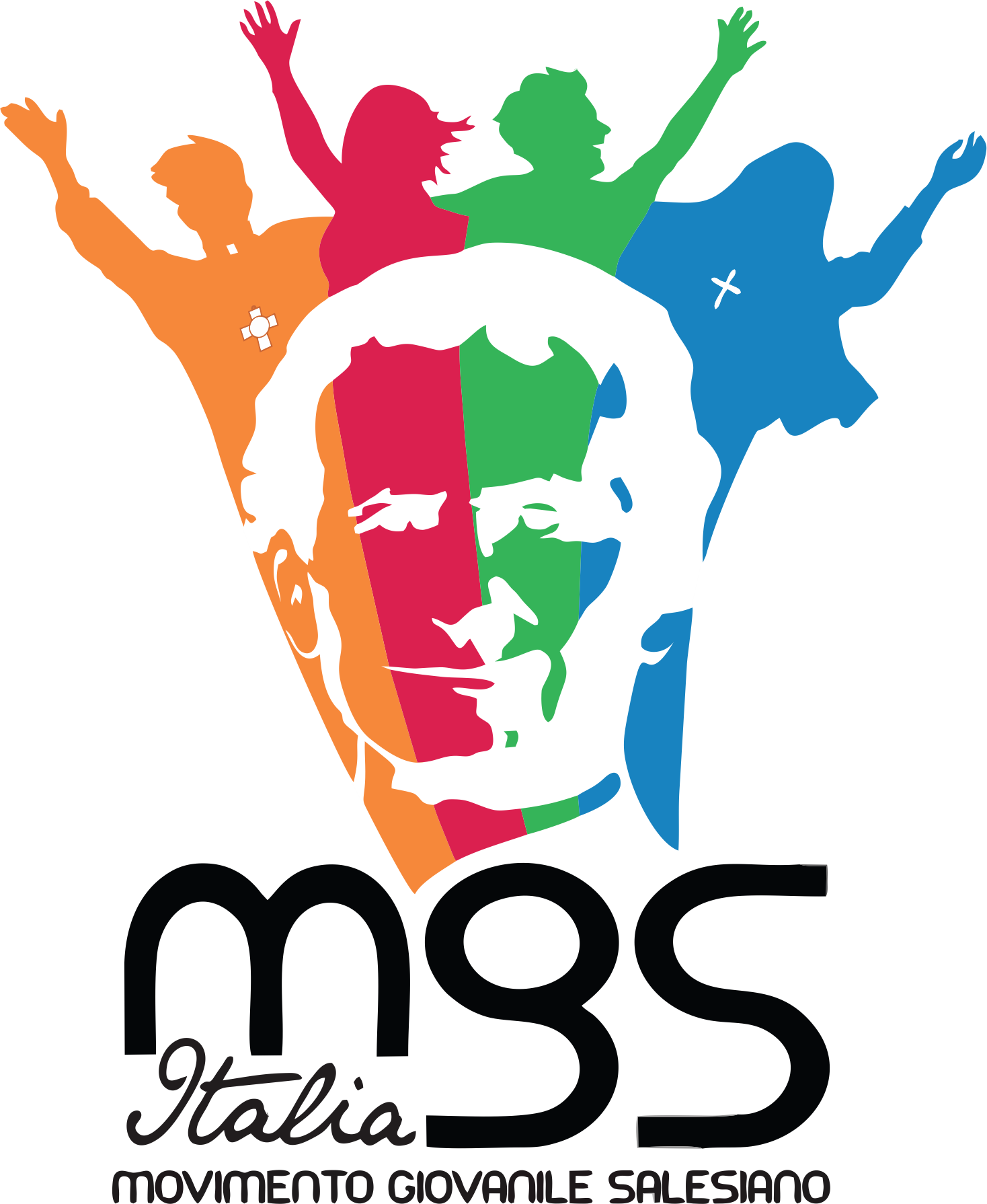 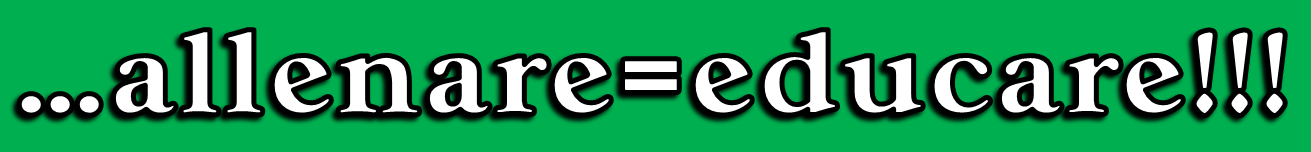 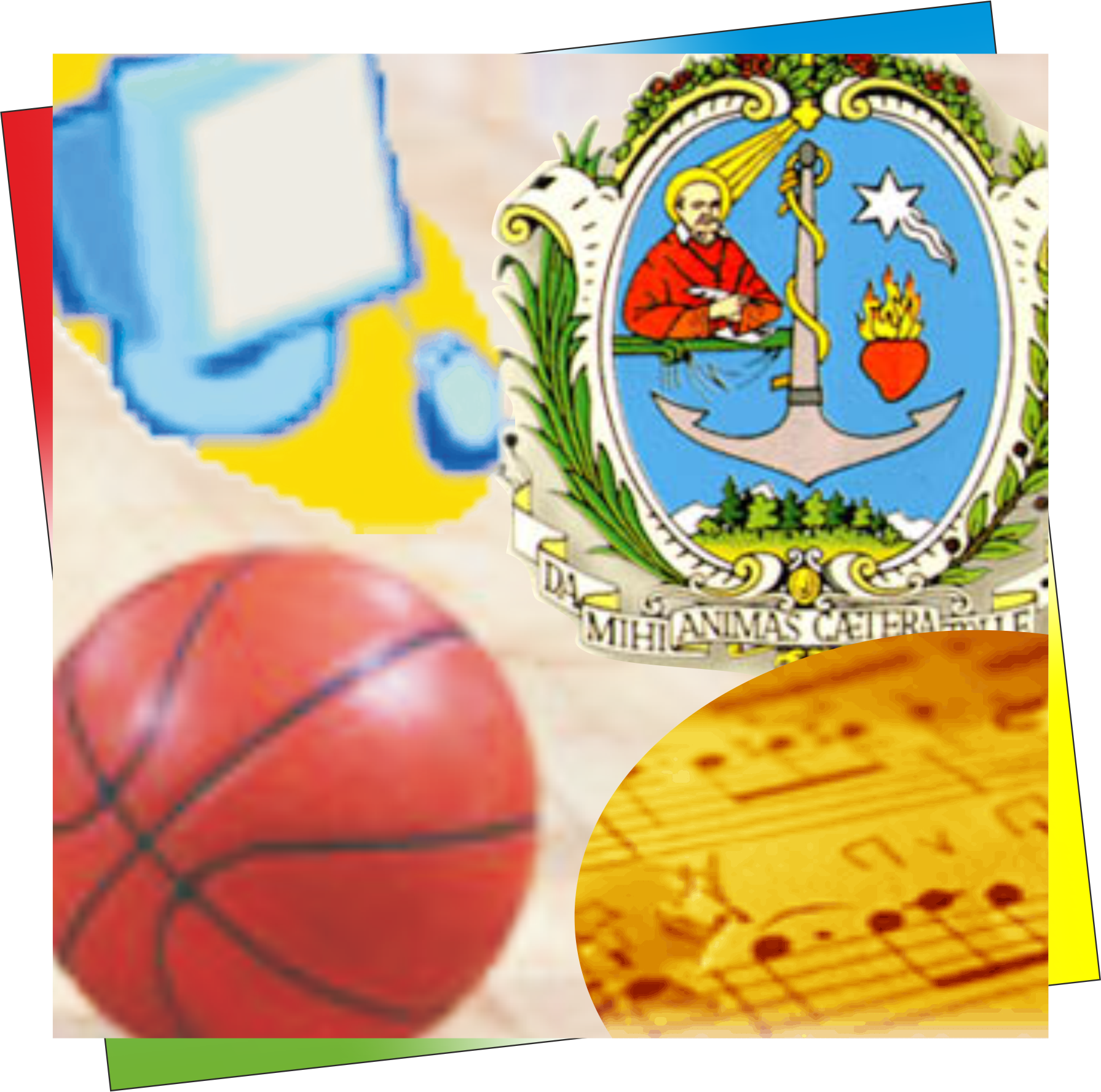 ►	«bestemmia» 	(R) quella sdb = “non tocca a me!”
Non ho fatto niente di Male
Non c’è niente di Male
Non sono stato io
► 	R. terzo consiglio 	di D. Bosco a Dom. Savio
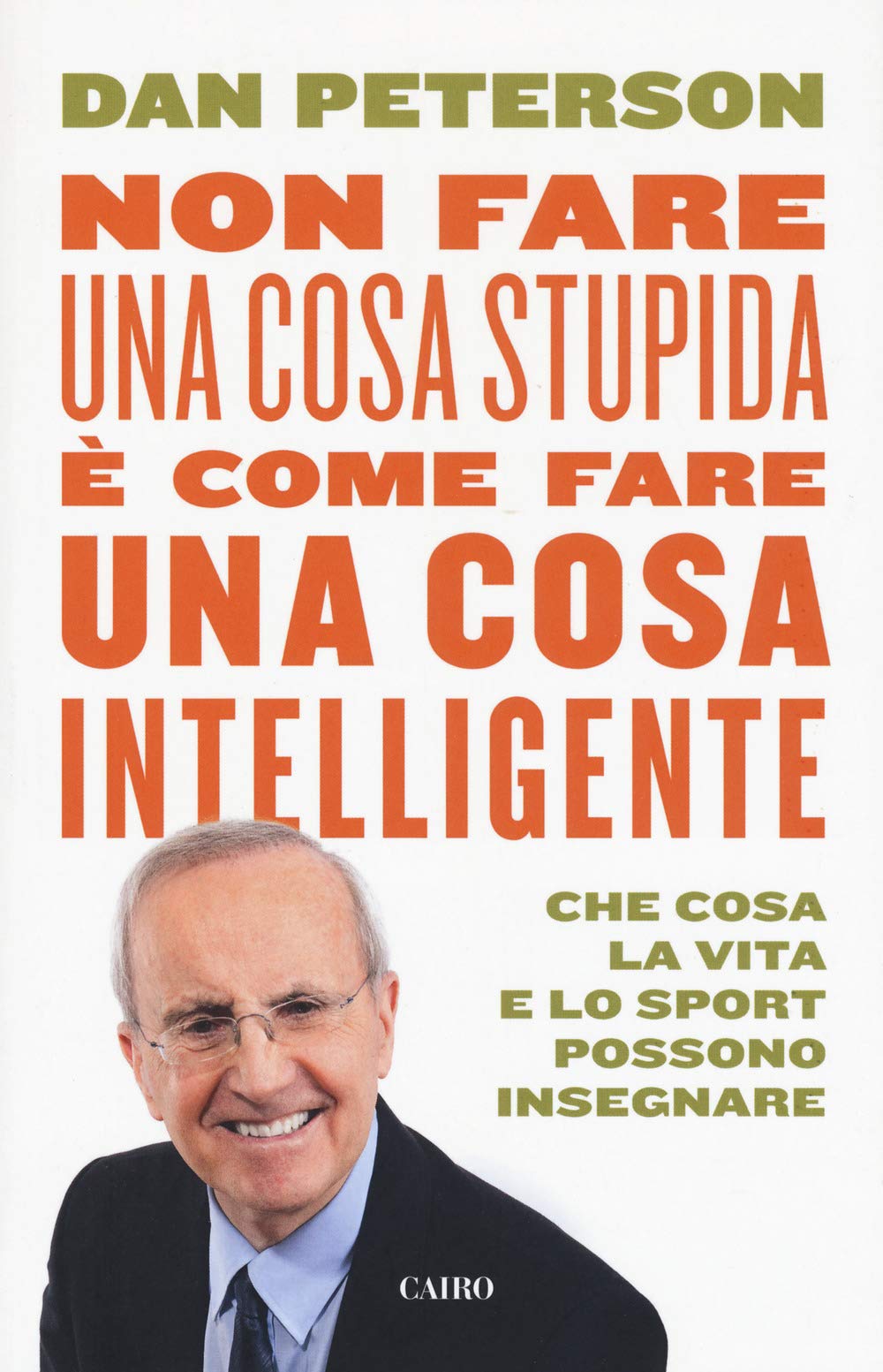 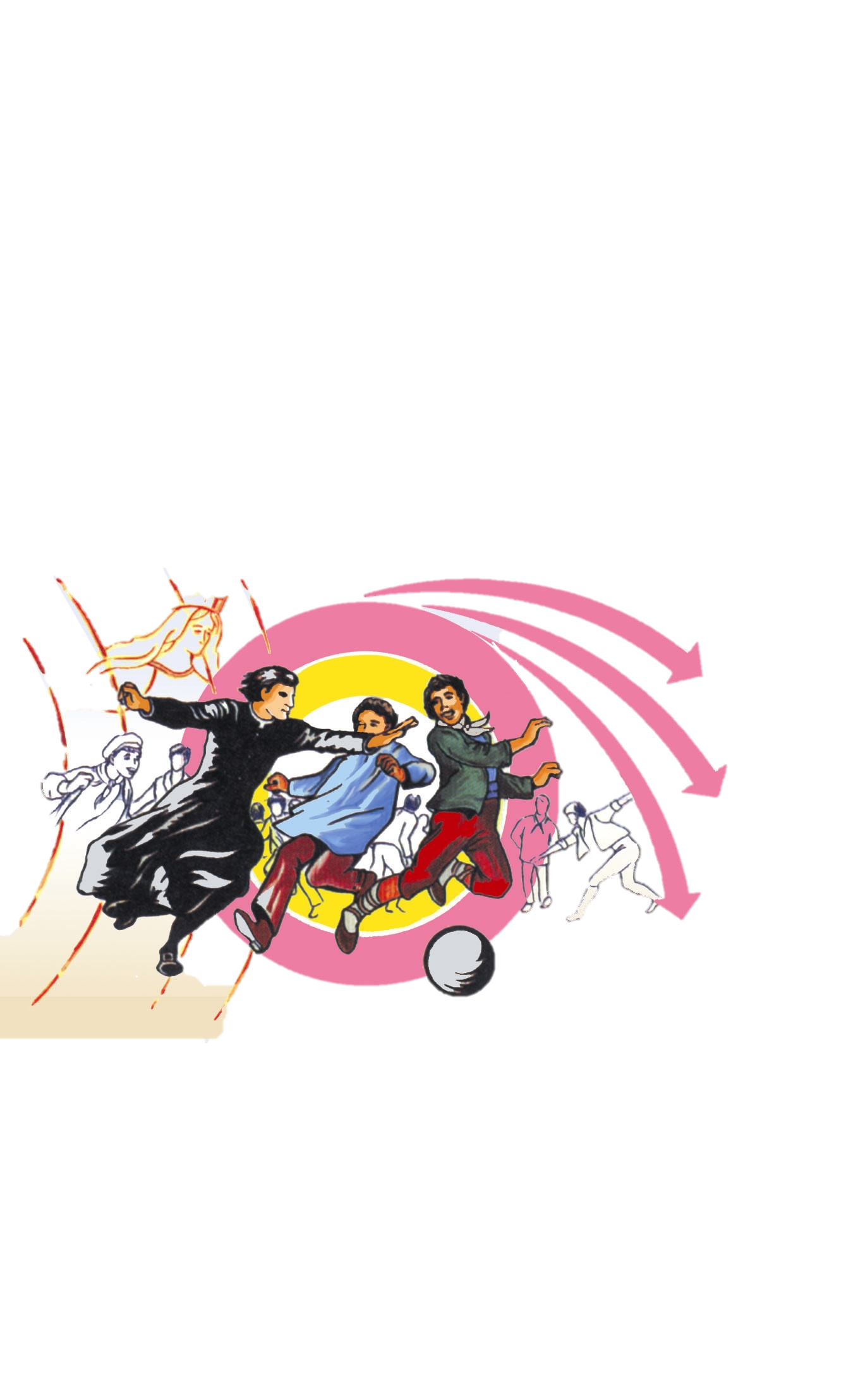 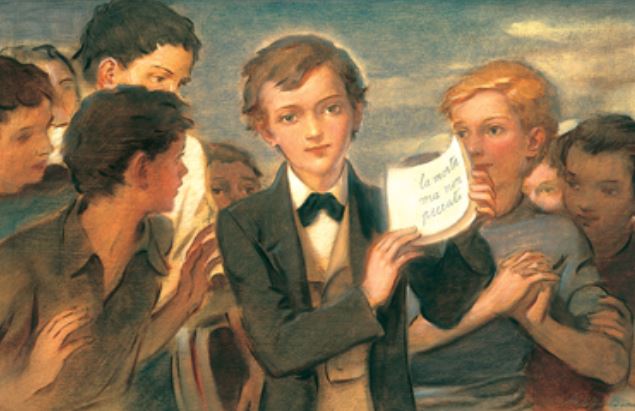 ► ALLEGRIA
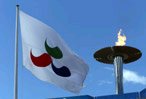 ► FAR DEL BENE AGLI ALTRI
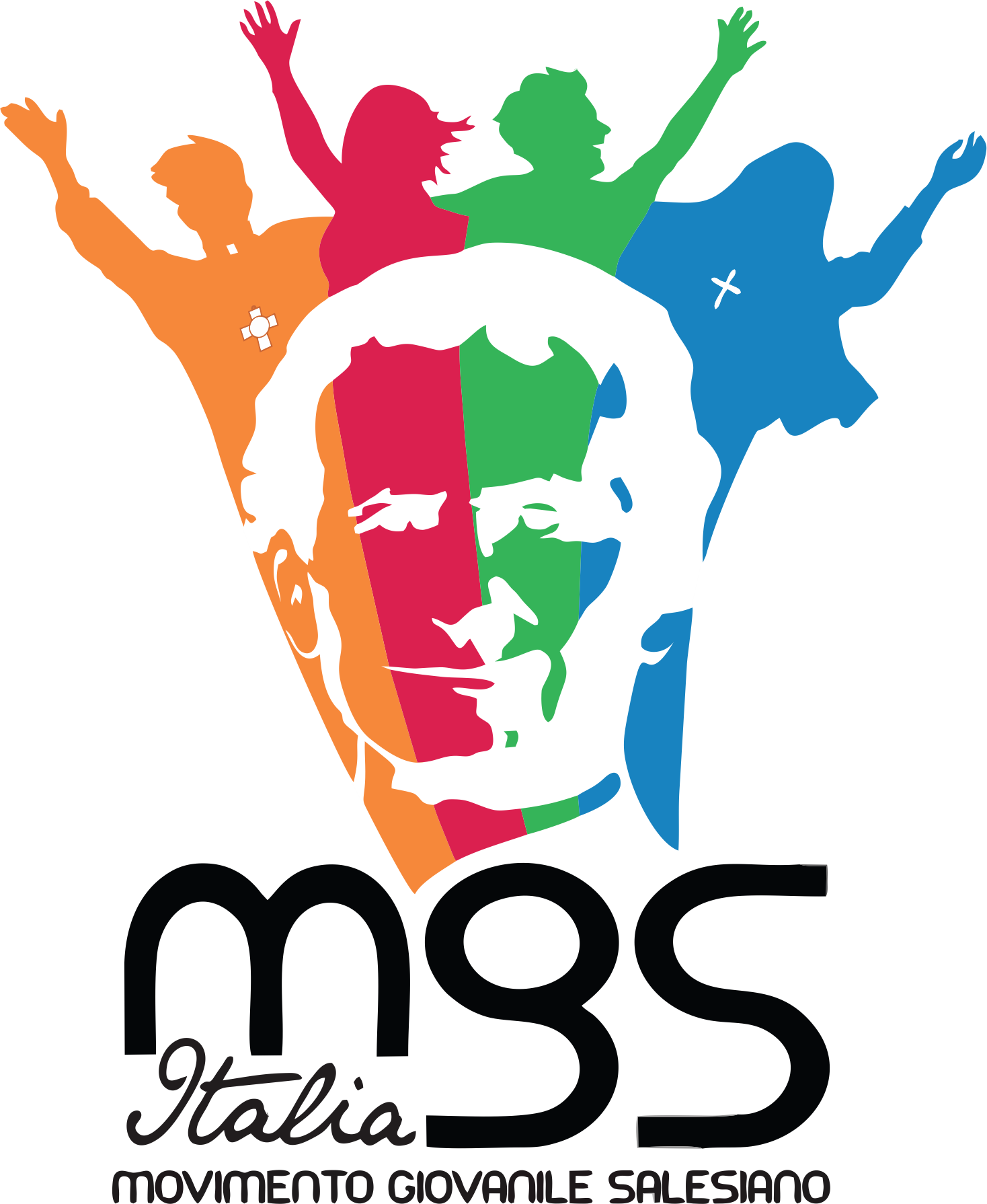 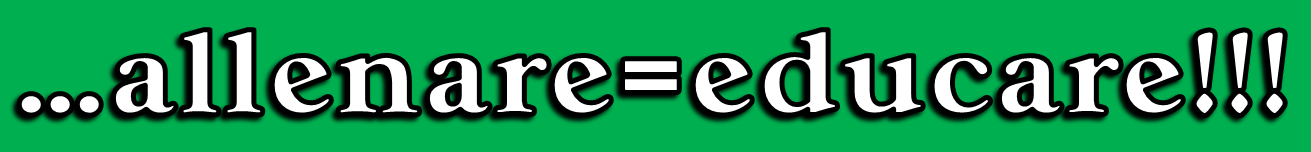 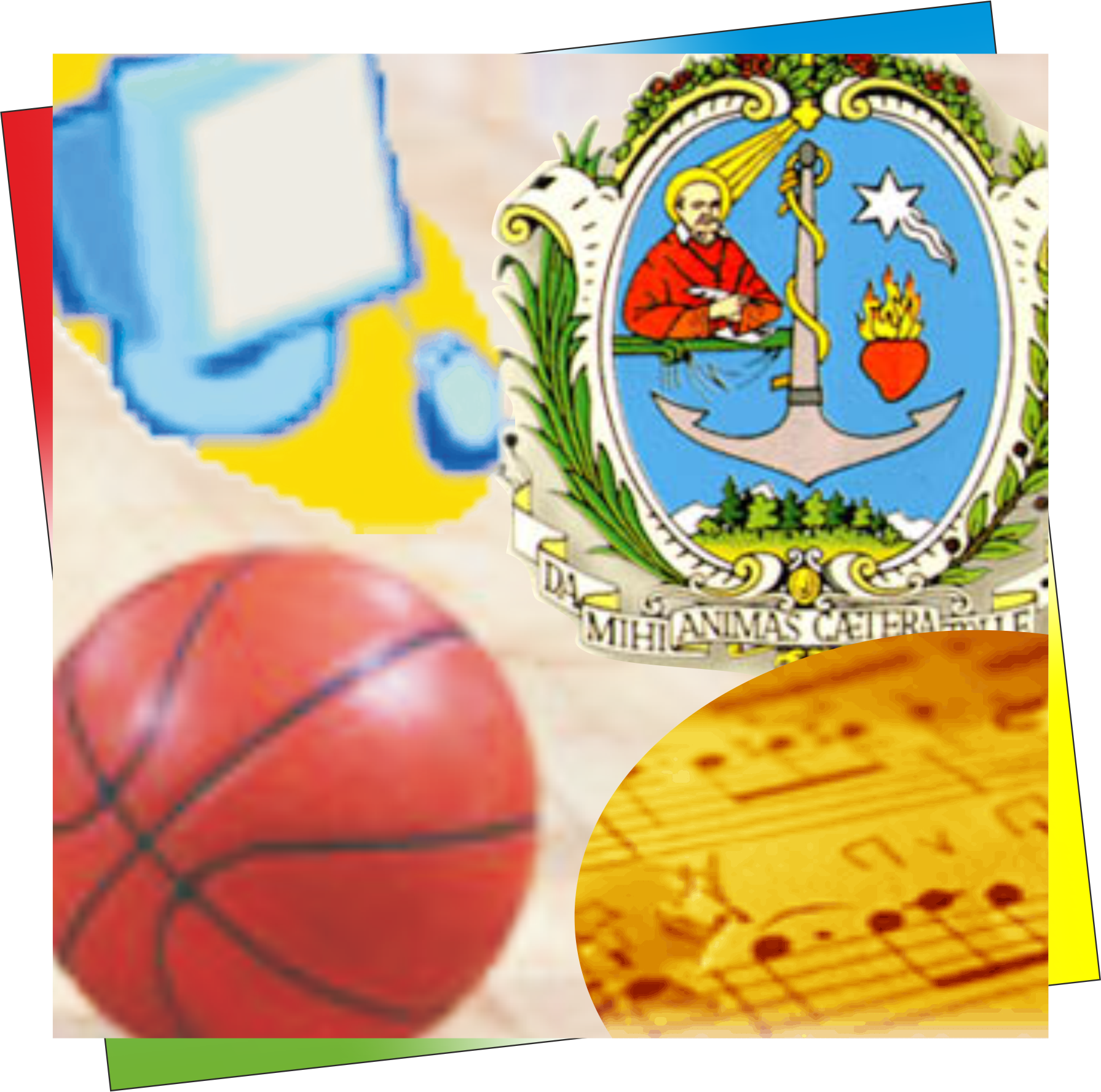 ►	San Paolo 		Tessalonicesi 1 → 5,14-18
	Vi raccomando, fratelli: 
Rimproverate quelli che vivono male, 
Incoraggiate i paurosi, aiutate i deboli, siate pazienti con tutti.
Non vendicatevi contro chi vi fa del male, m
Cercate sempre di fare il bene tra voi e con tutti.
Siate sempre lieti. 
Pregate continuamente,  
Ringraziate il Signore (in ogni circostanza).
→ INCORAGGIARE
→ INVOGLIARE 		→ SPRONARE
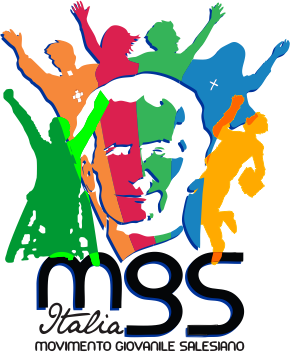 → INCORAGGIARE
→ INVOGLIARE 	→ INCLUDERE
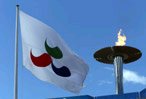 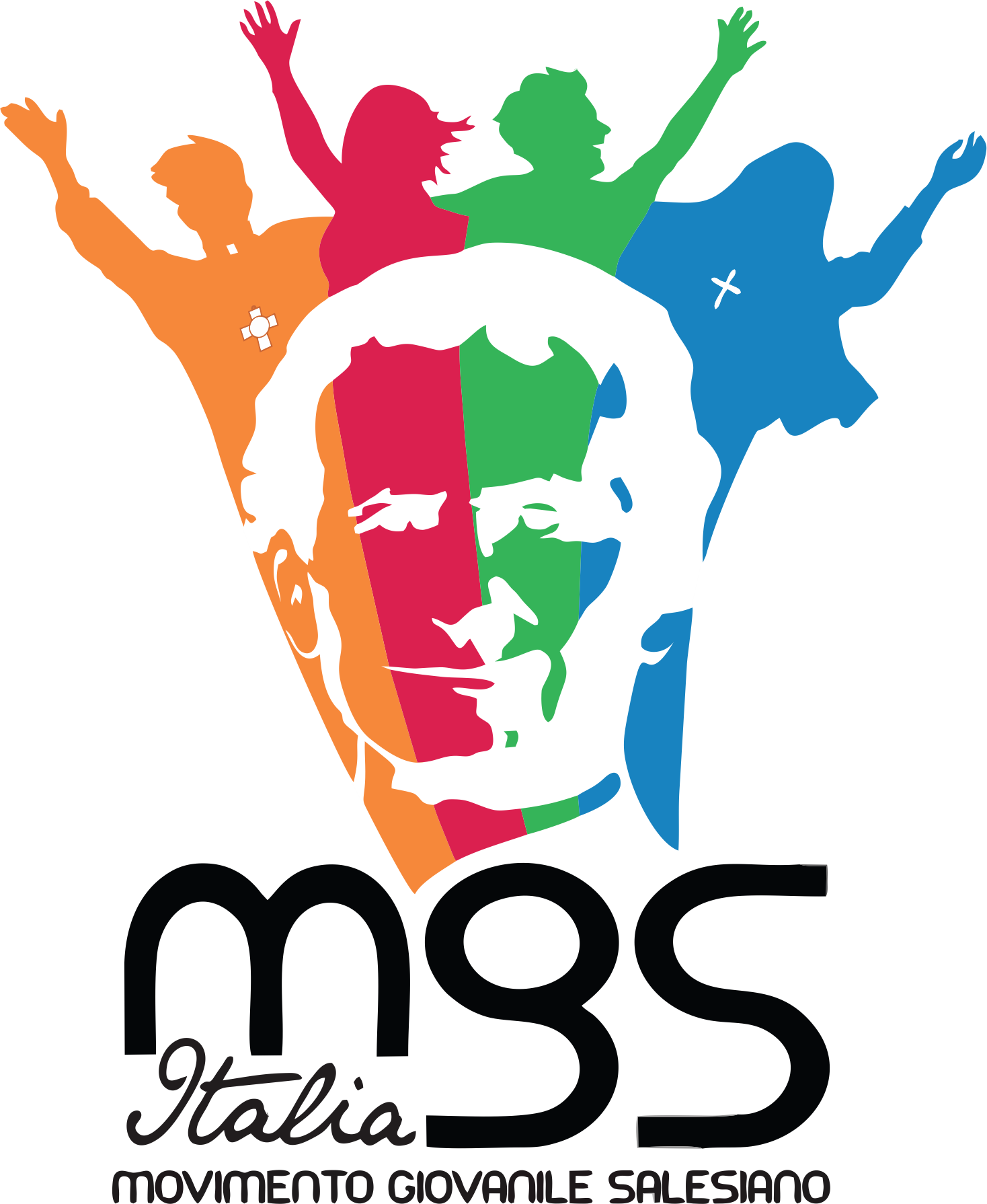 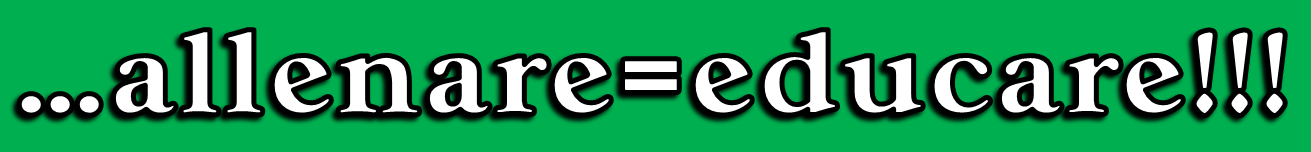 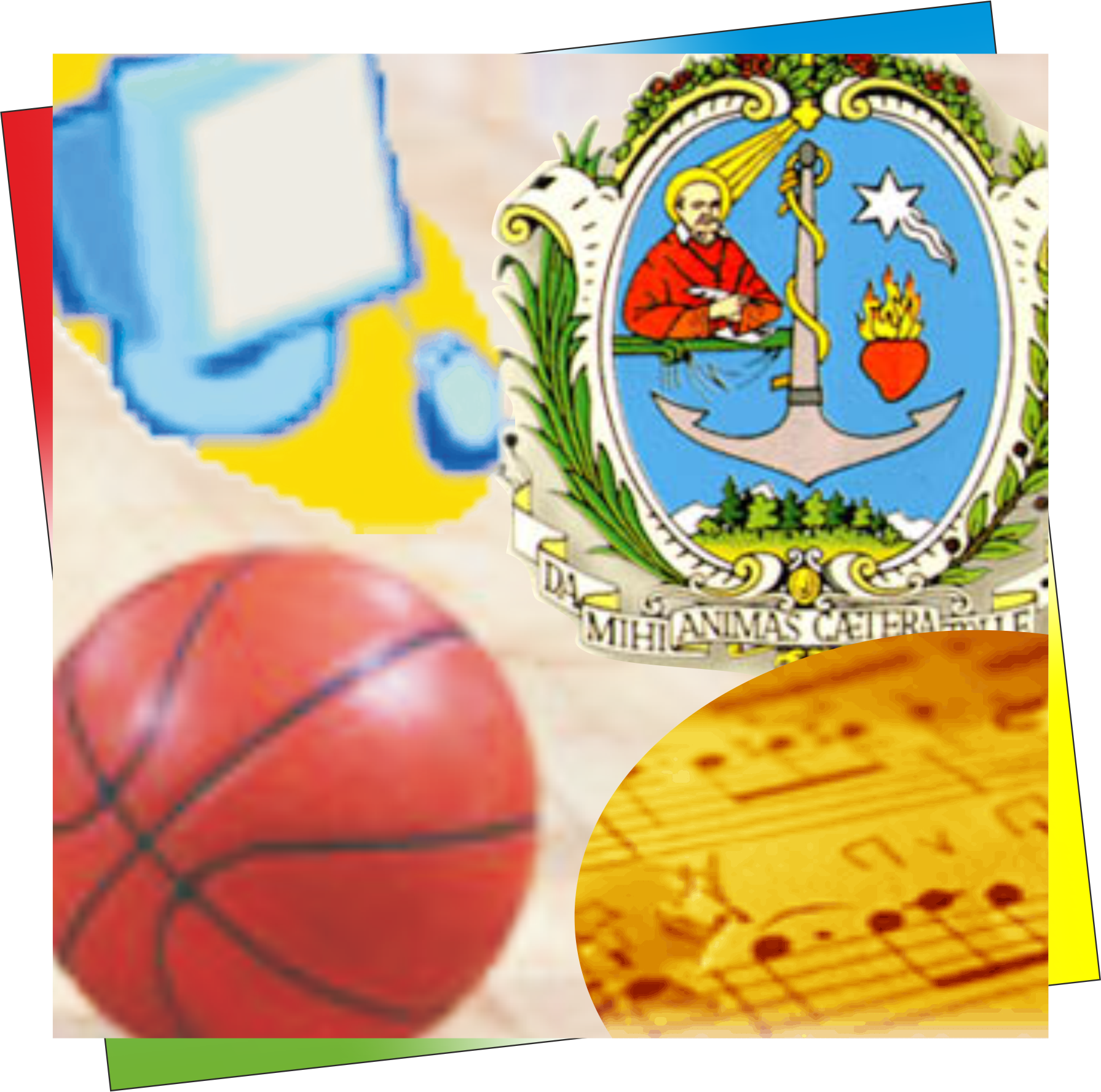 ►	San Paolo 		Romani  12, 10
	Gareggiate nello STIMARVI		(convegno online pandemia 2021)
	10 amatevi gli uni gli altri con affetto fraterno,     gareggiate nello stimarvi a vicenda
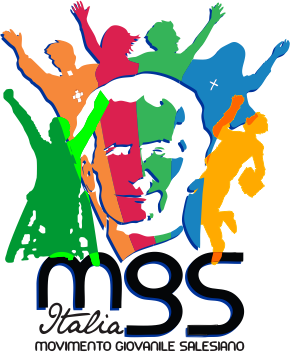 → INCORAGGIARE
→ INVOGLIARE 	→ INCLUDERE
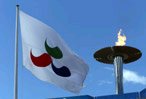 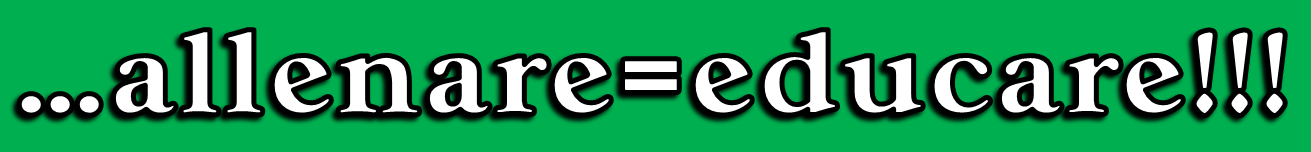 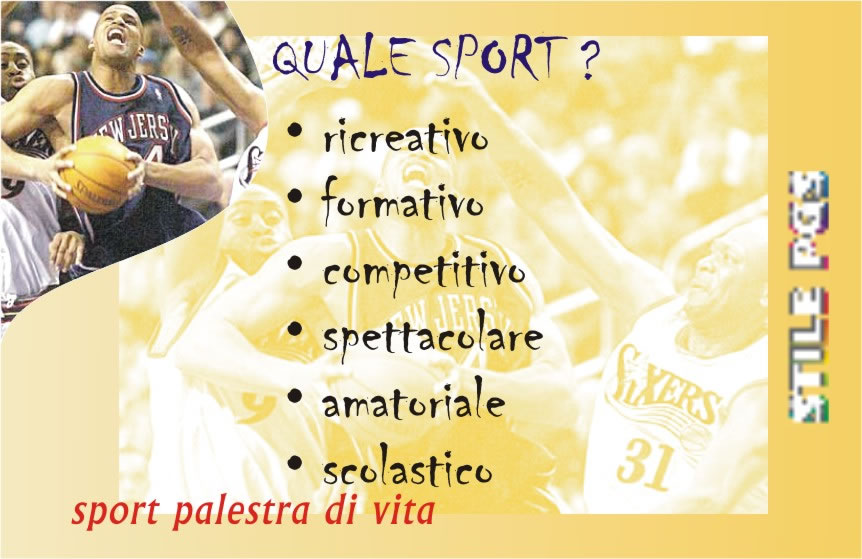 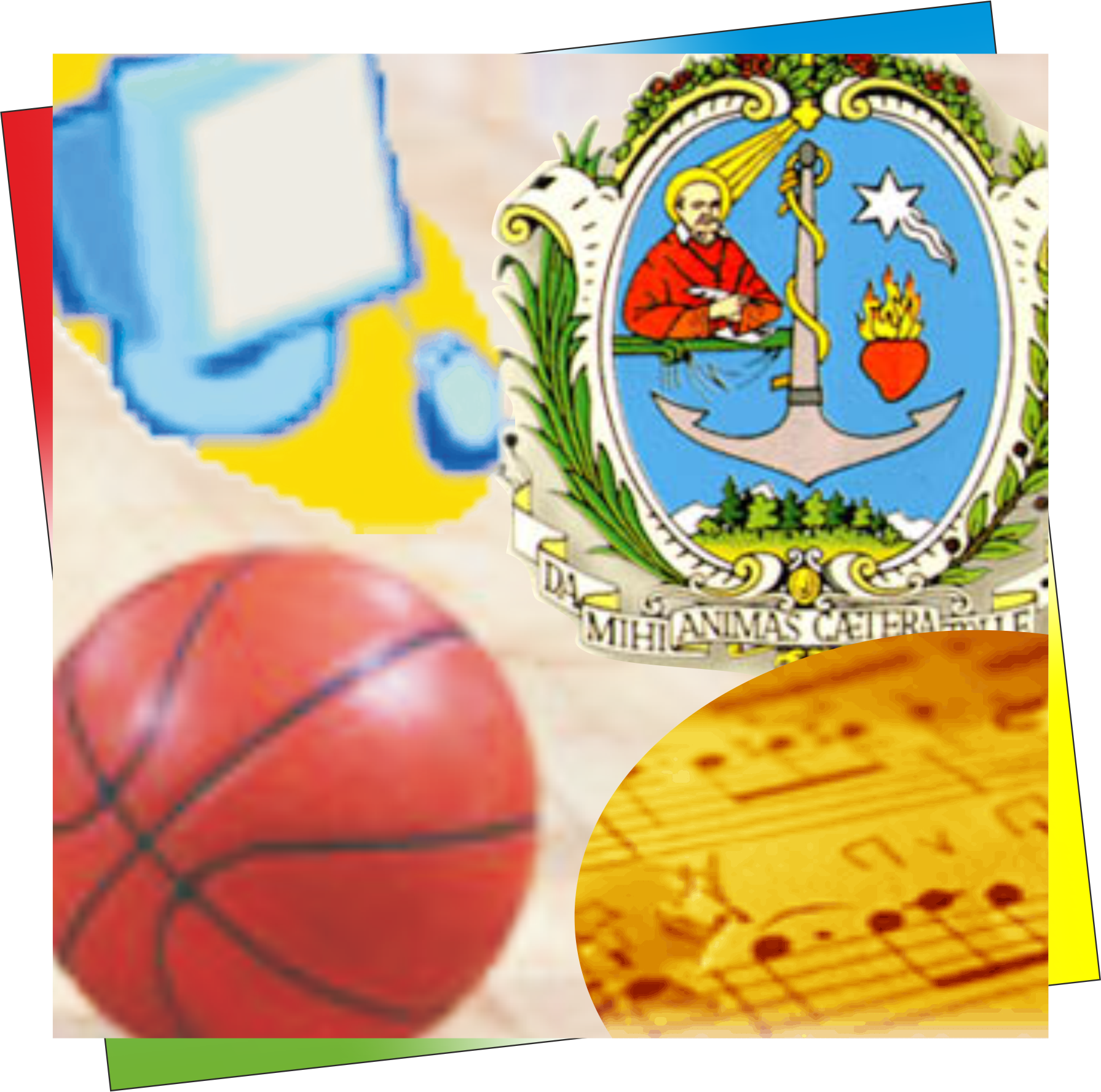 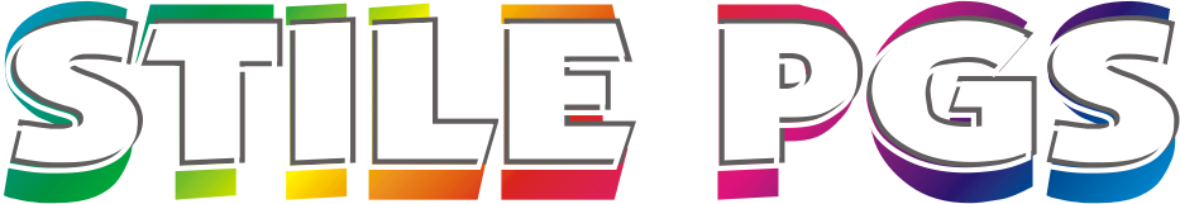 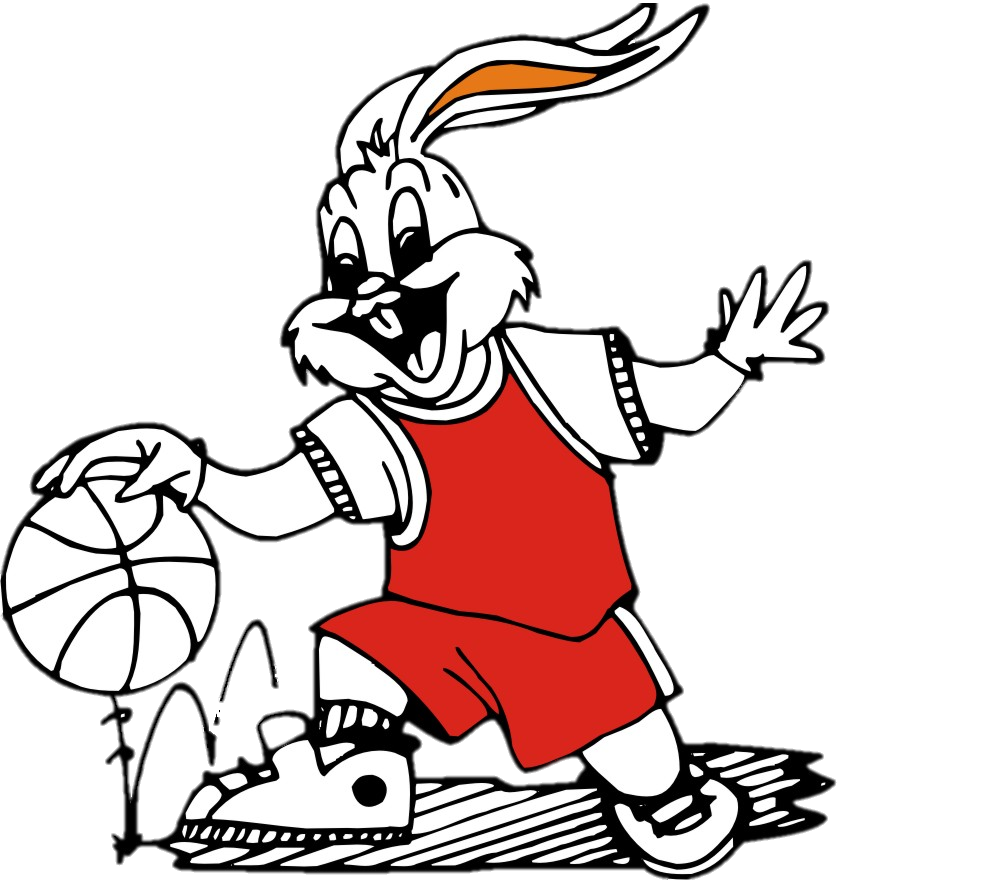 ►	Per cosa ti alleni: ?		(per chi ? Come ? )
	Un tiro Piacevole
~ Un Tiro Vincente ?
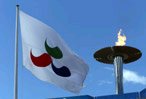 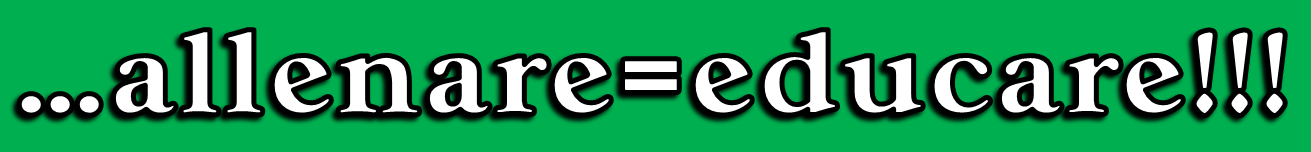 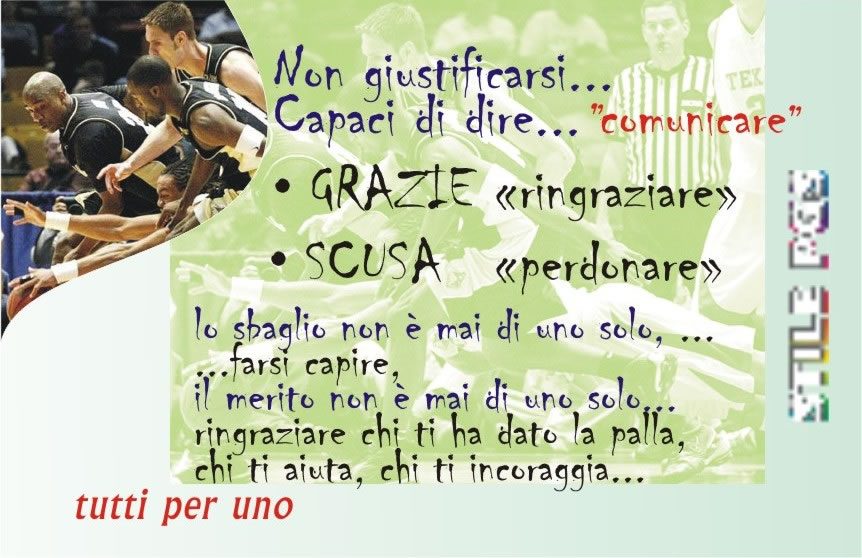 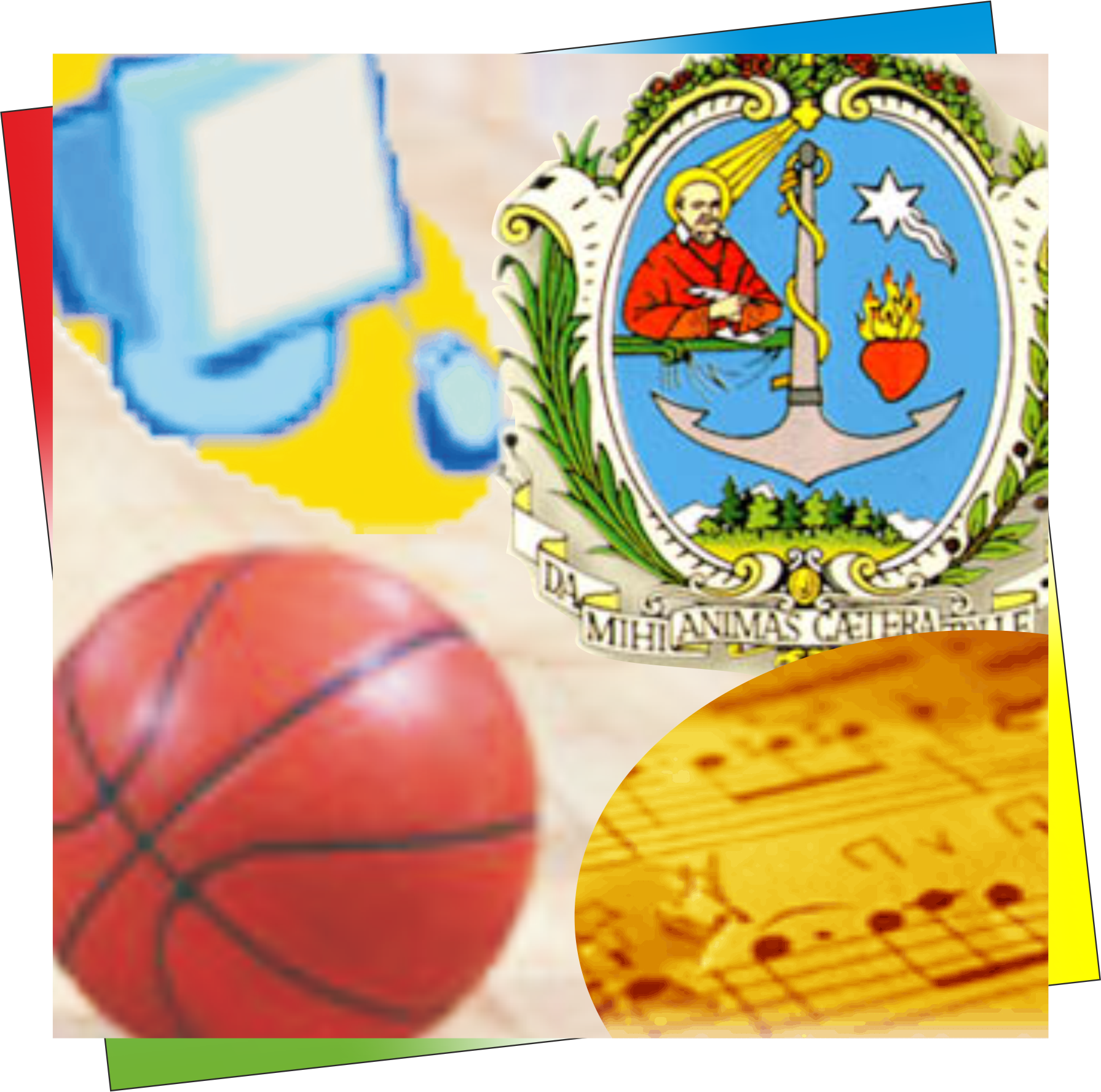 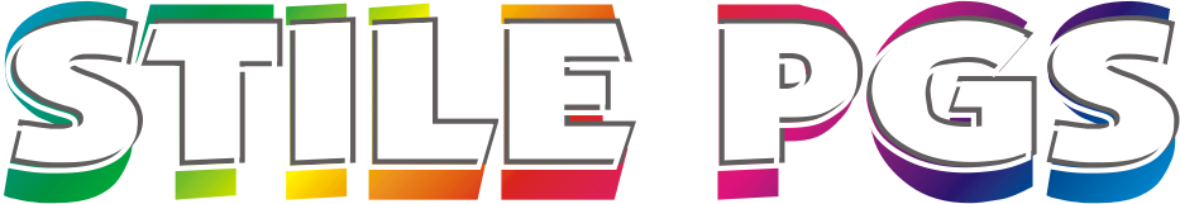 ►	Slogan Vincente:
HO PROVATO … 
HO SBAGLIATO…
Non importa !!! 
RIPROVERO’ … 
→ Sbaglierò Meglio
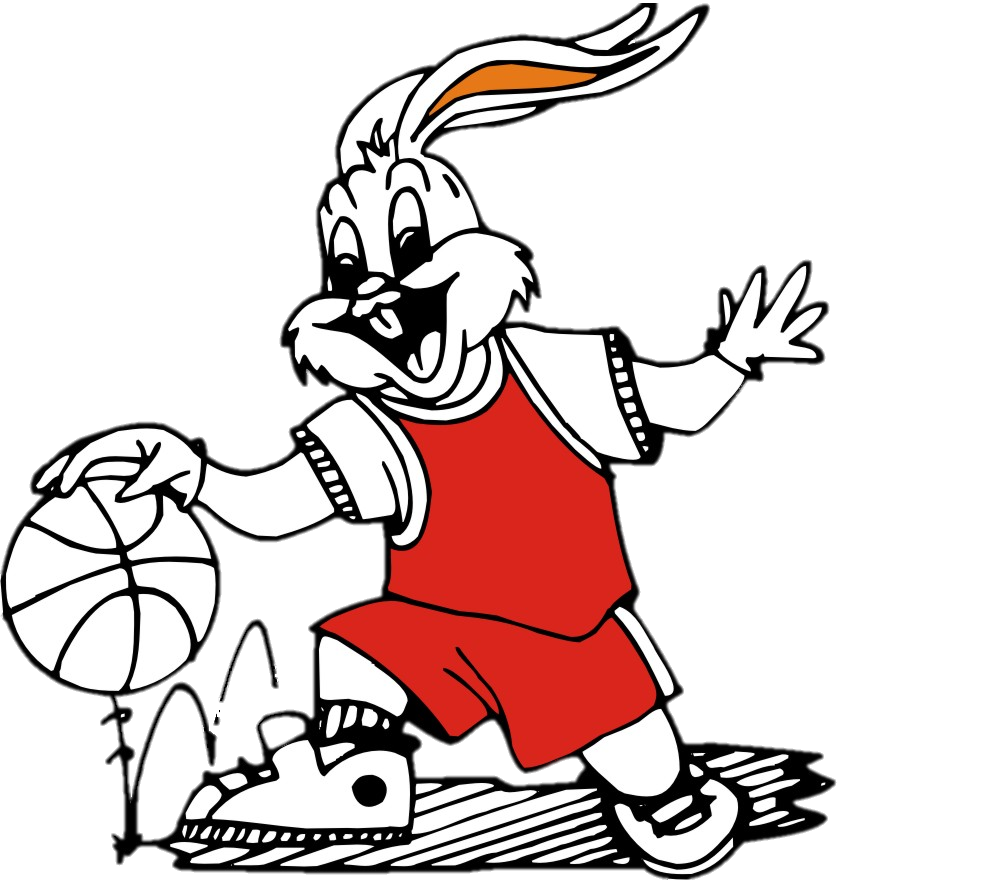 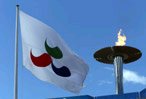 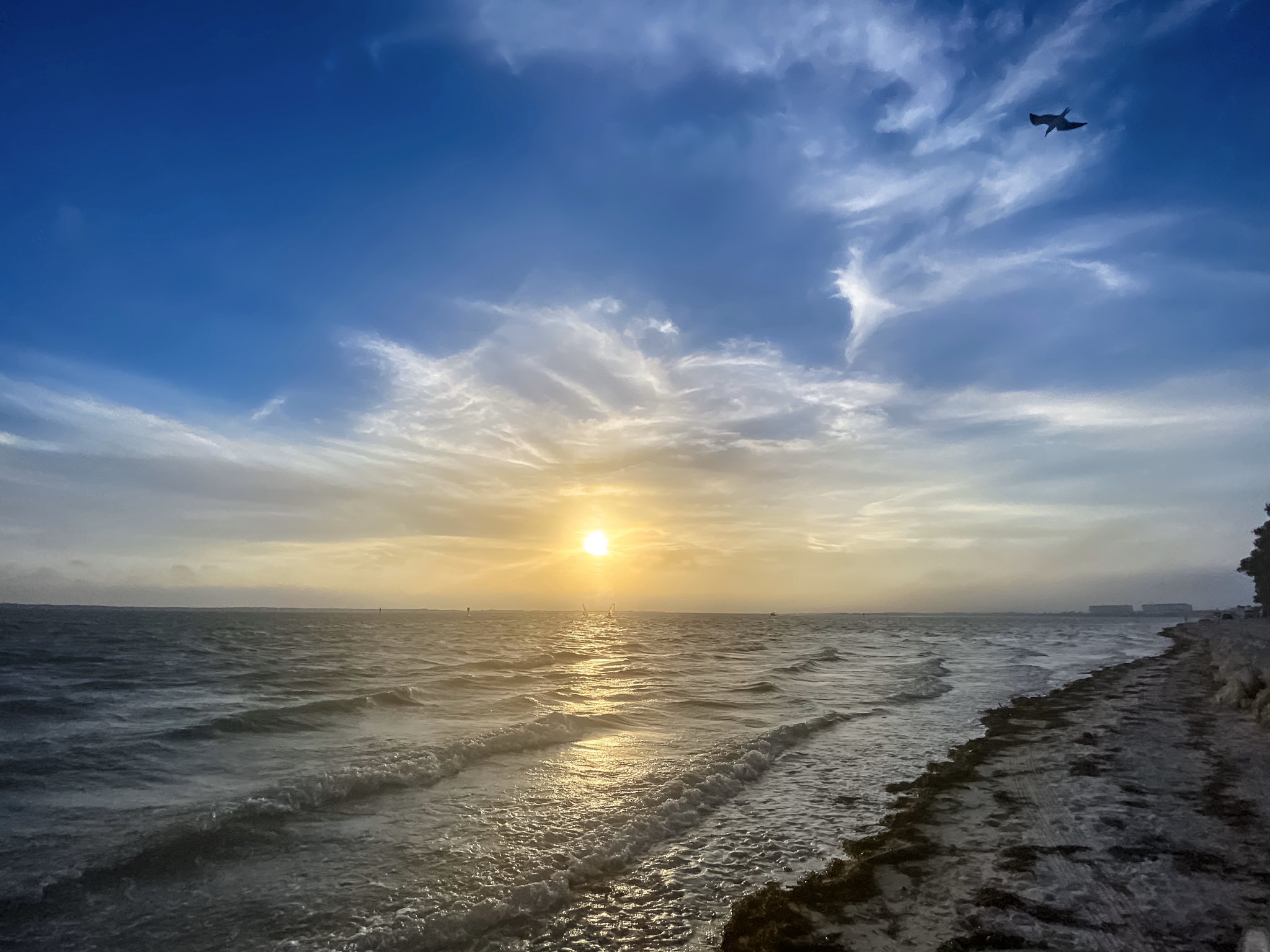 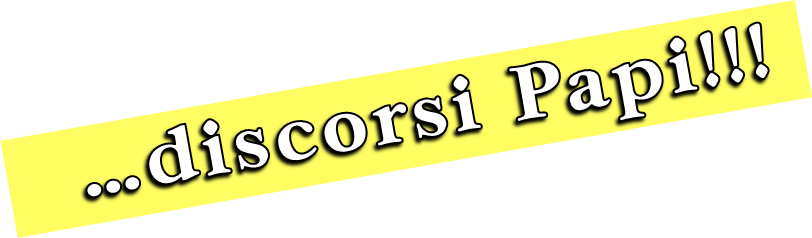 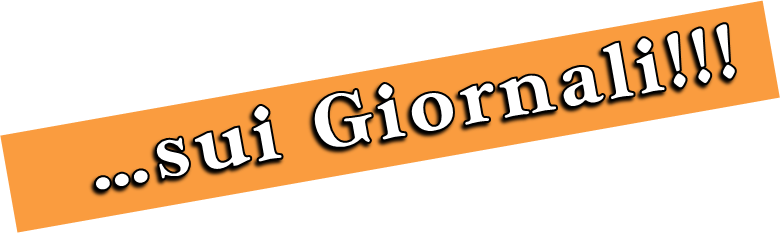 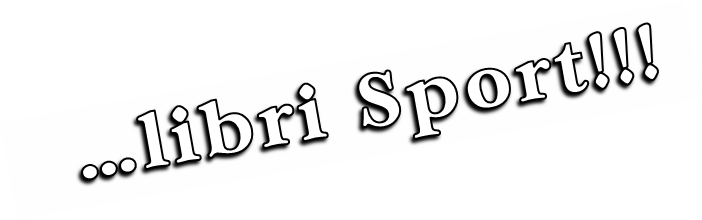 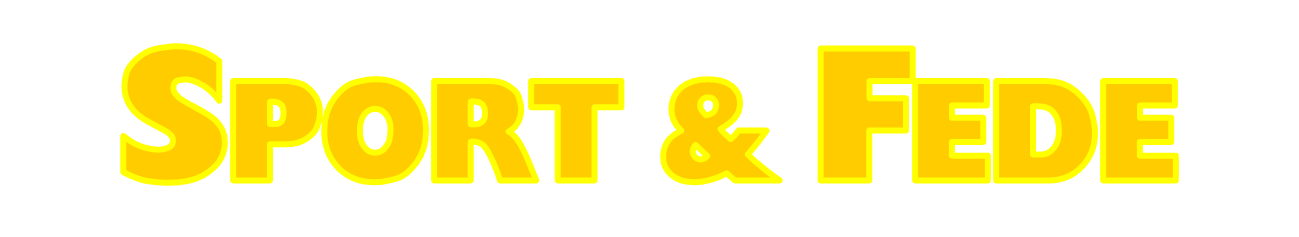 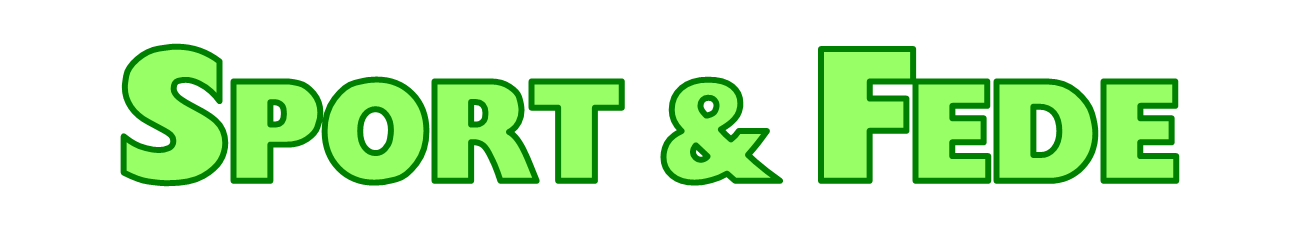 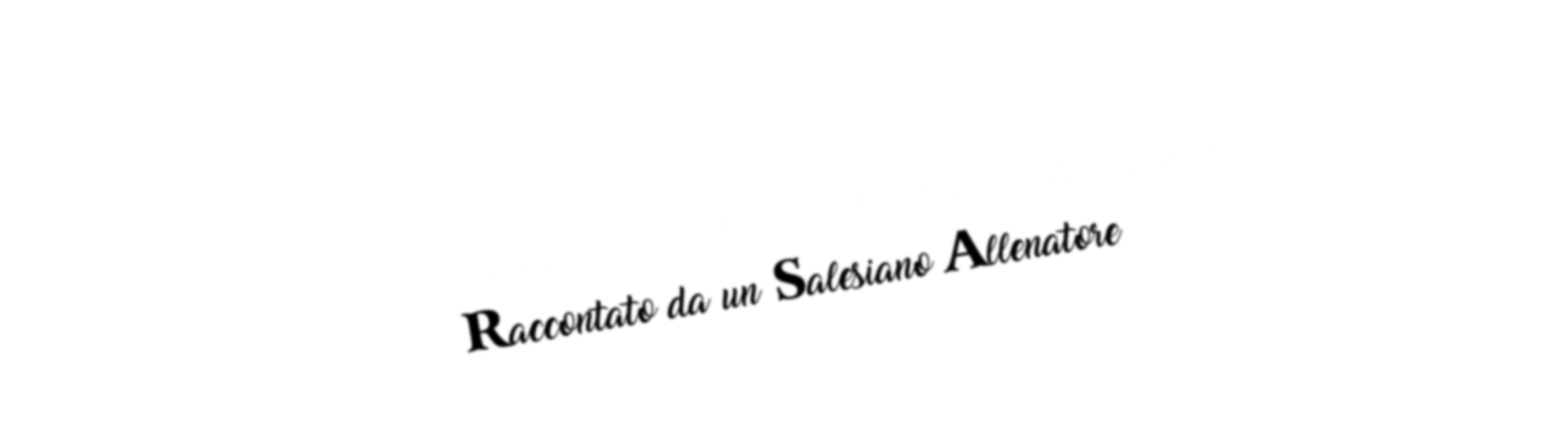 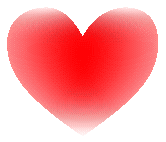 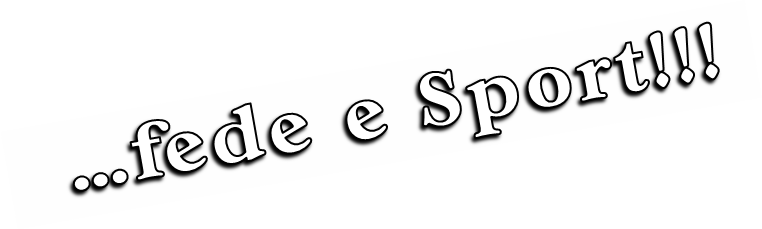 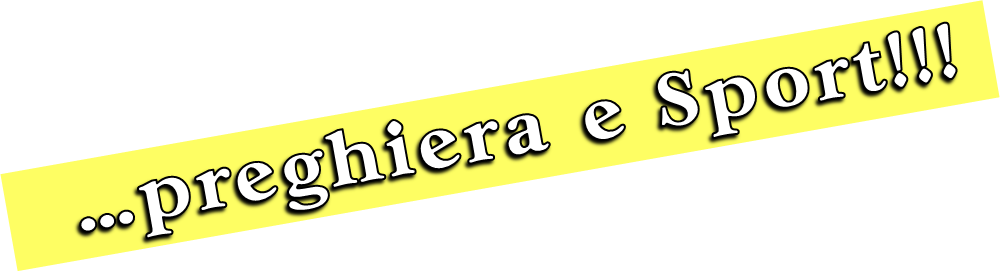 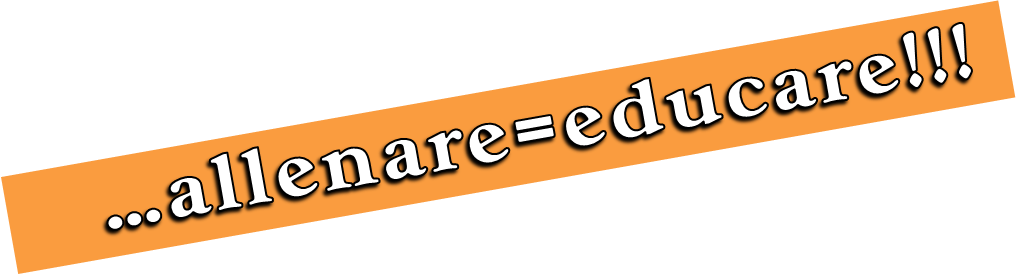 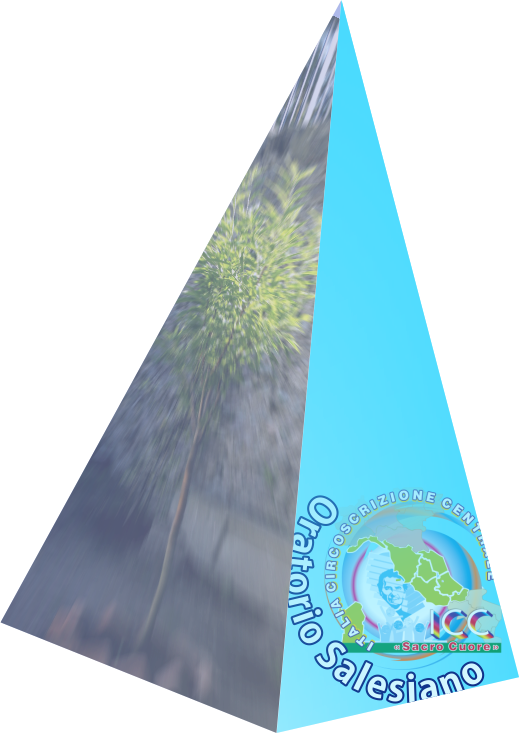 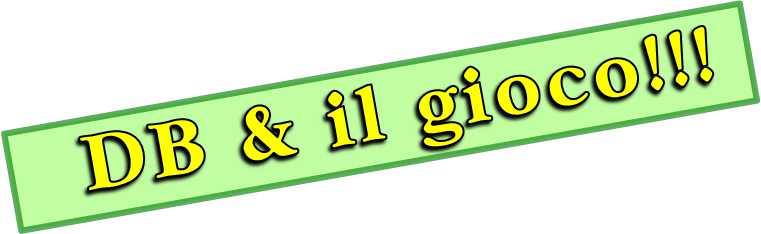 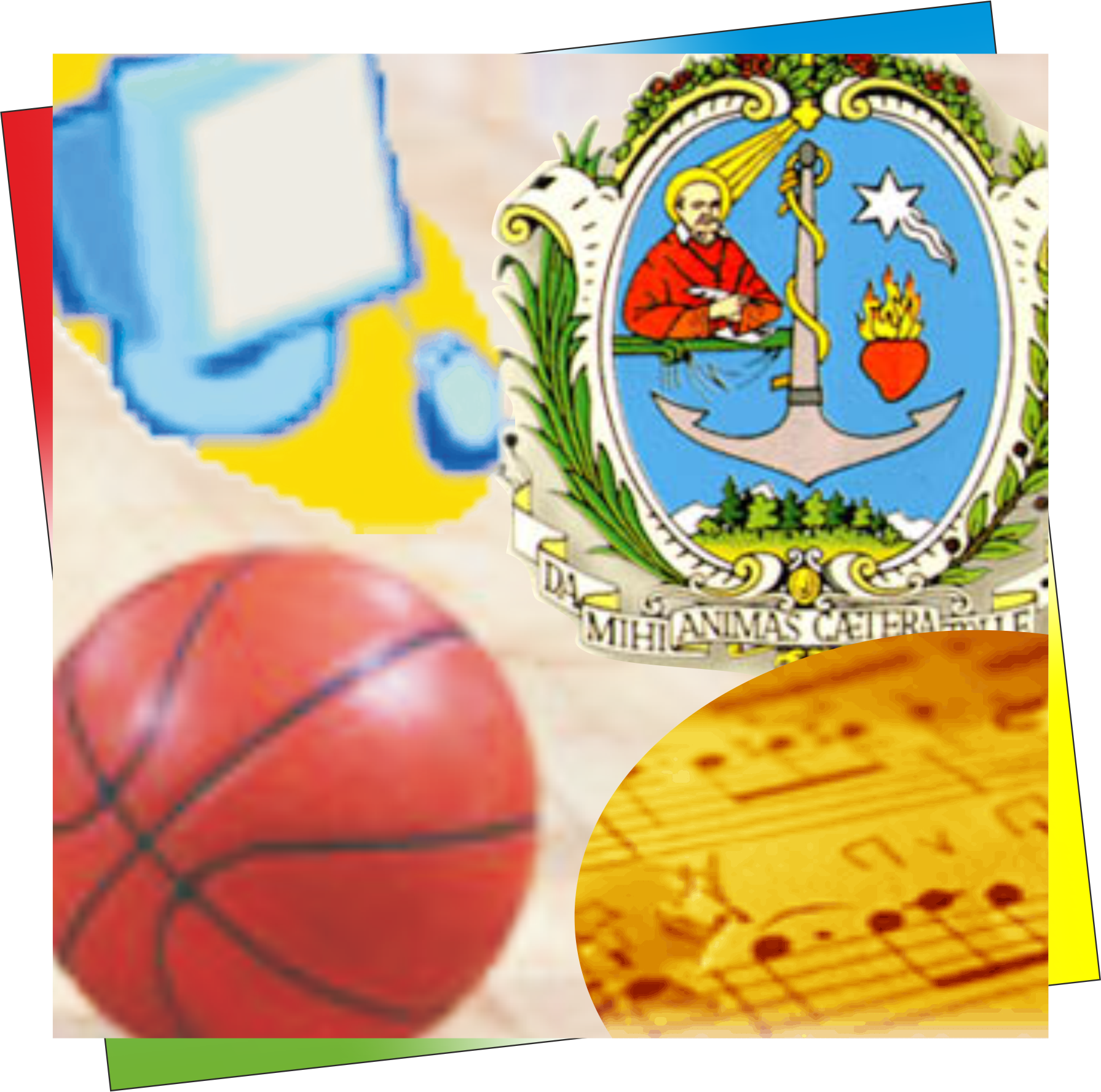 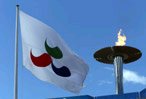